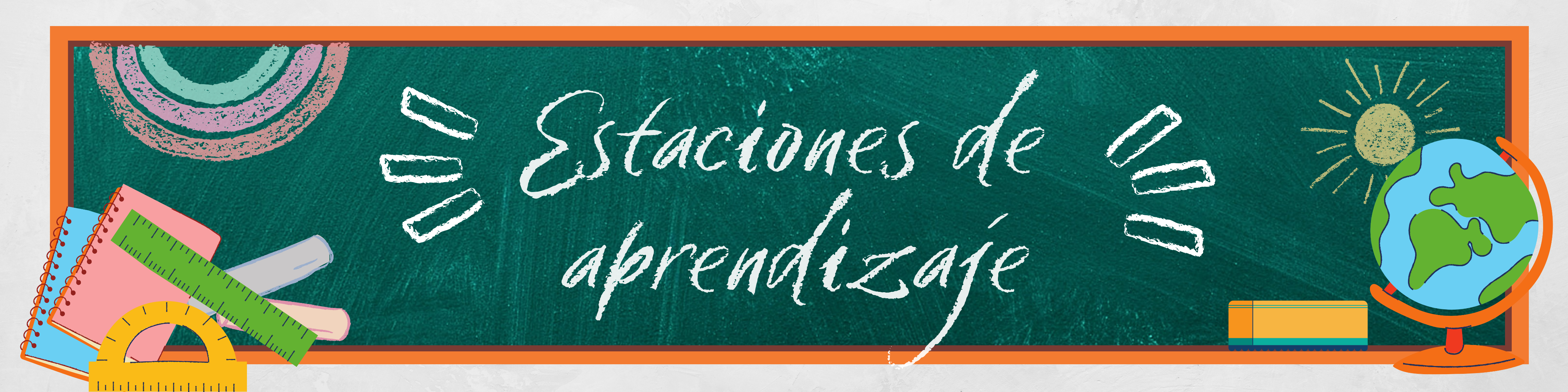 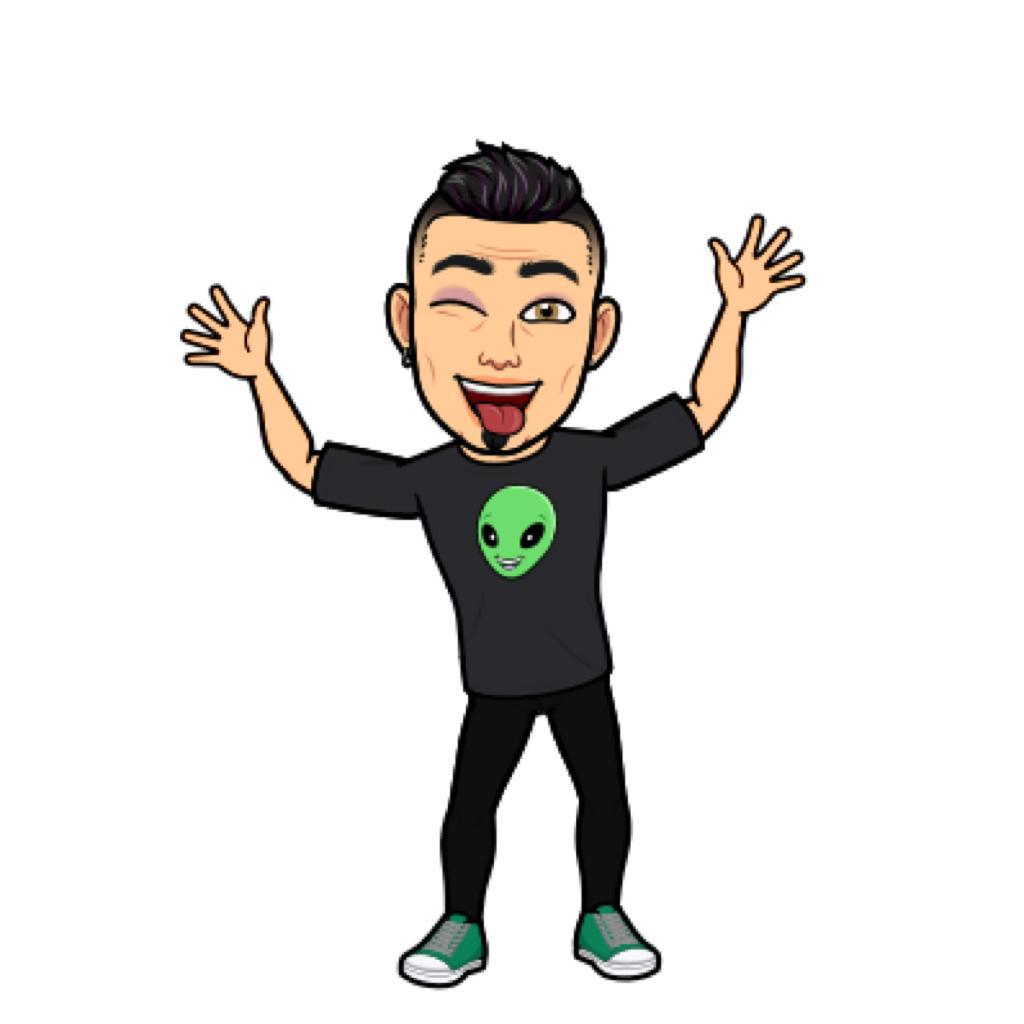 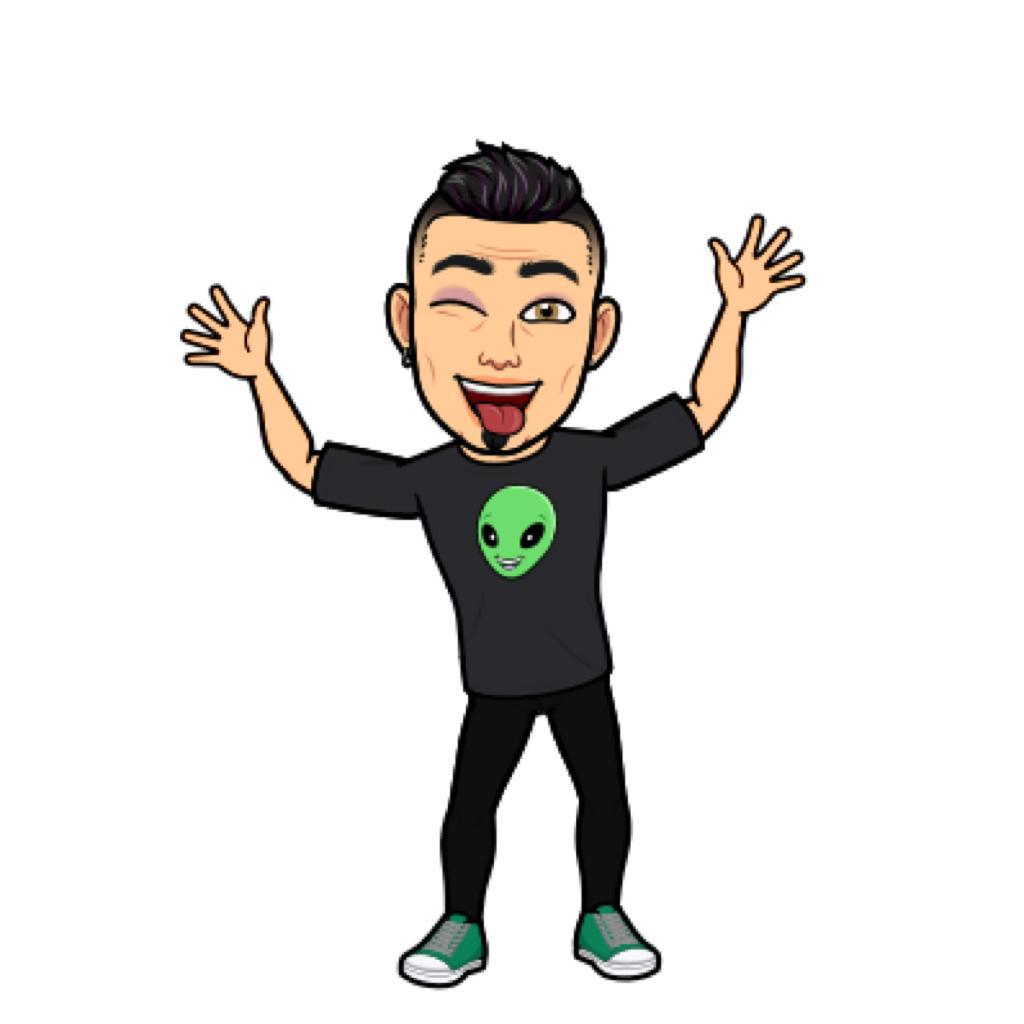 " Si todo te da igual, no has hecho bien las cuentas"
¿TÍPICO CURSO DE MATEMÁTICAS?
" Si todo te da igual, no has hecho bien las cuentas"
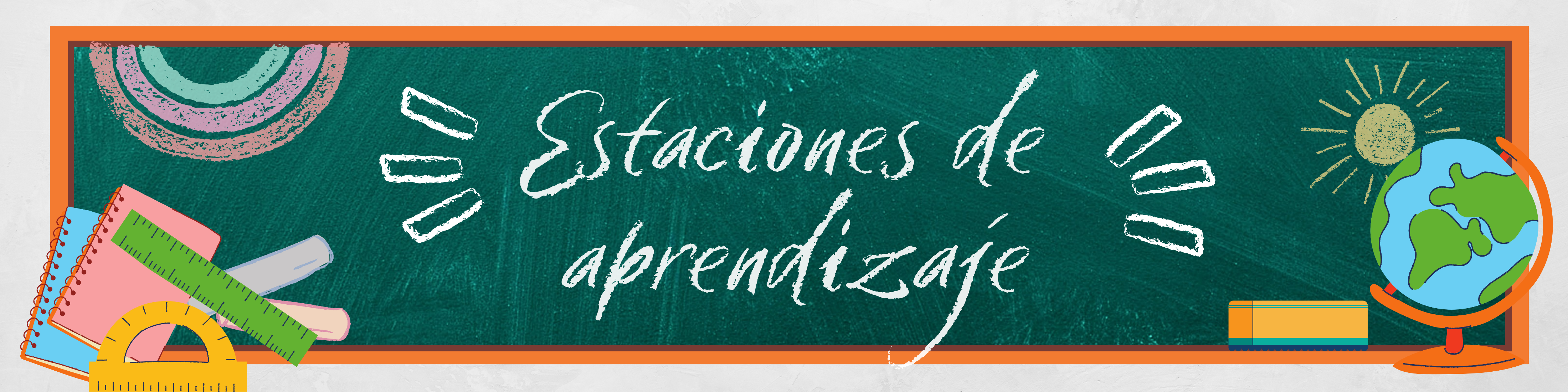 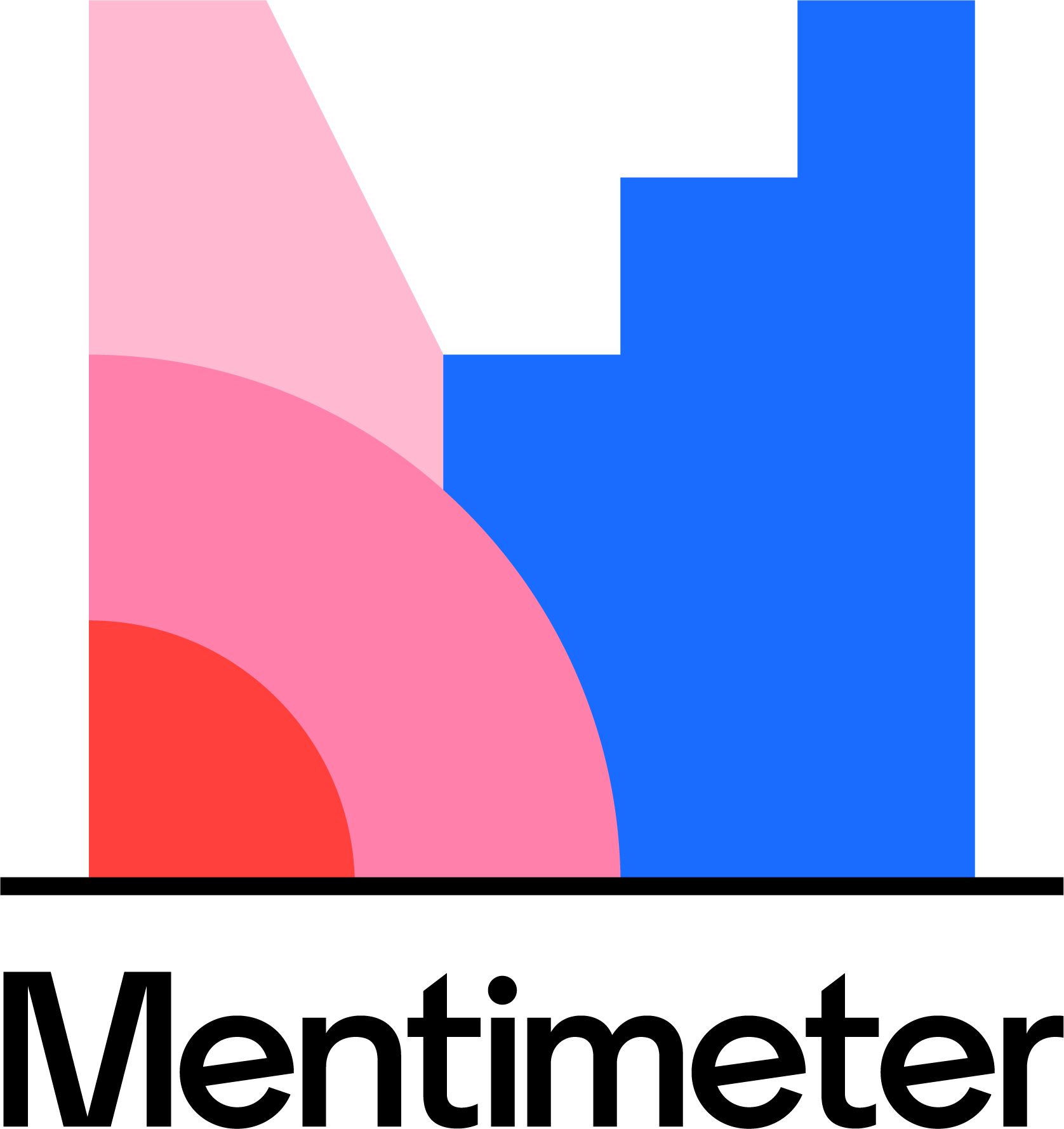 7429 8839
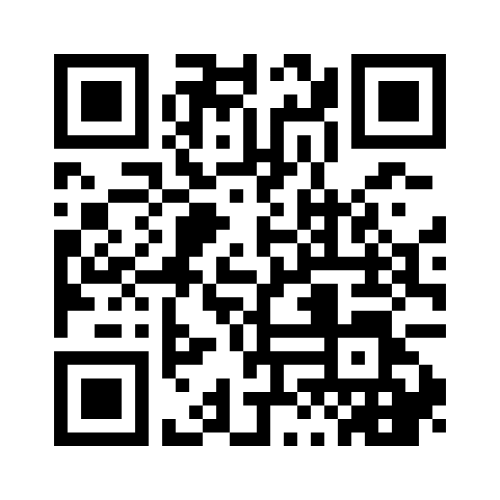 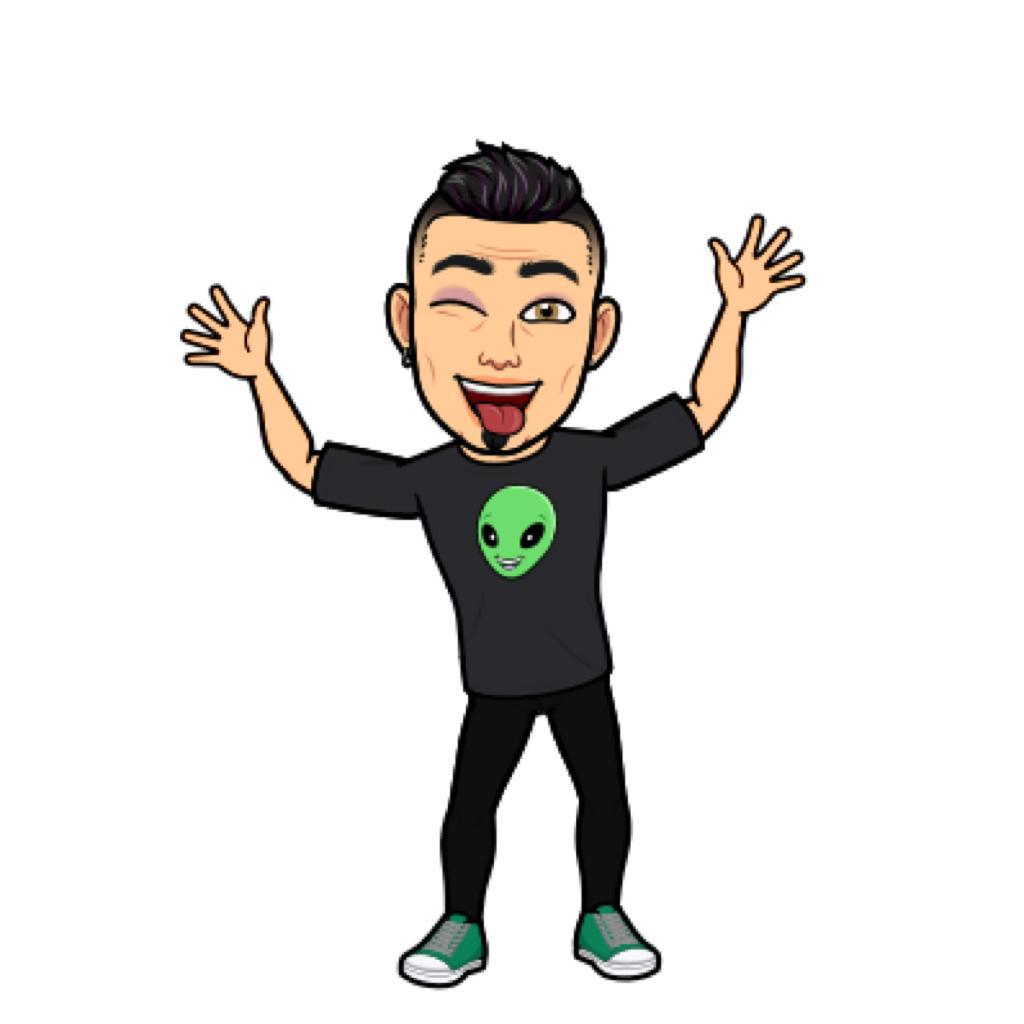 " Si todo te da igual, no has hecho bien las cuentas"
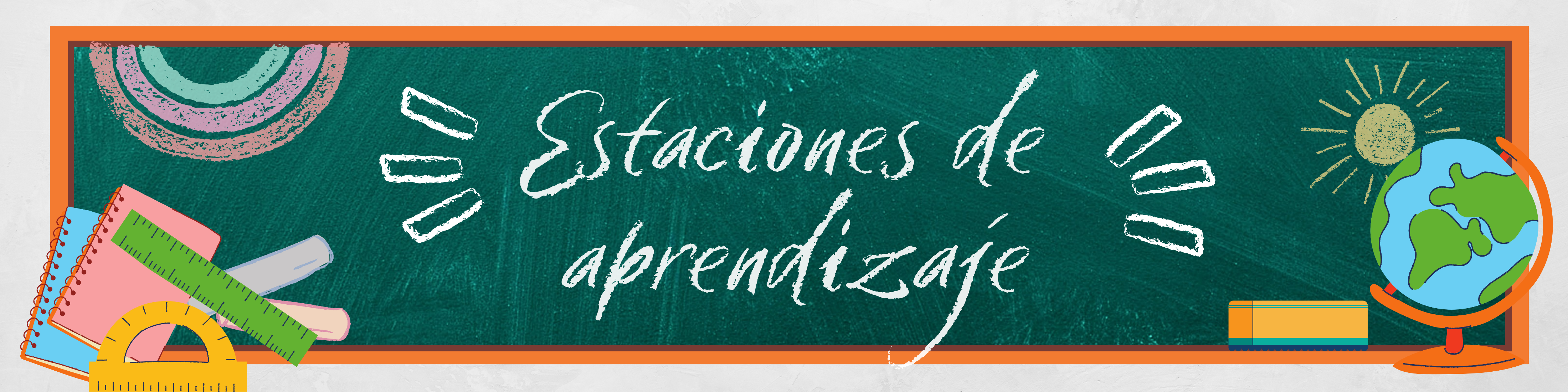 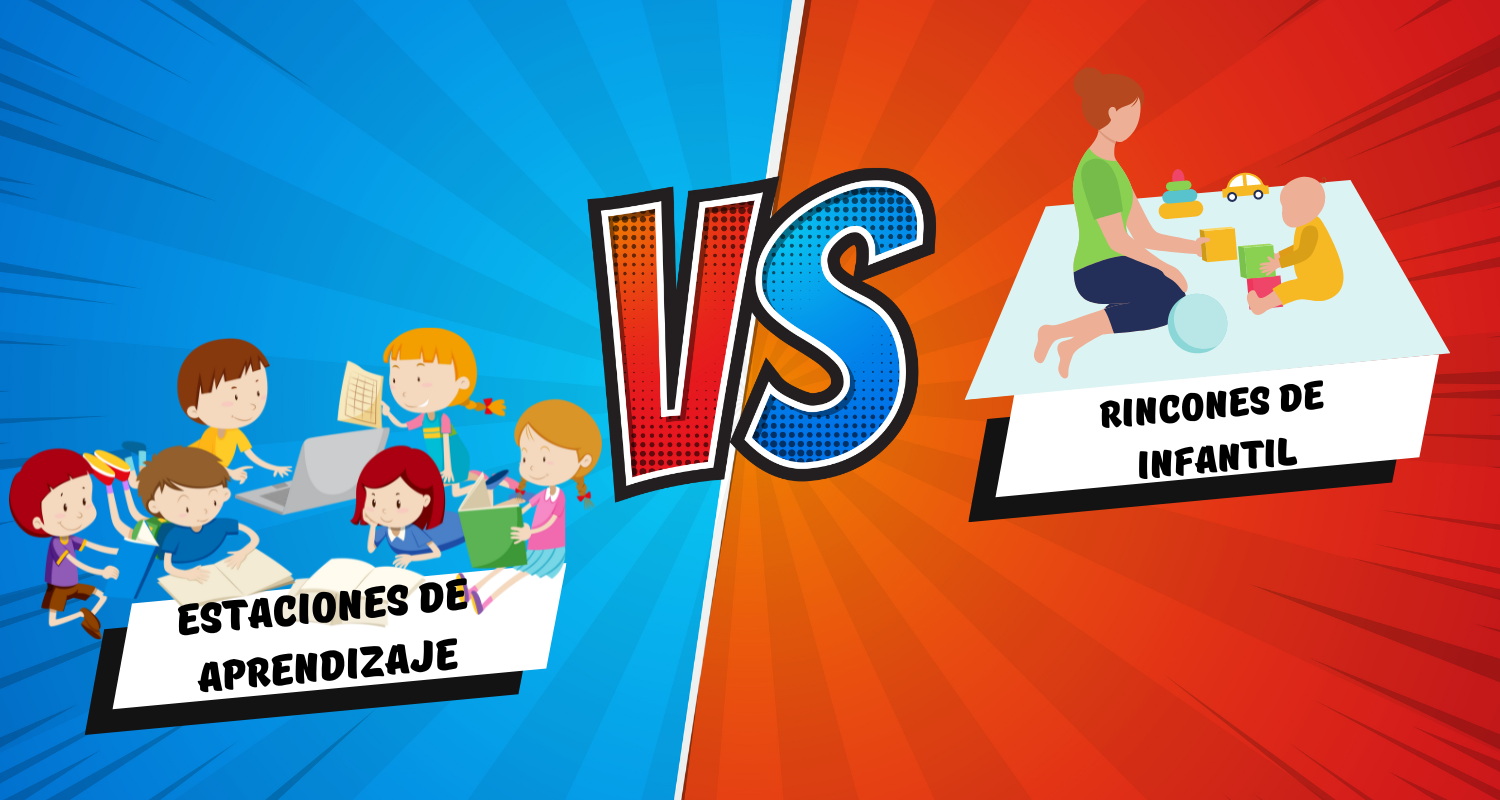 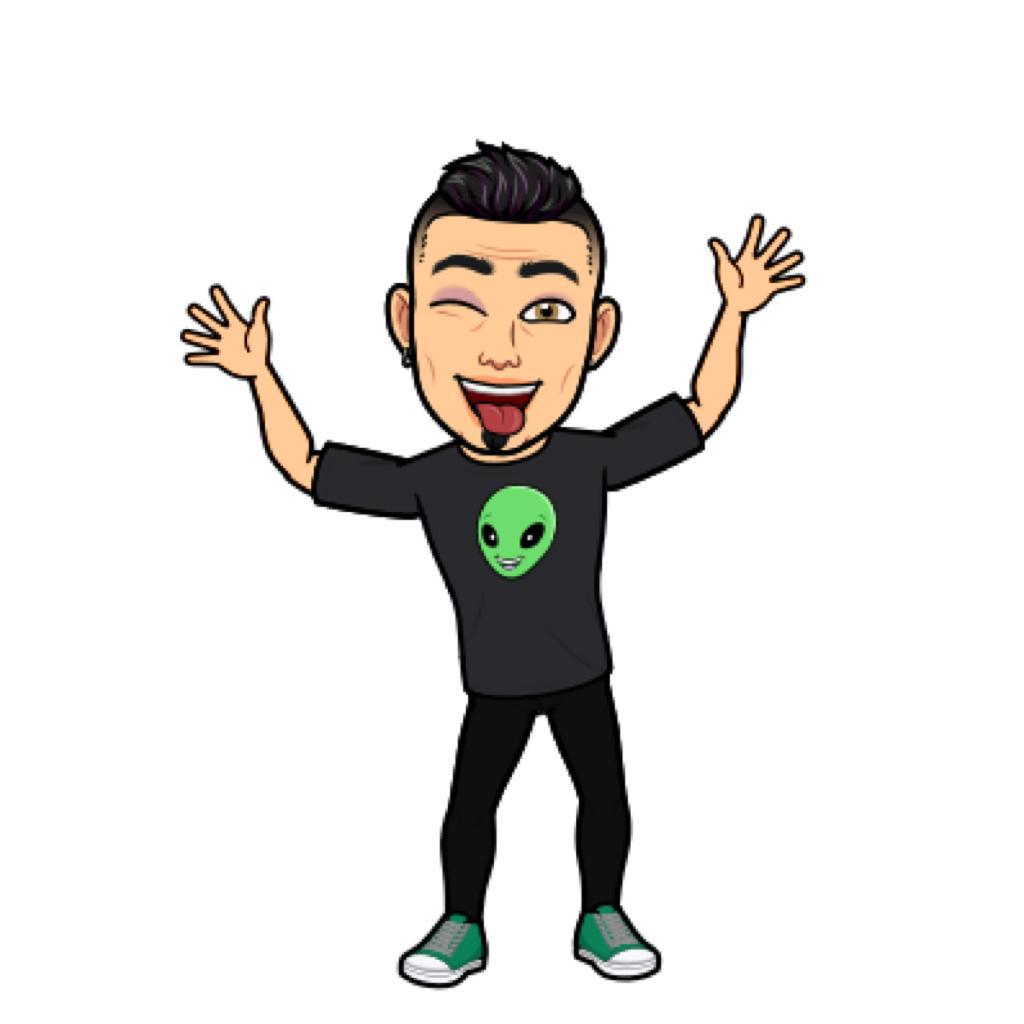 " Si todo te da igual, no has hecho bien las cuentas"
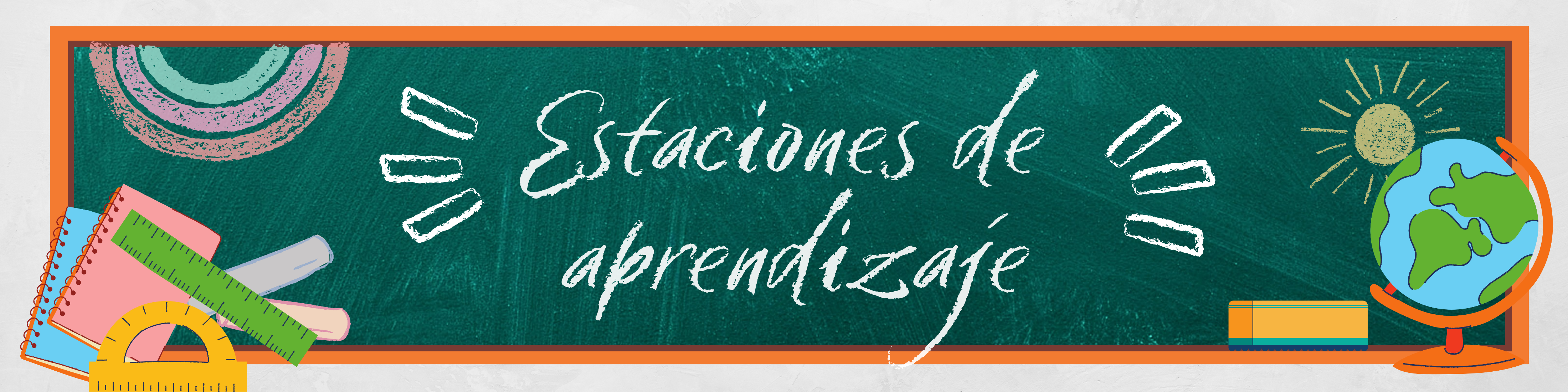 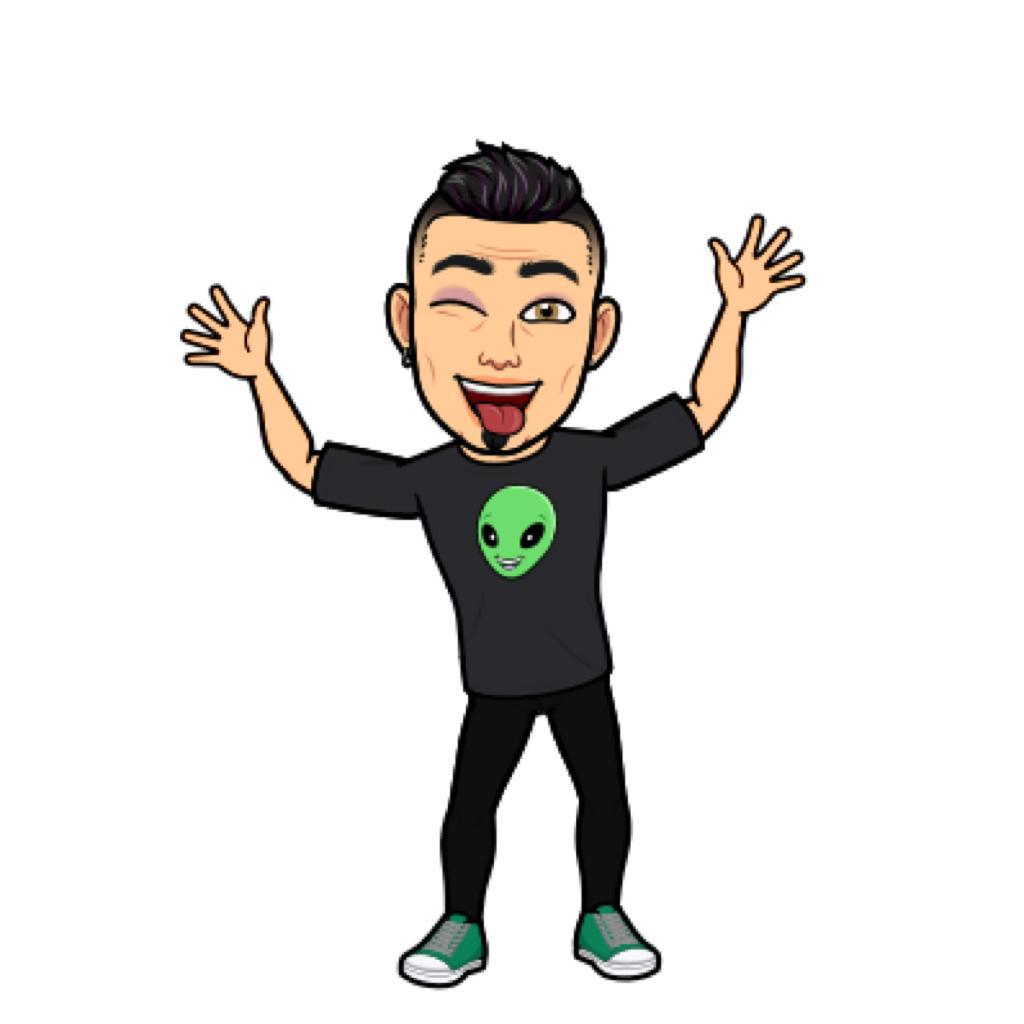 " Si todo te da igual, no has hecho bien las cuentas"
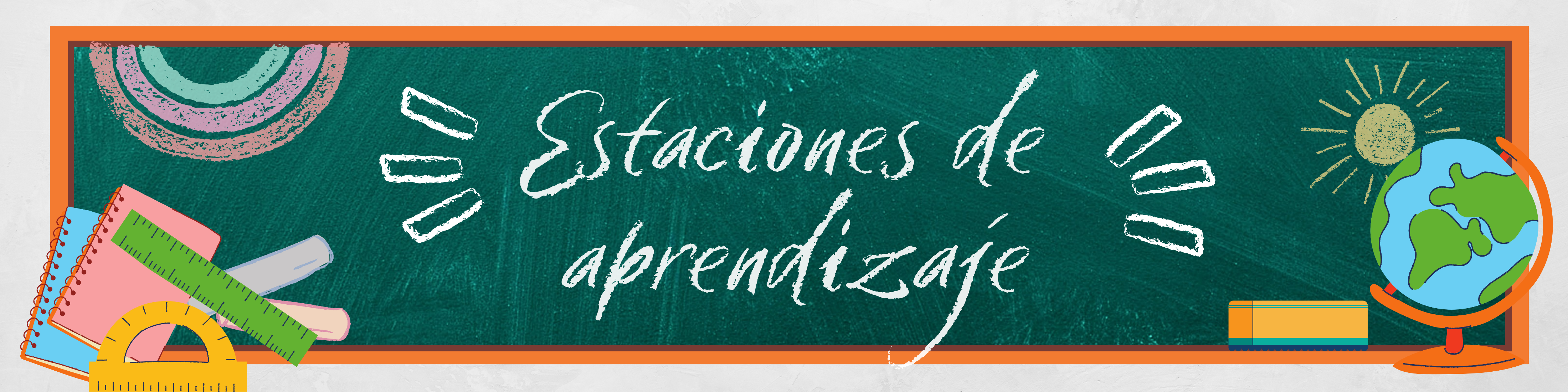 ¿QUÉ SON LAS ESTACIONES DE APRENDIZAJE?
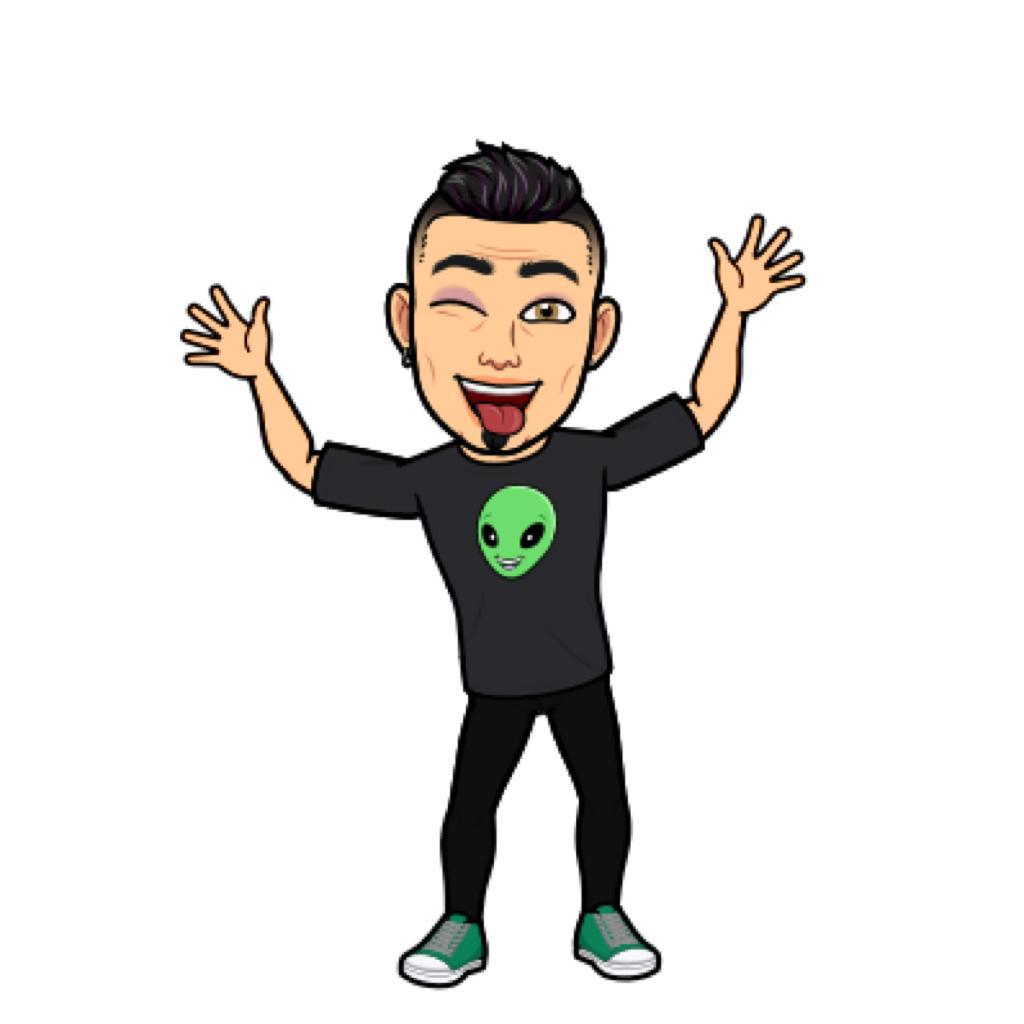 " Si todo te da igual, no has hecho bien las cuentas"
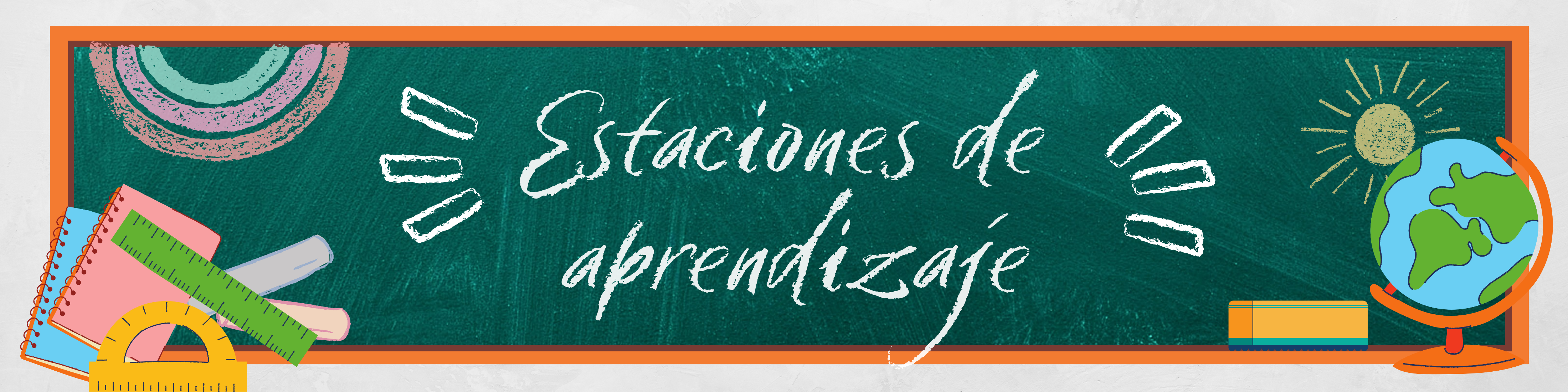 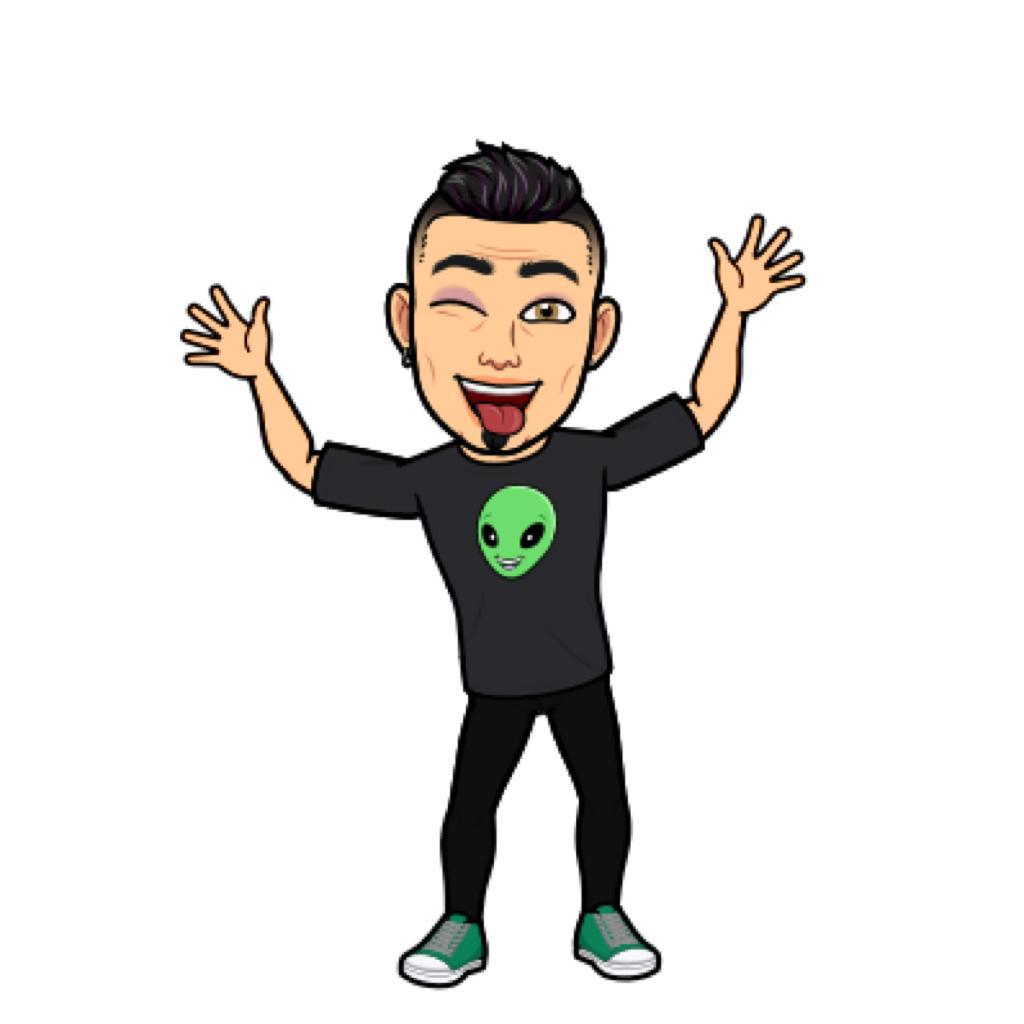 " Si todo te da igual, no has hecho bien las cuentas"
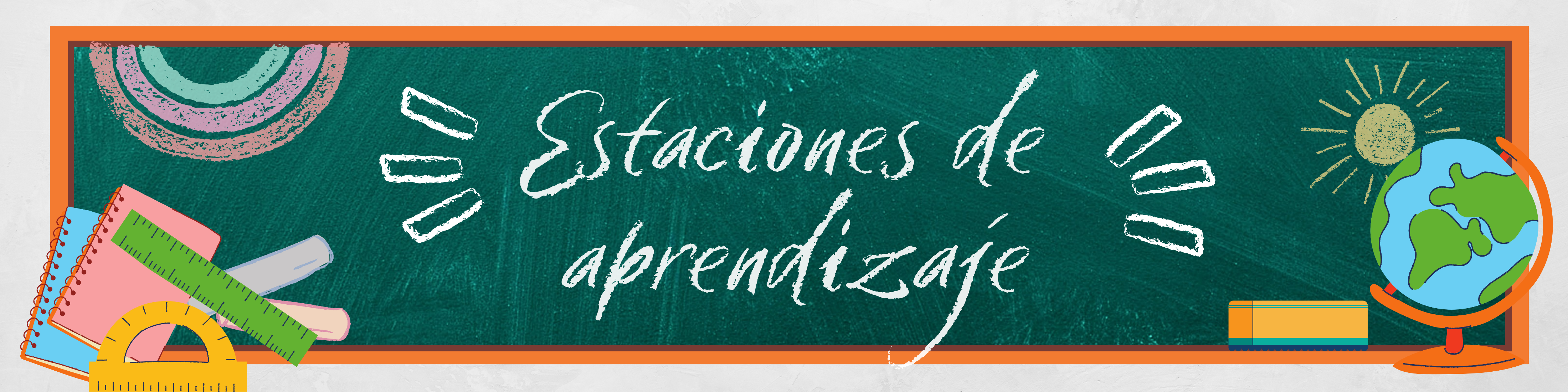 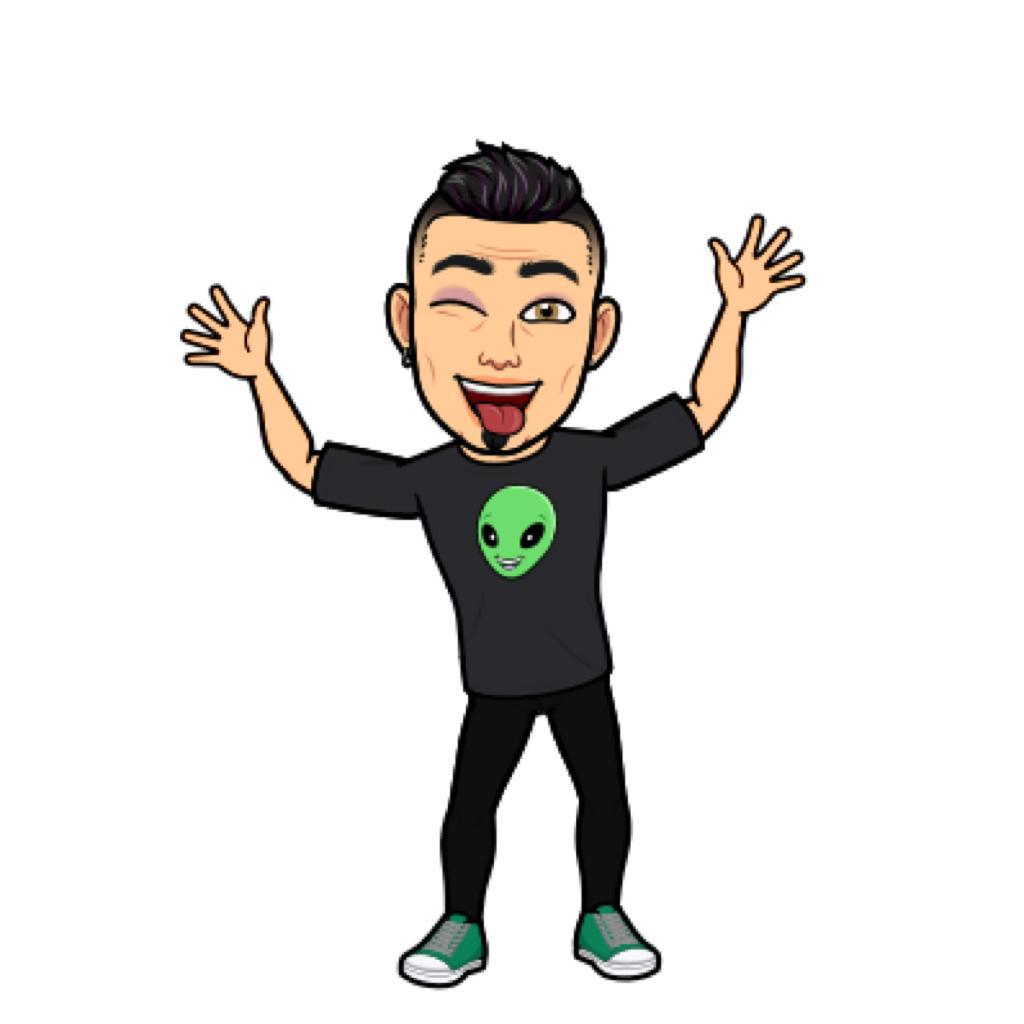 " Si todo te da igual, no has hecho bien las cuentas"
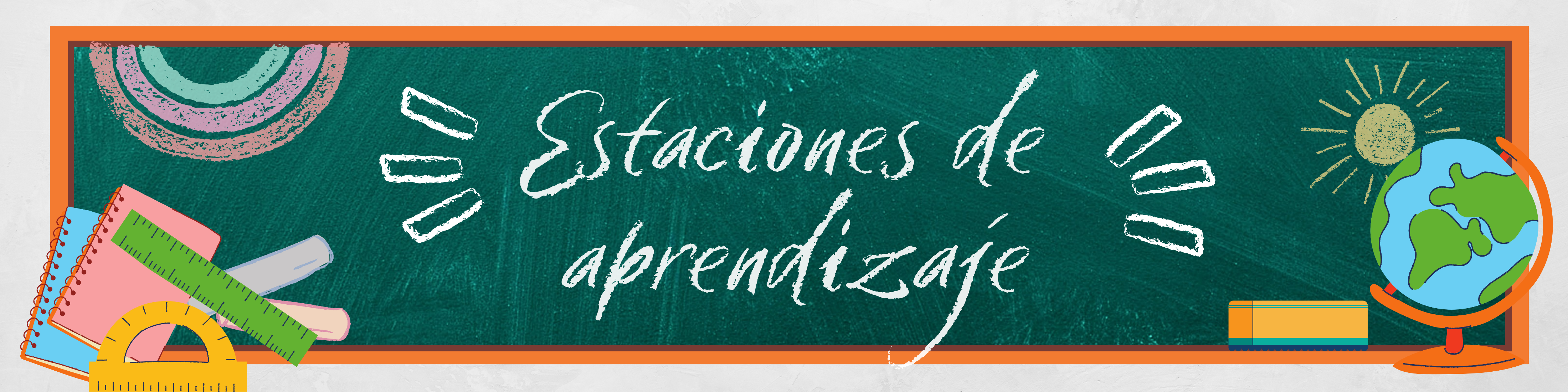 ¿QUÉ SON LAS ESTACIONES DE APRENDIZAJE?
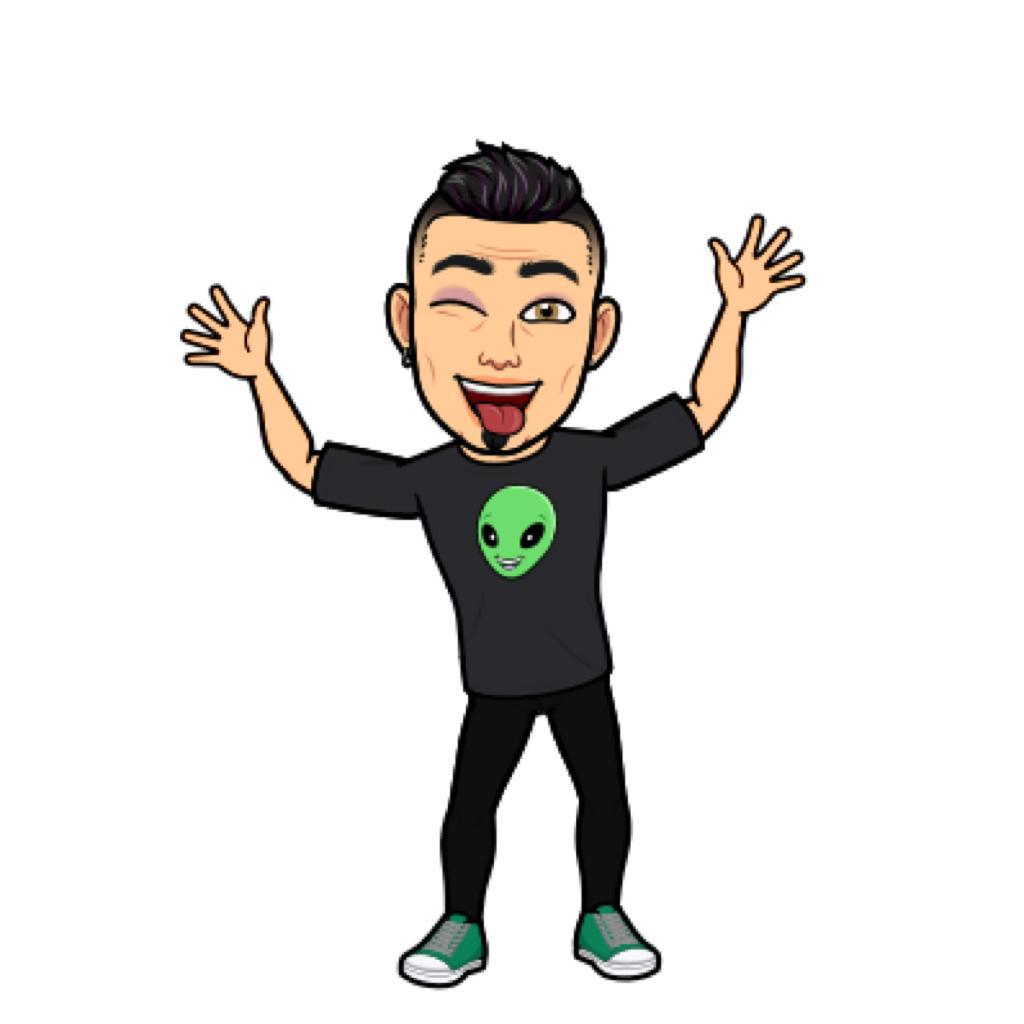 " Si todo te da igual, no has hecho bien las cuentas"
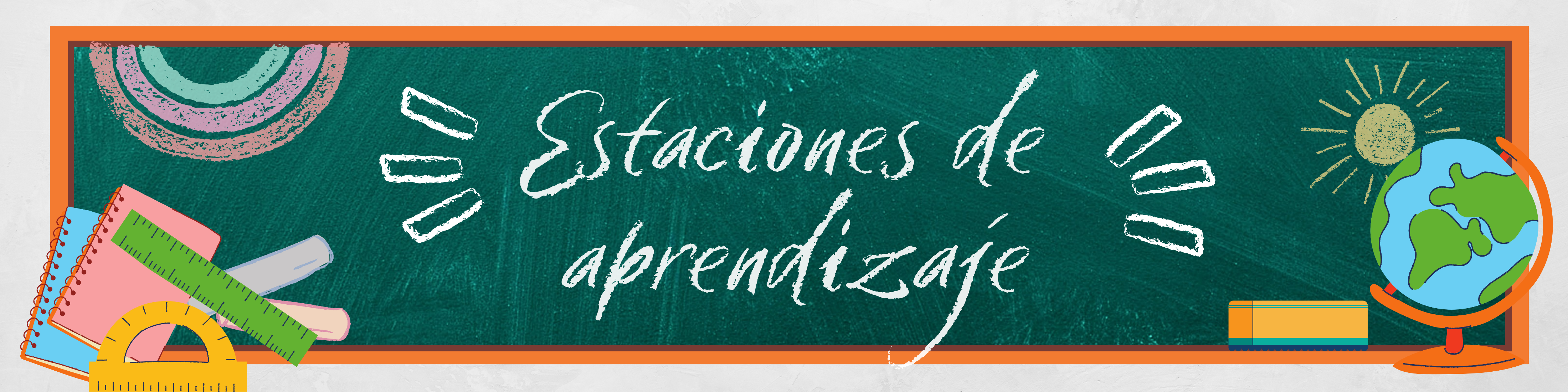 ¿QUÉ SON LAS ESTACIONES DE APRENDIZAJE?
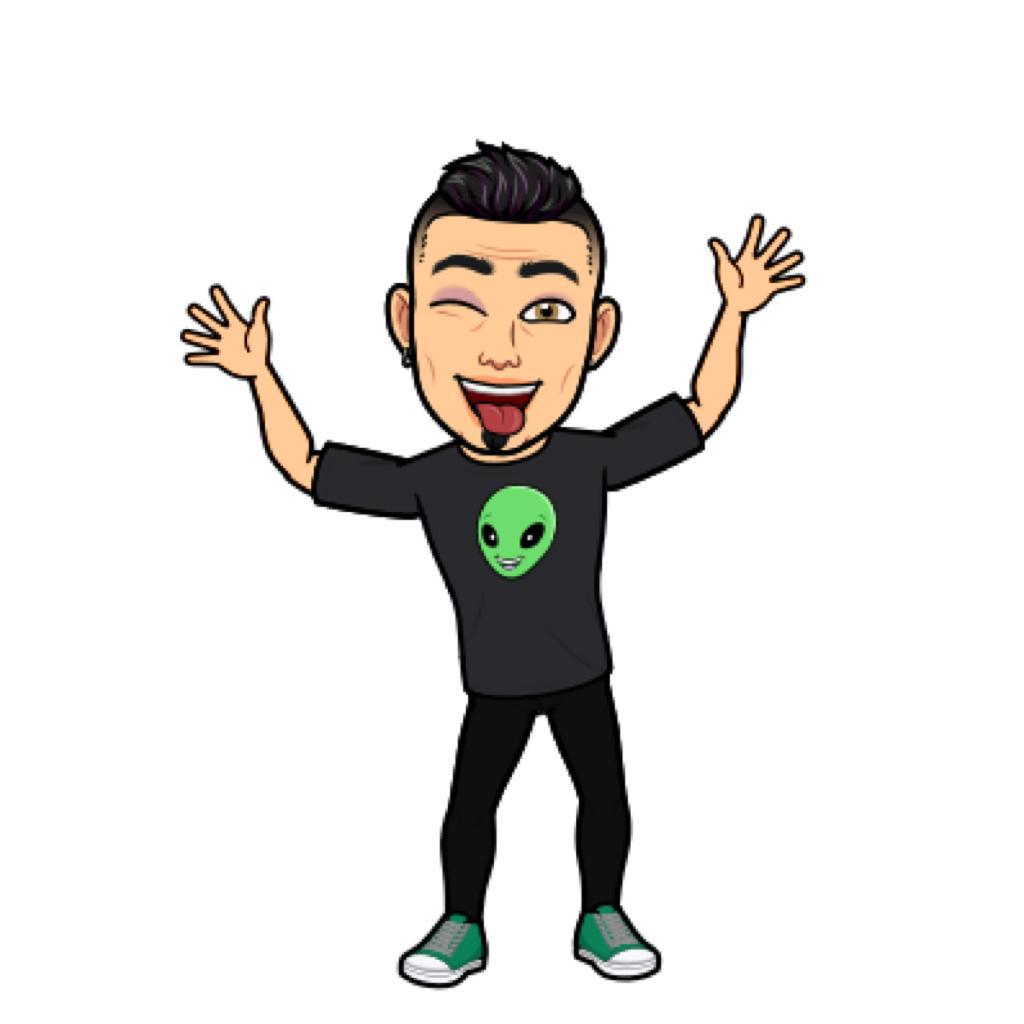 " Si todo te da igual, no has hecho bien las cuentas"
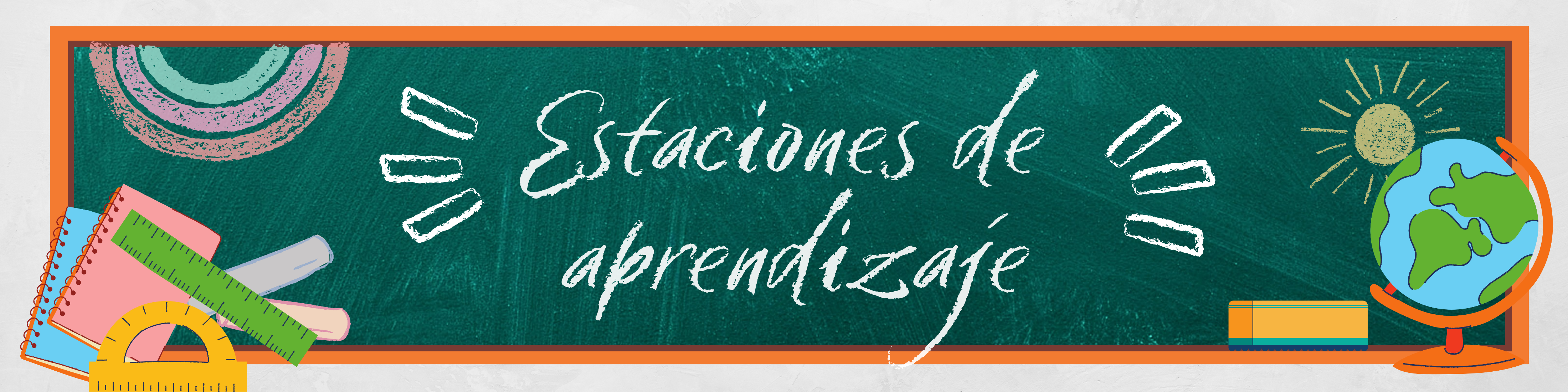 ¿QUÉ SON LAS ESTACIONES DE APRENDIZAJE?
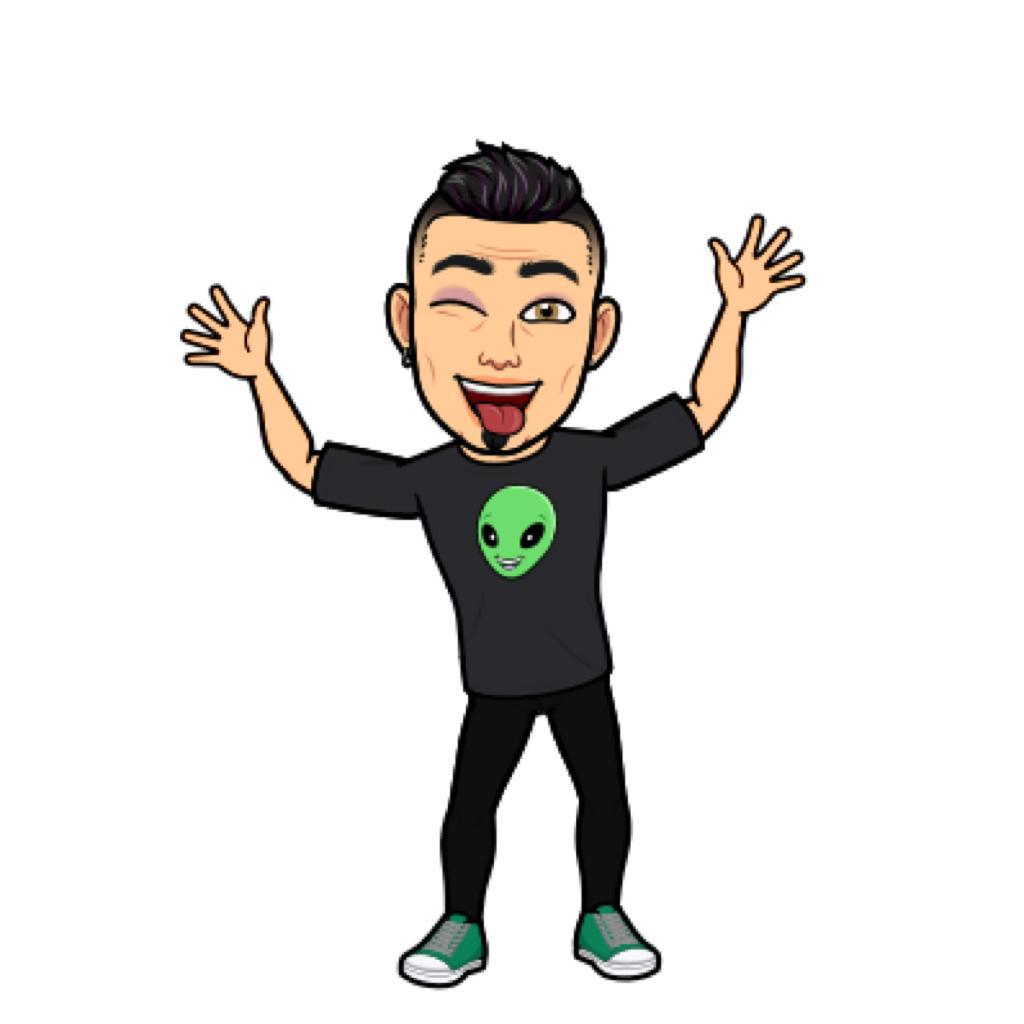 " Si todo te da igual, no has hecho bien las cuentas"
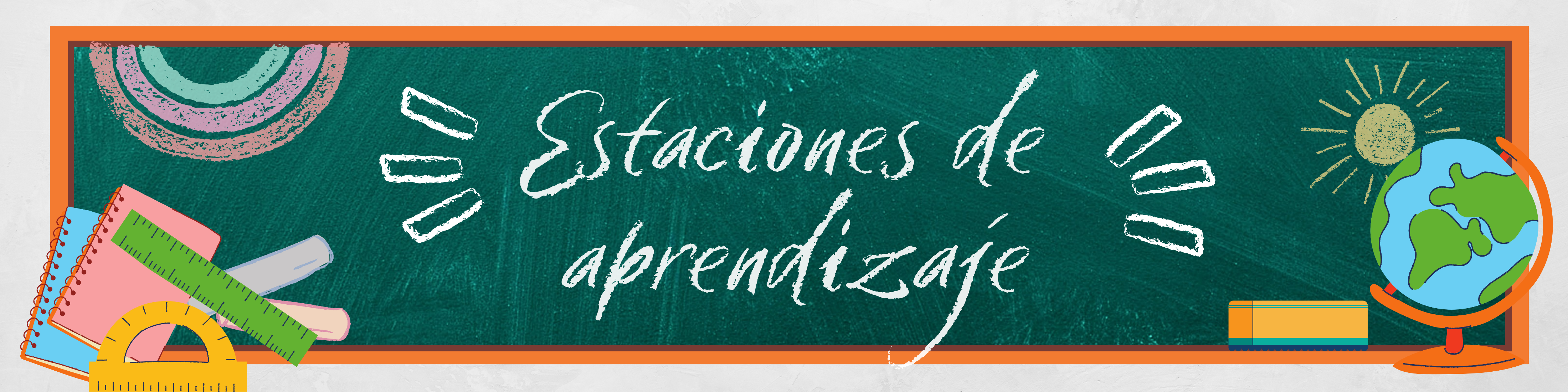 ¿QUÉ SON LAS ESTACIONES DE APRENDIZAJE?
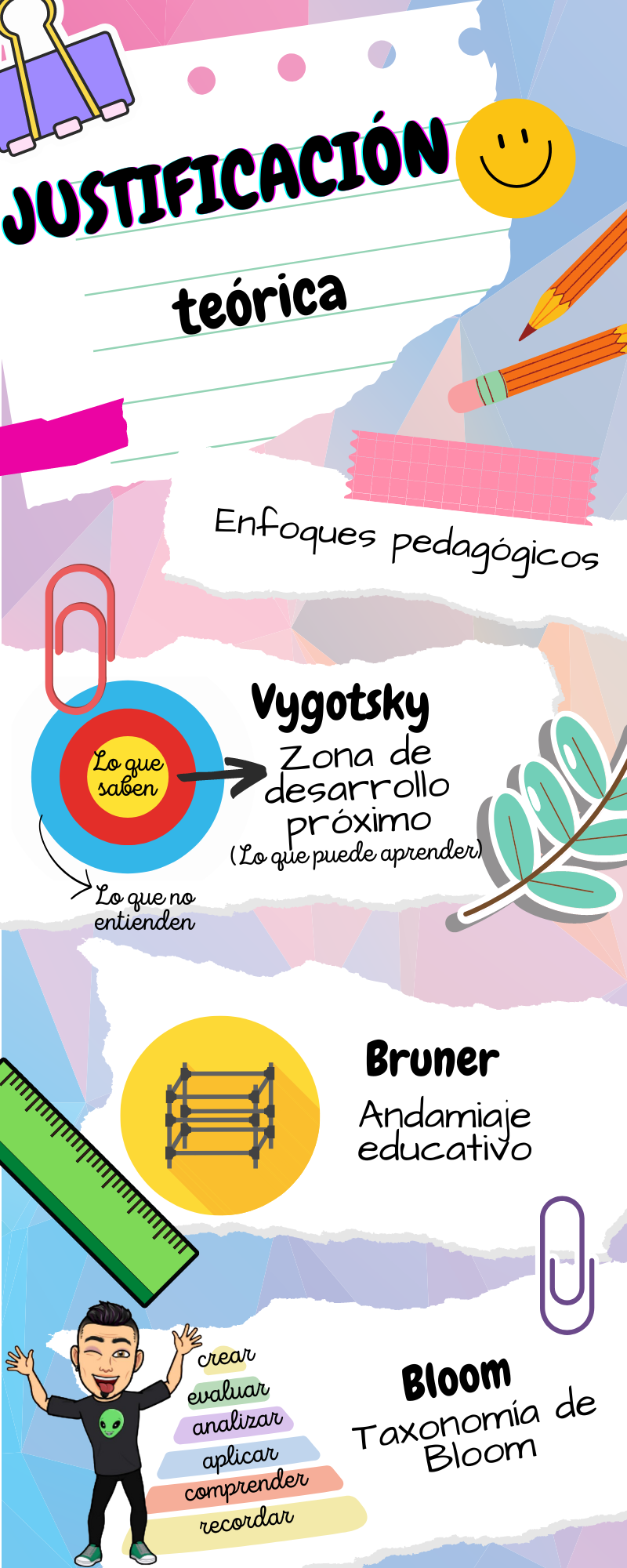 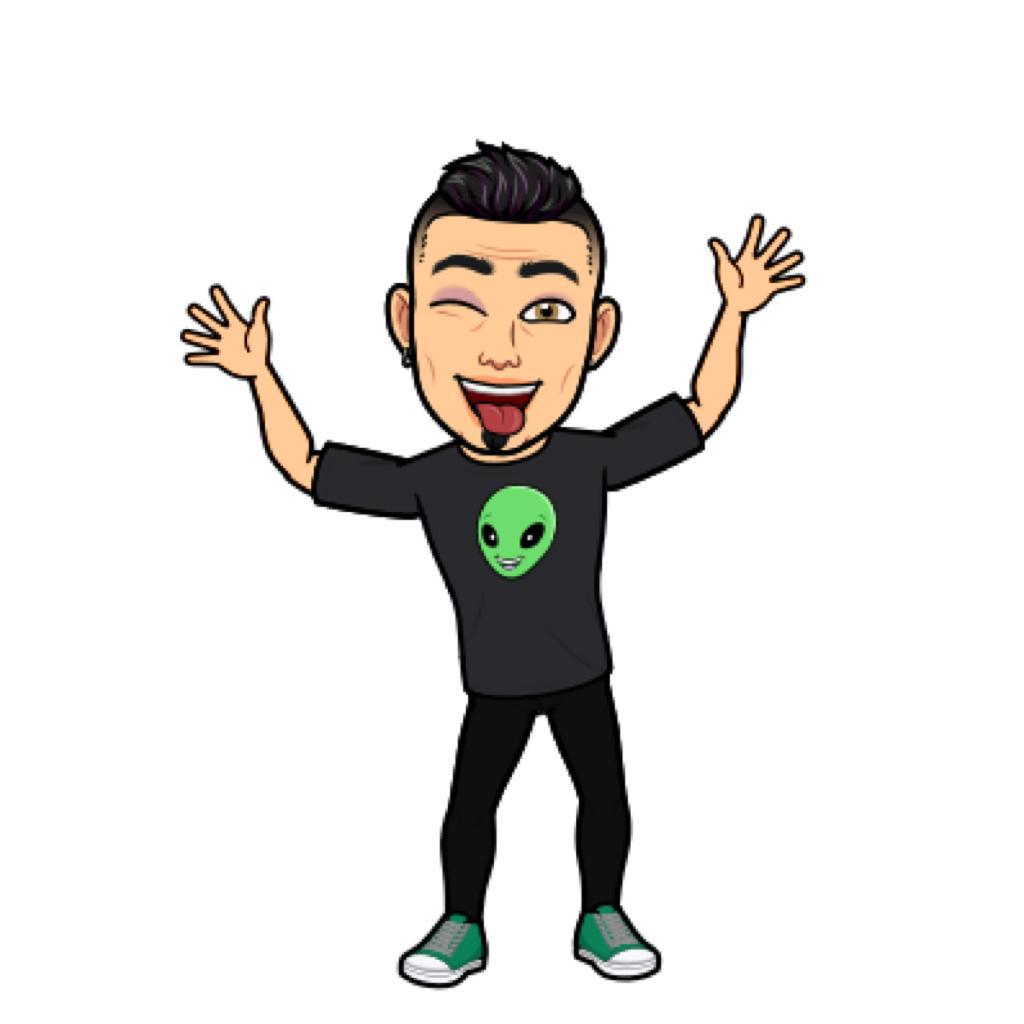 " Si todo te da igual, no has hecho bien las cuentas"
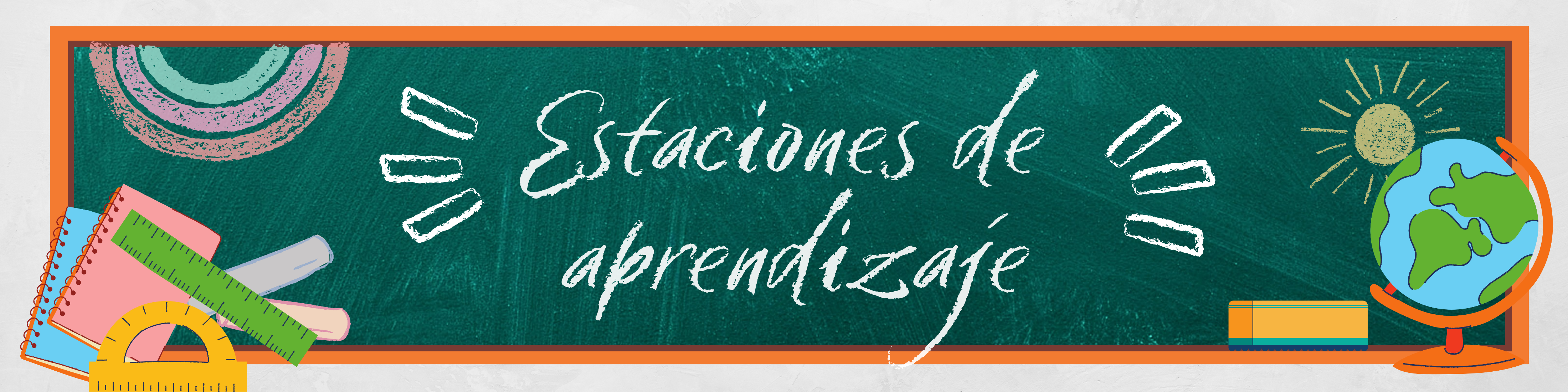 ¿QUÉ SON LAS ESTACIONES DE APRENDIZAJE?
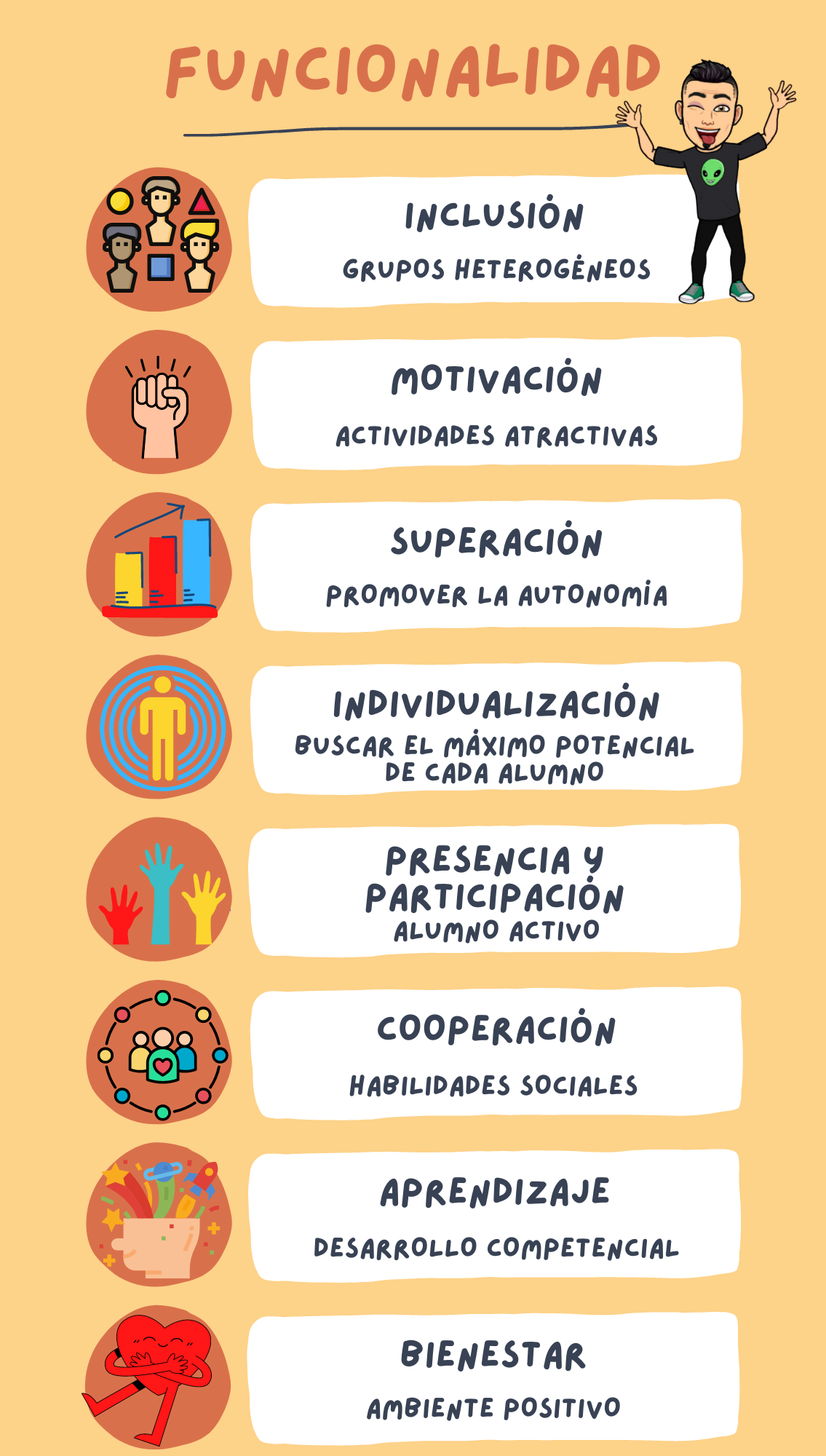 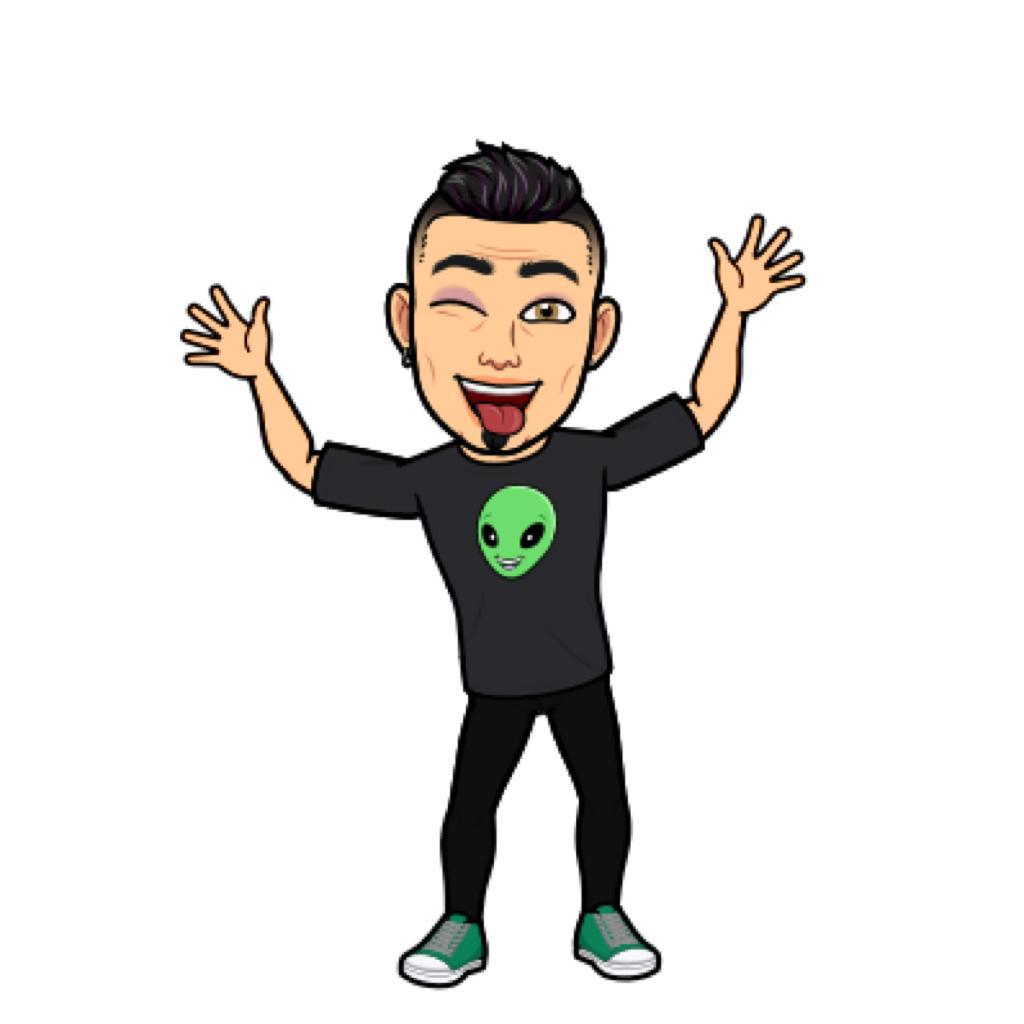 " Si todo te da igual, no has hecho bien las cuentas"
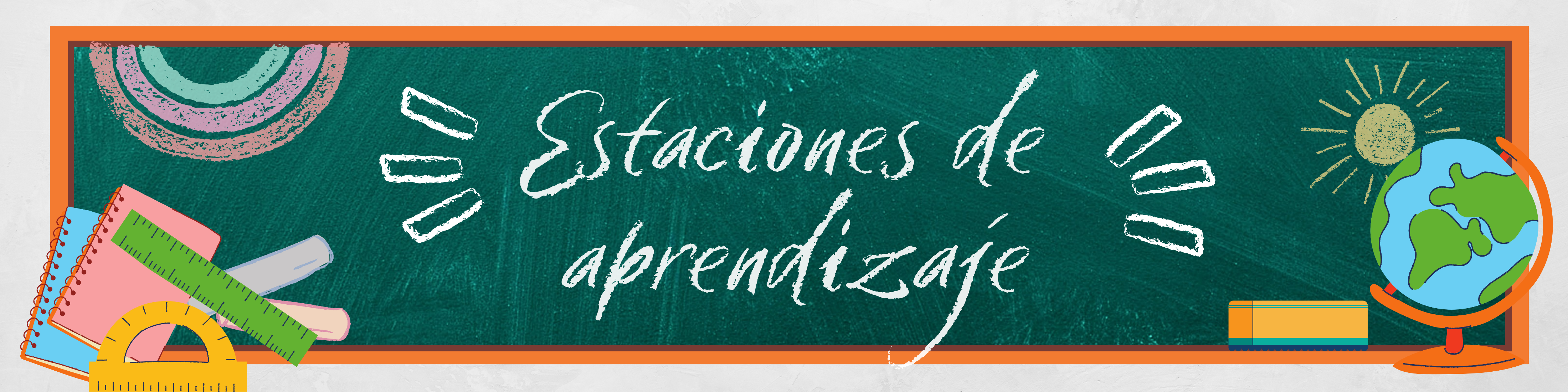 ¿CÓMO APLICAR ESTA METODOLOGÍA EN EL AULA?
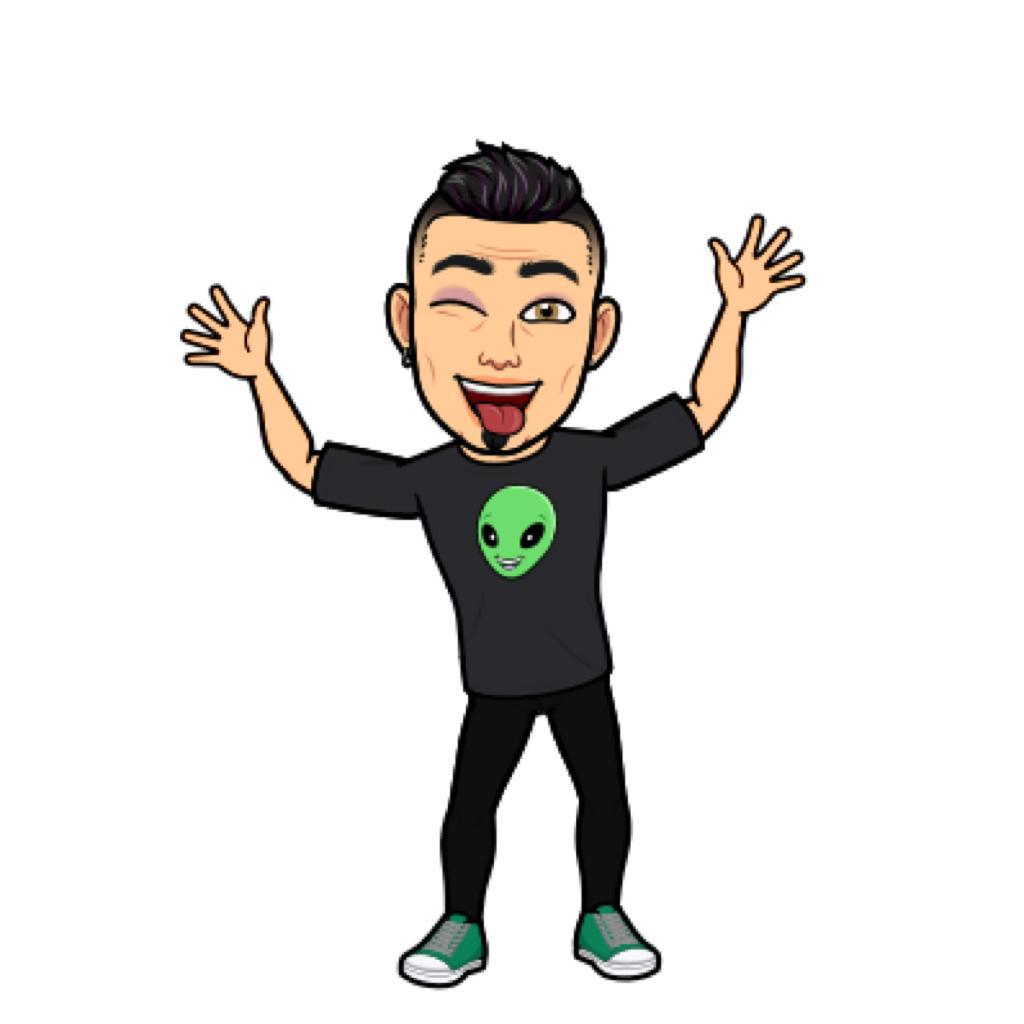 " Si todo te da igual, no has hecho bien las cuentas"
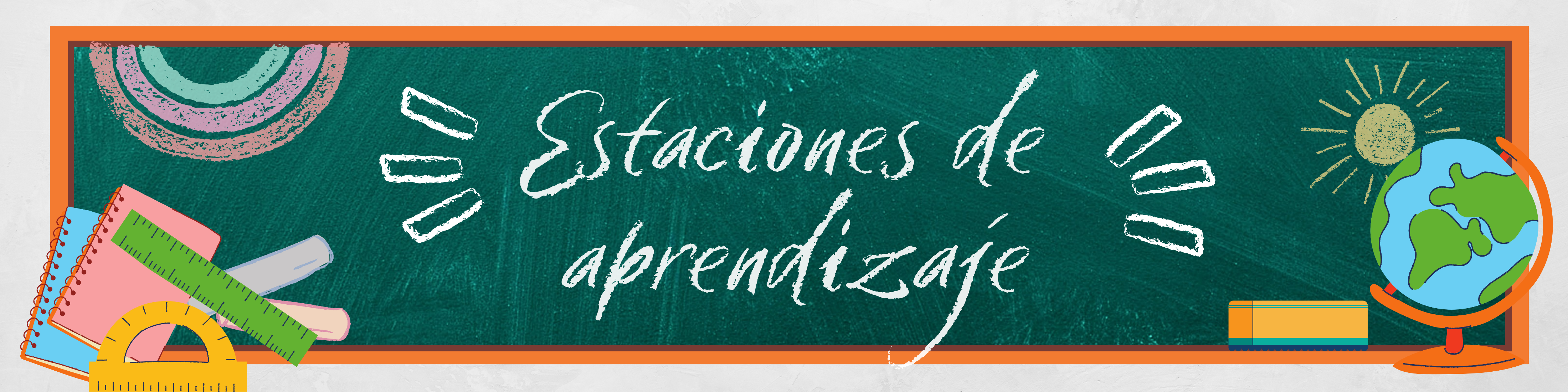 ¿POR QUÉ ESTACIONES DE APRENDIZAJE?
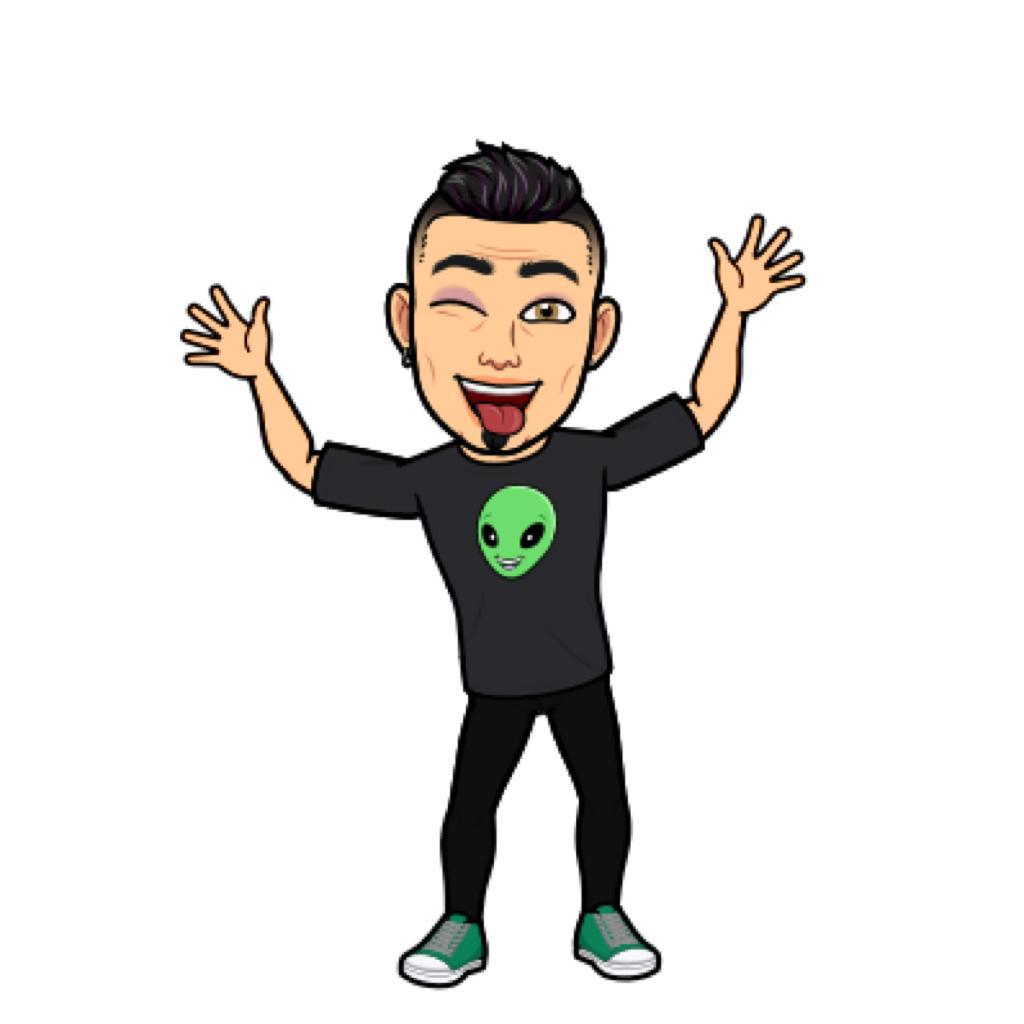 " Si todo te da igual, no has hecho bien las cuentas"
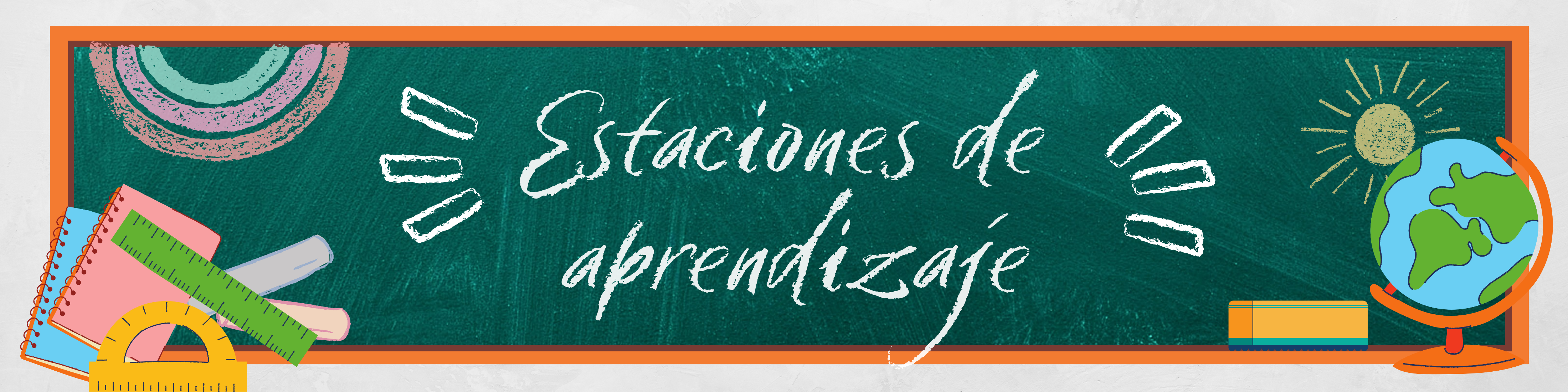 ¿CÓMO ES MI AULA?
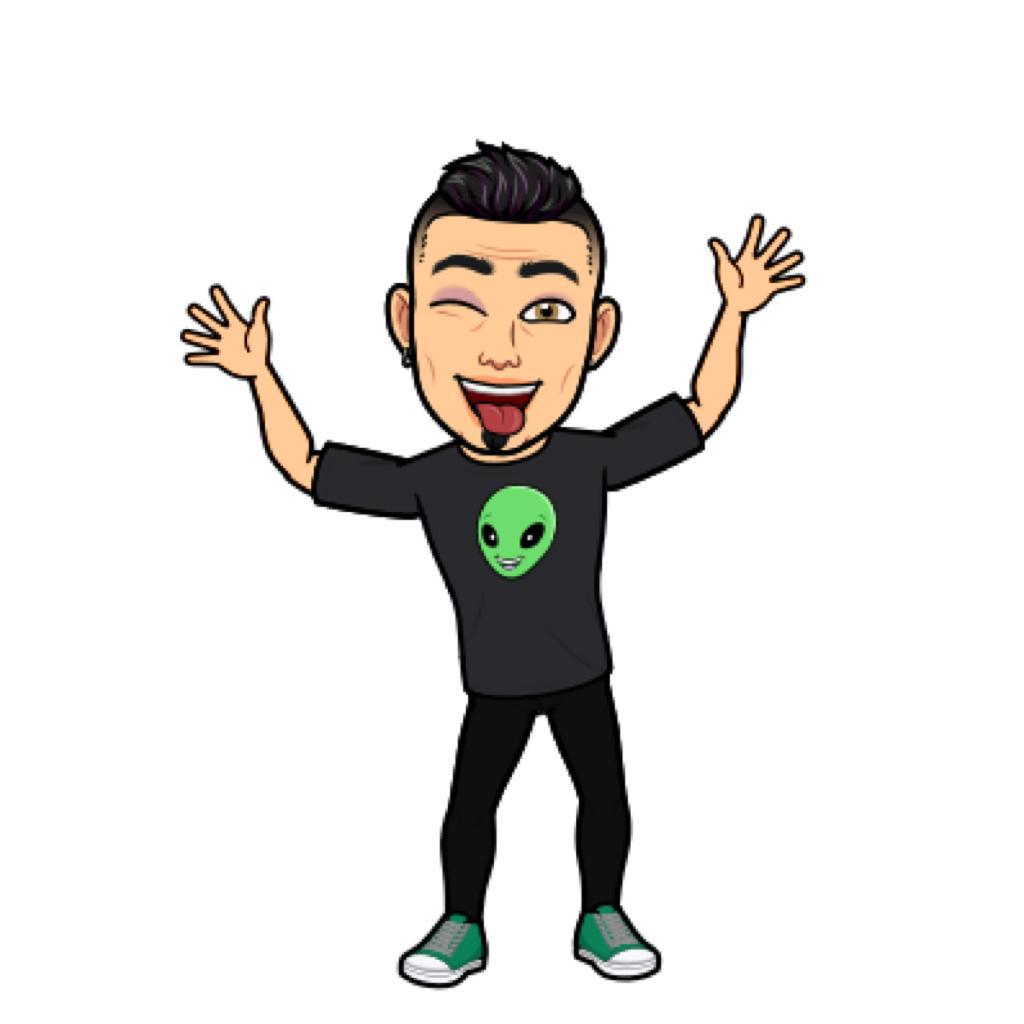 " Si todo te da igual, no has hecho bien las cuentas"
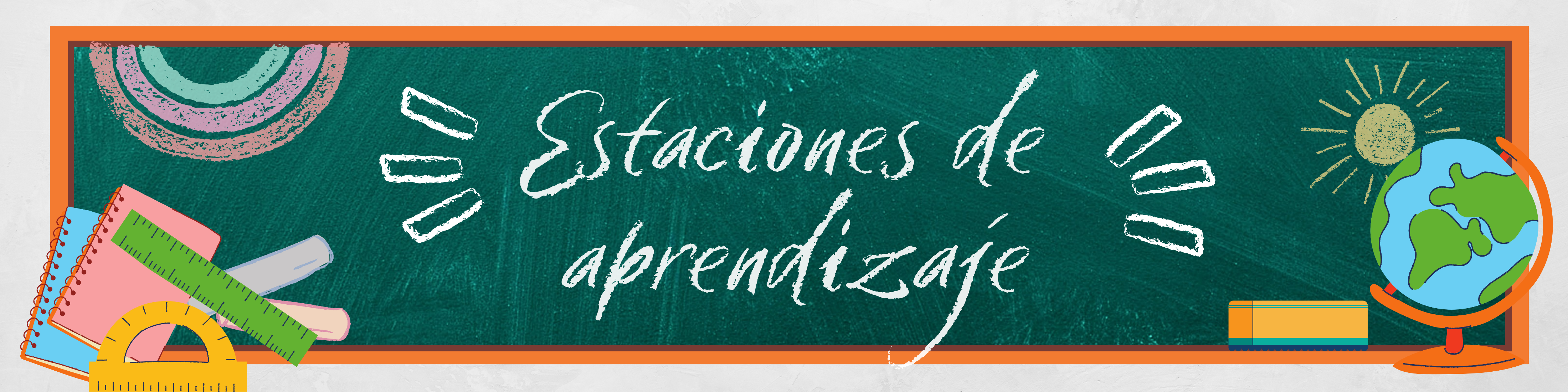 ¿CÓMO ES MI AULA?
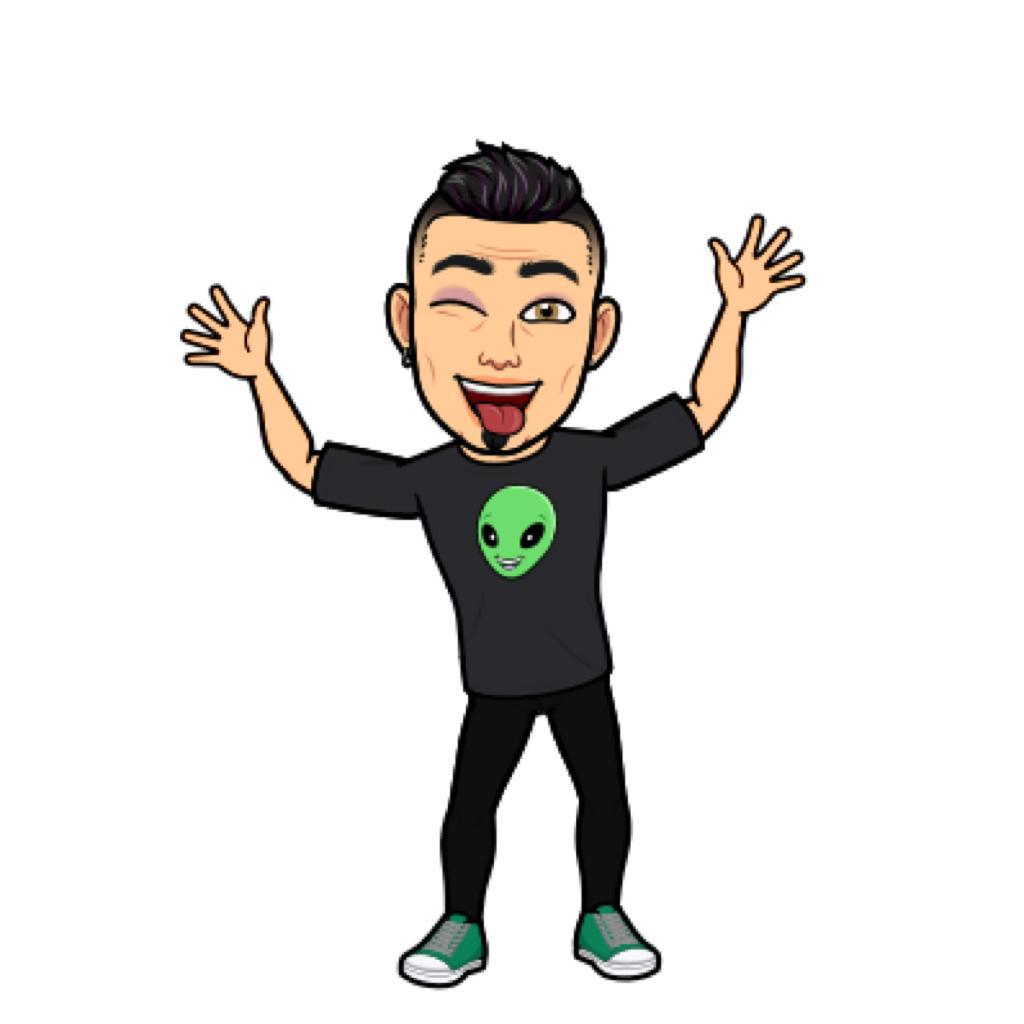 " Si todo te da igual, no has hecho bien las cuentas"
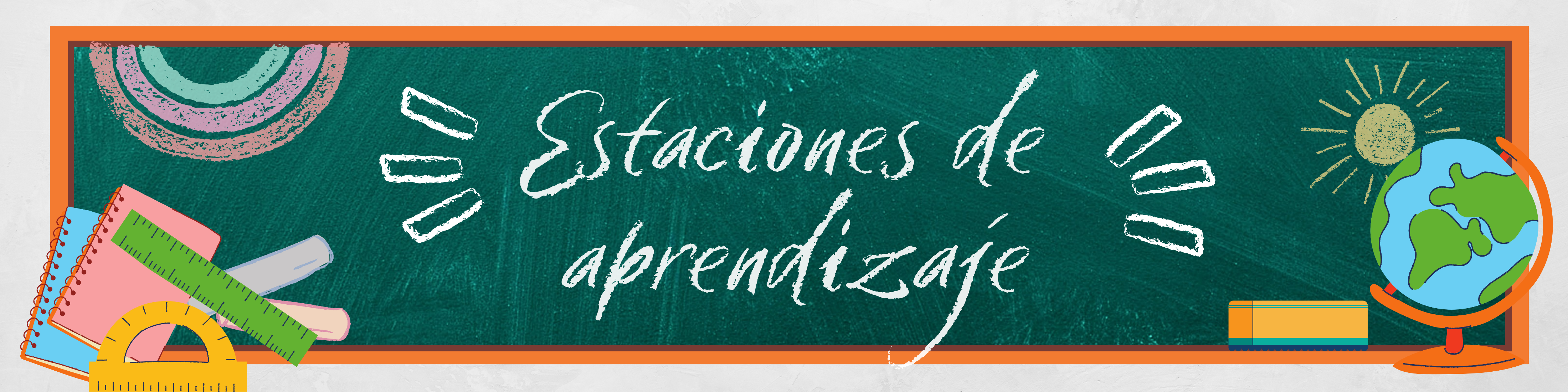 ¿QUÉ TRABAJAMOS?
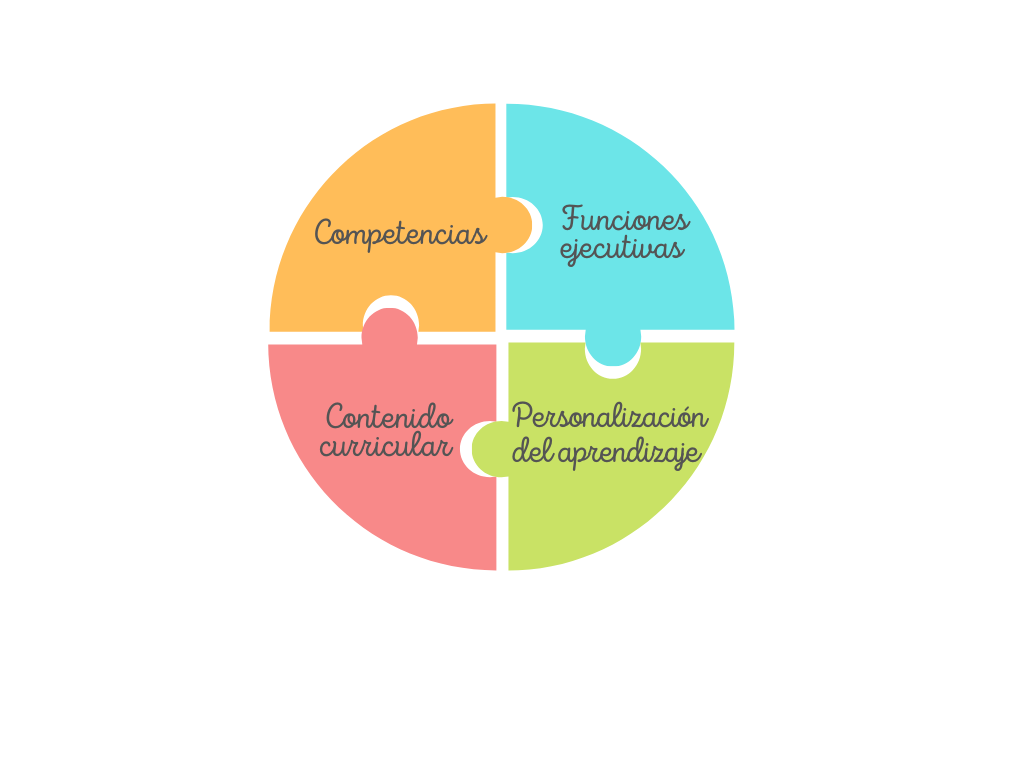 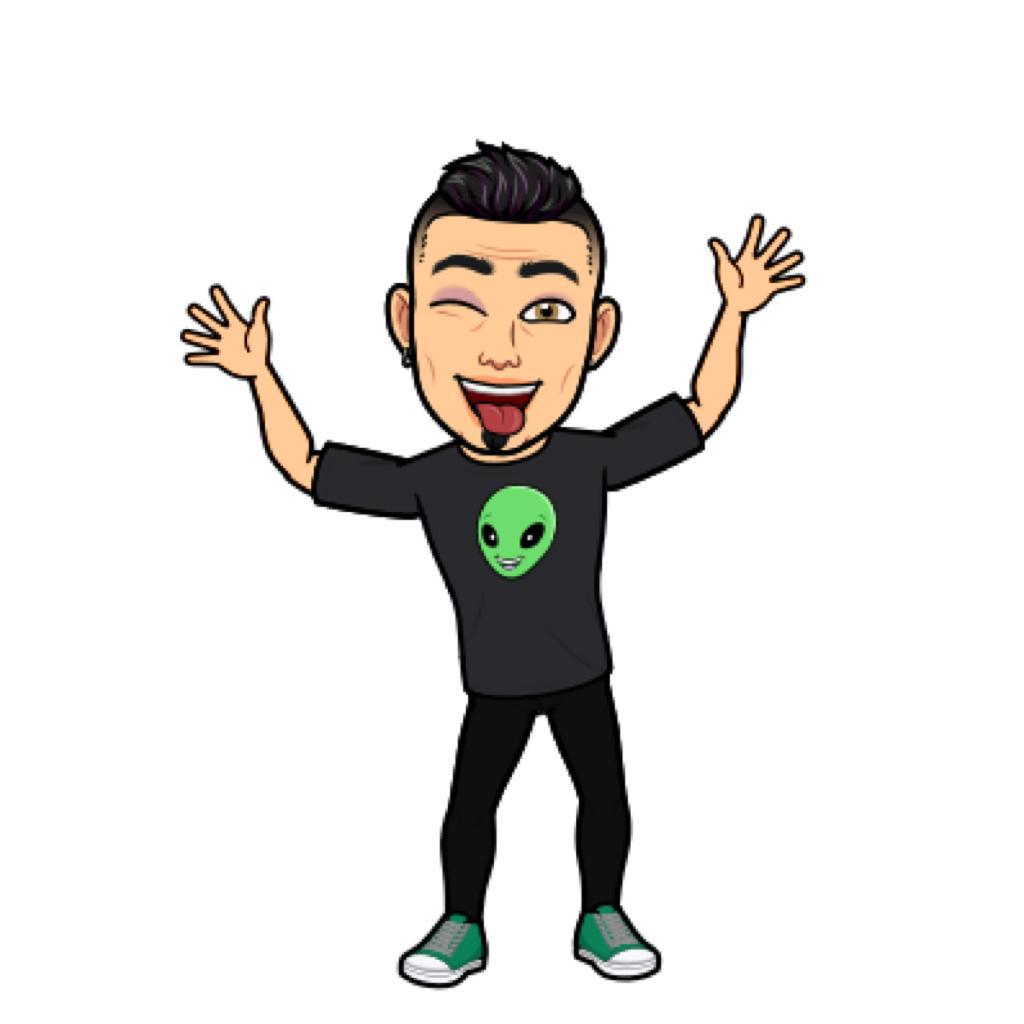 " Si todo te da igual, no has hecho bien las cuentas"
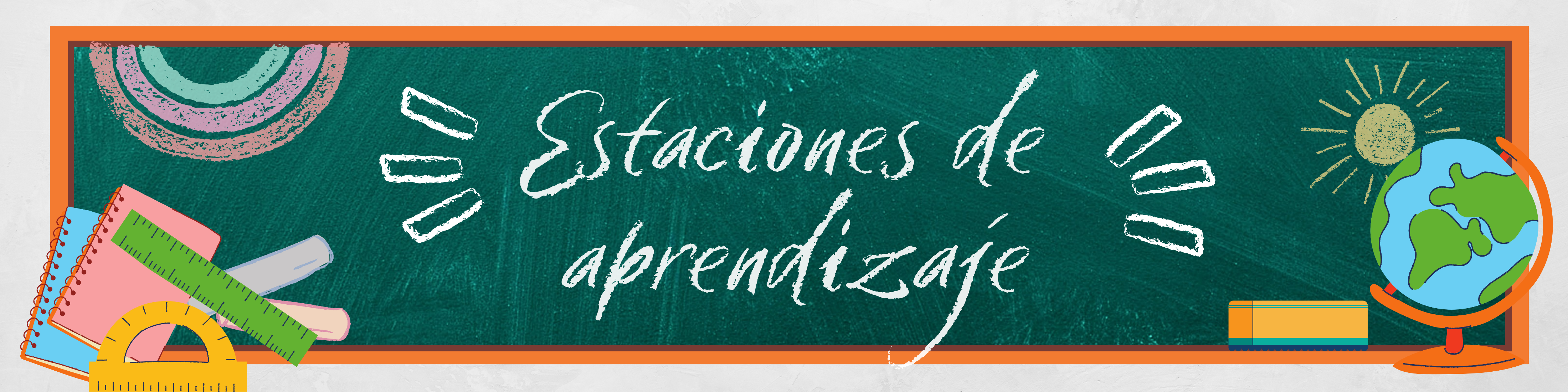 ¿QUÉ TRABAJAMOS?
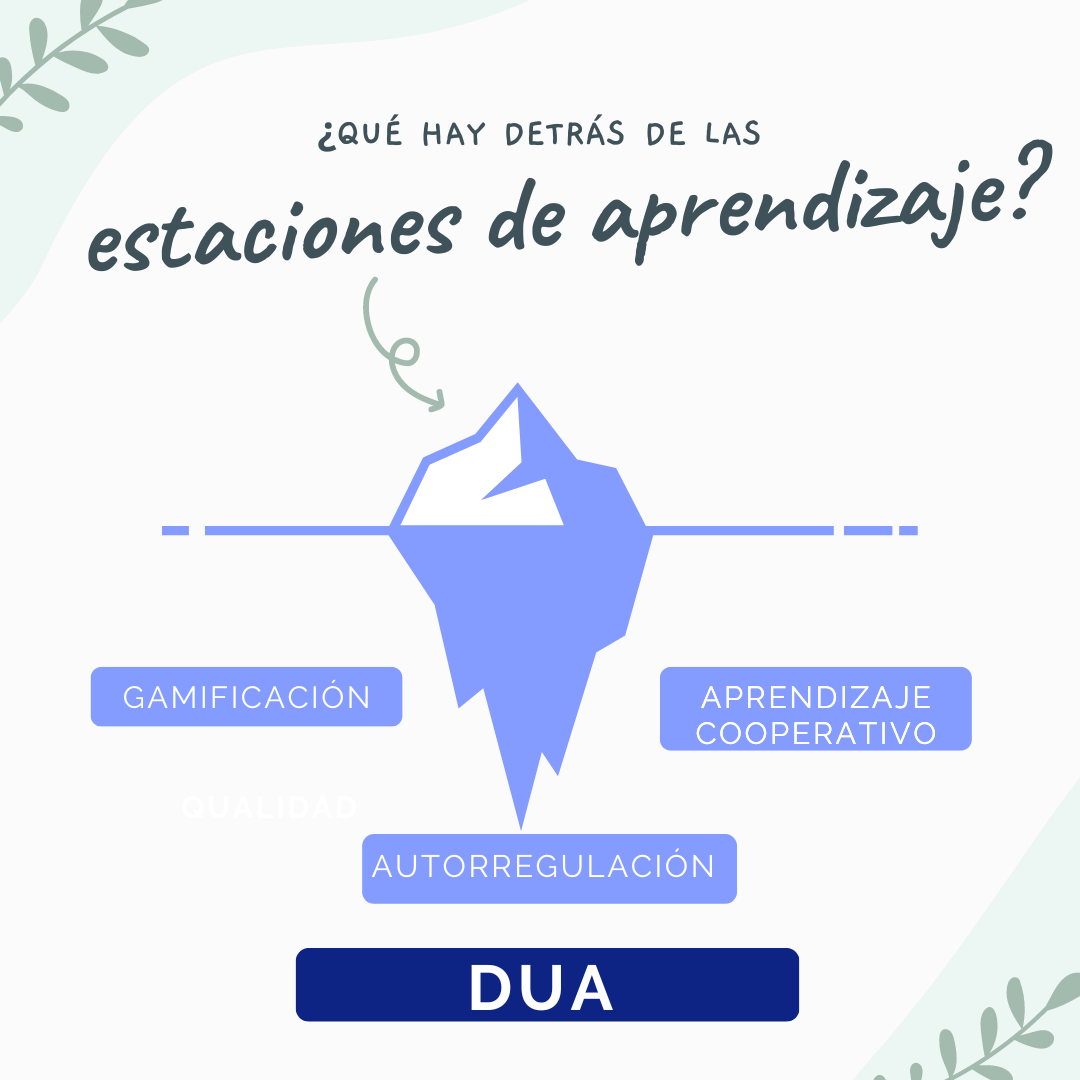 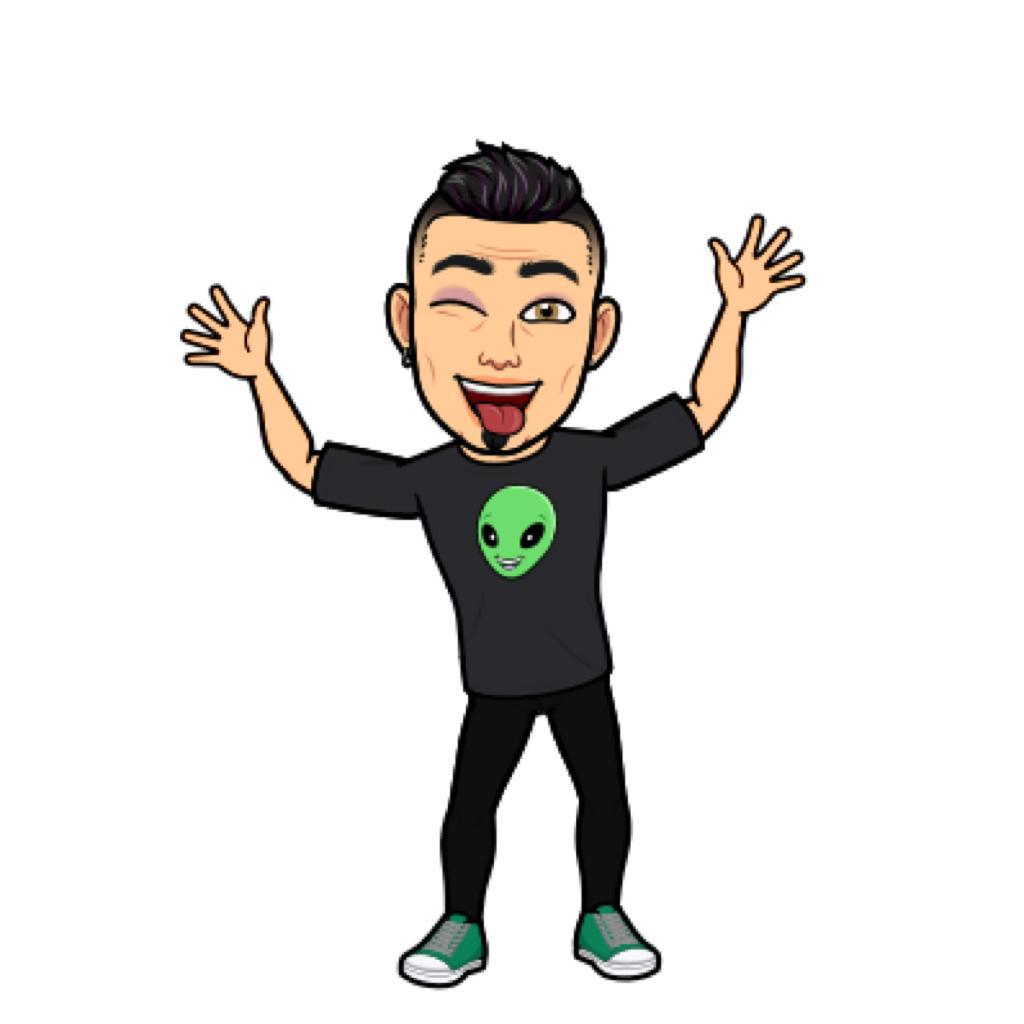 " Si todo te da igual, no has hecho bien las cuentas"
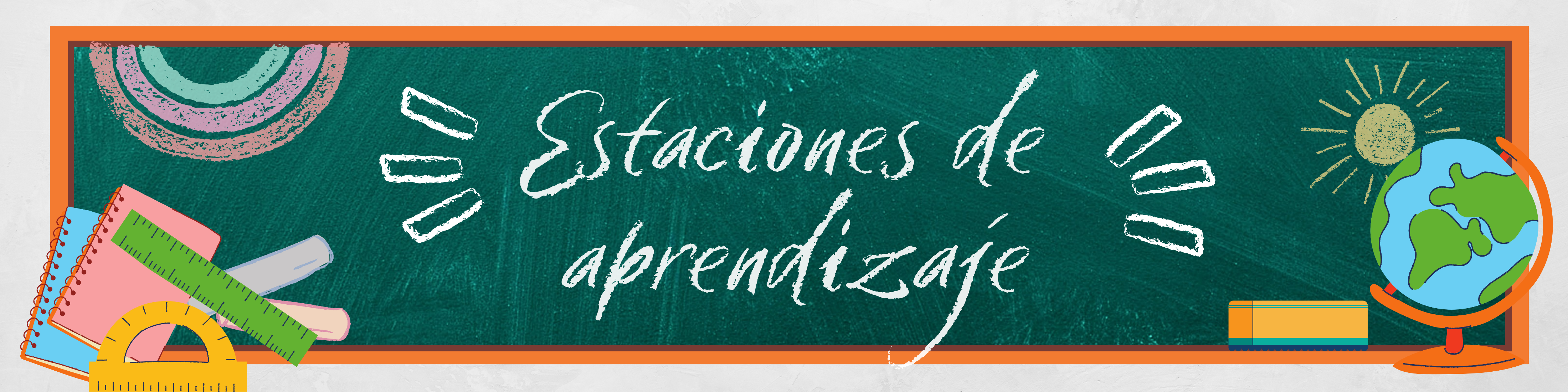 " Si todo te da igual, nos has hecho bien las cuentas"
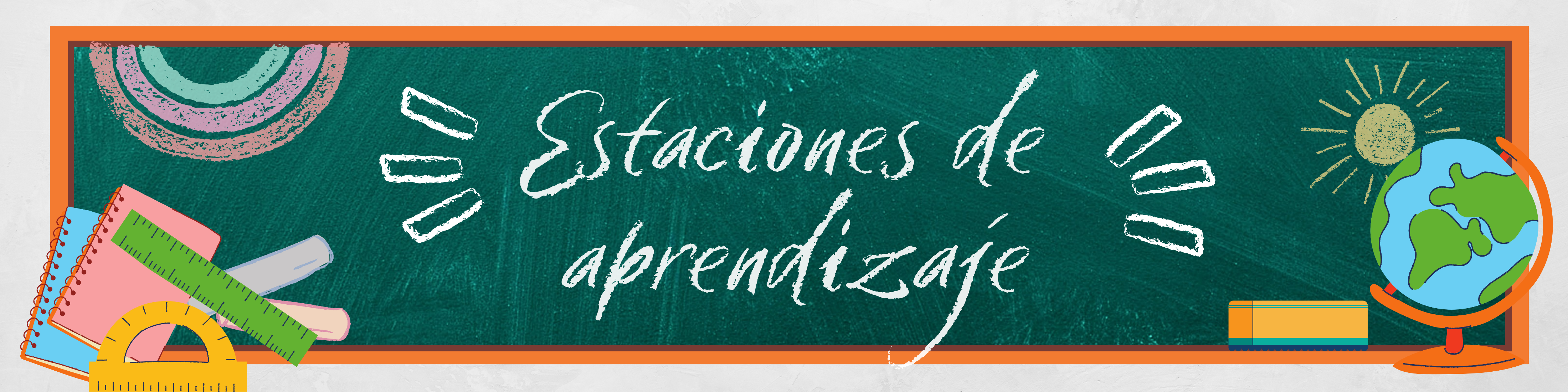 ¿DÓNDE ENCAJAN LAS ESTACIONES DE APRENDIZAJE EN MI PROGRAMACIÓN DE AULA?
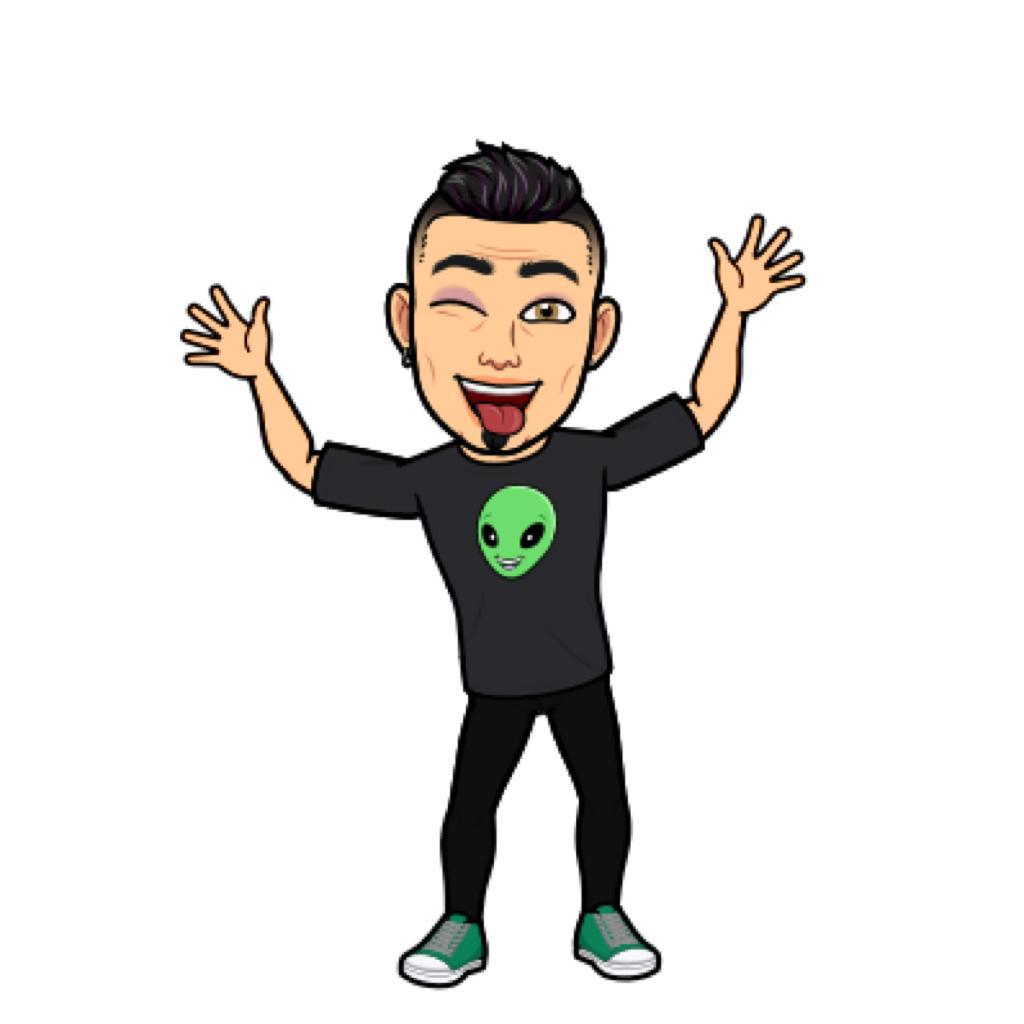 " Si todo te da igual, no has hecho bien las cuentas"
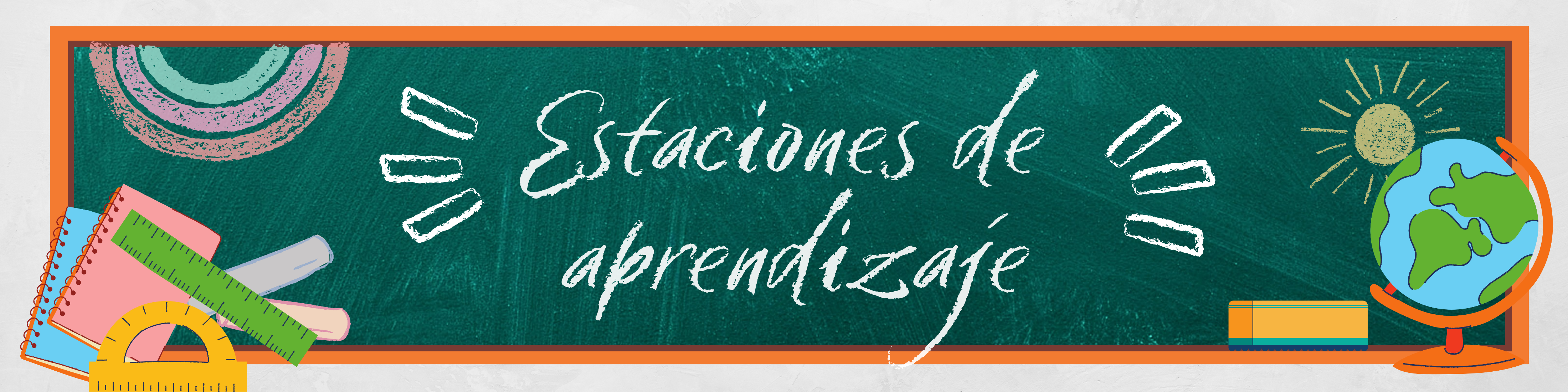 ¿DÓNDE ENCAJAN LAS ESTACIONES DE APRENDIZAJE EN MI PROGRAMACIÓN DE AULA?
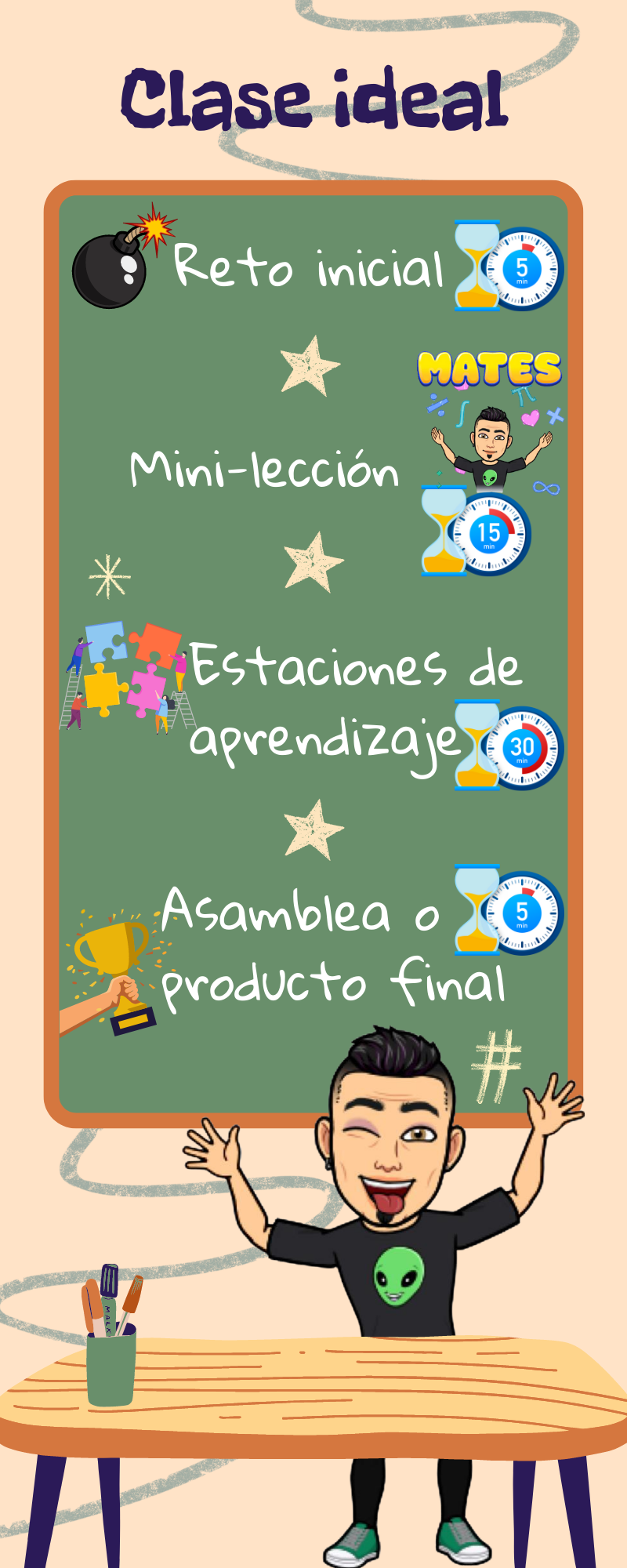 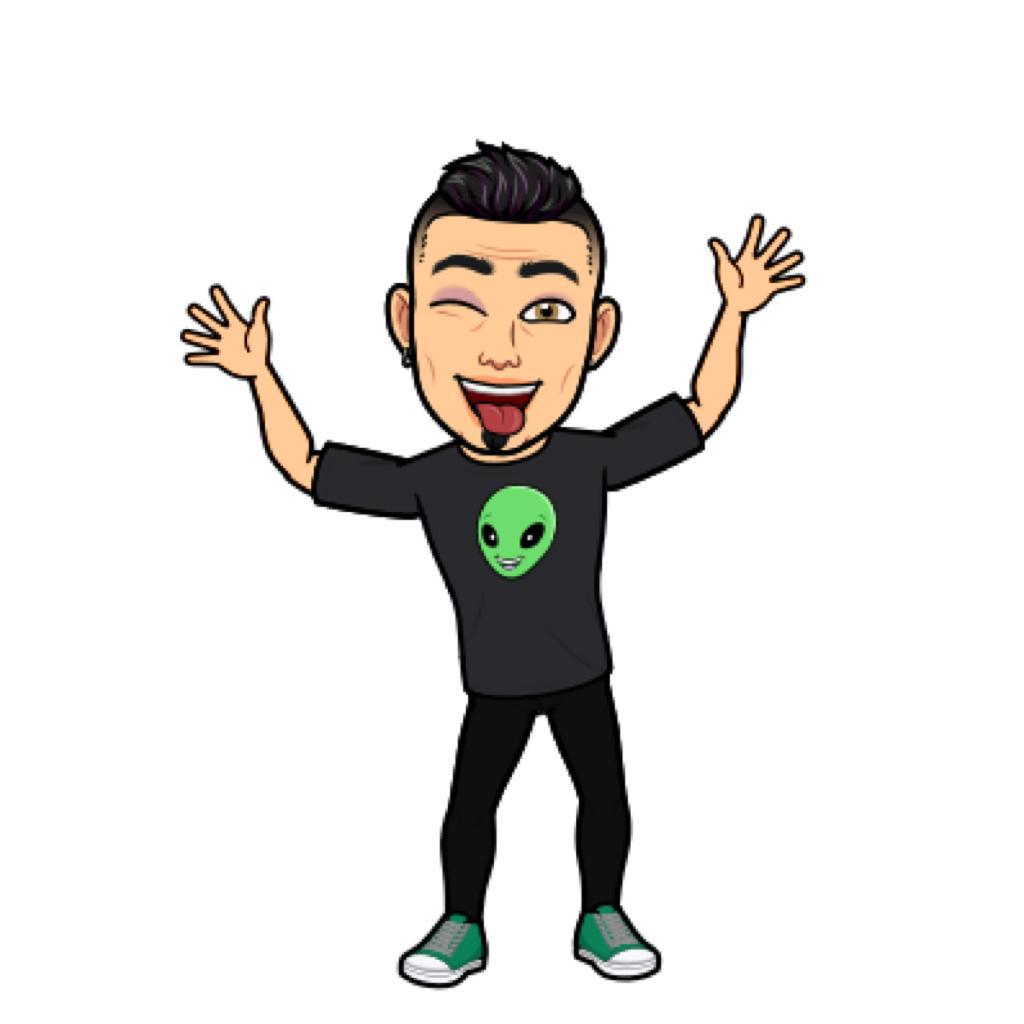 " Si todo te da igual, no has hecho bien las cuentas"
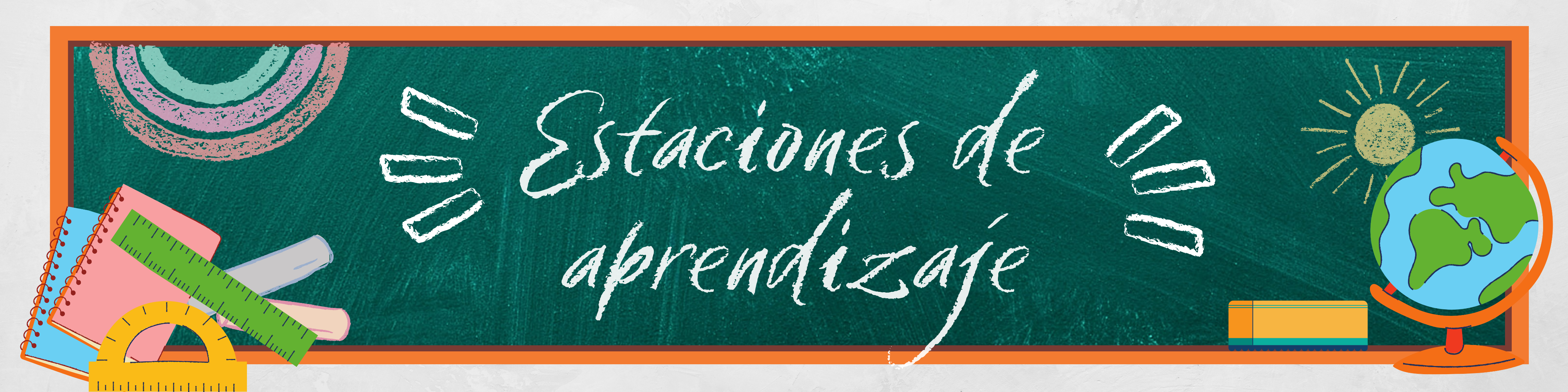 TIPOS DE CIRCUITO
" Si todo te da igual, no has hecho bien las cuentas"
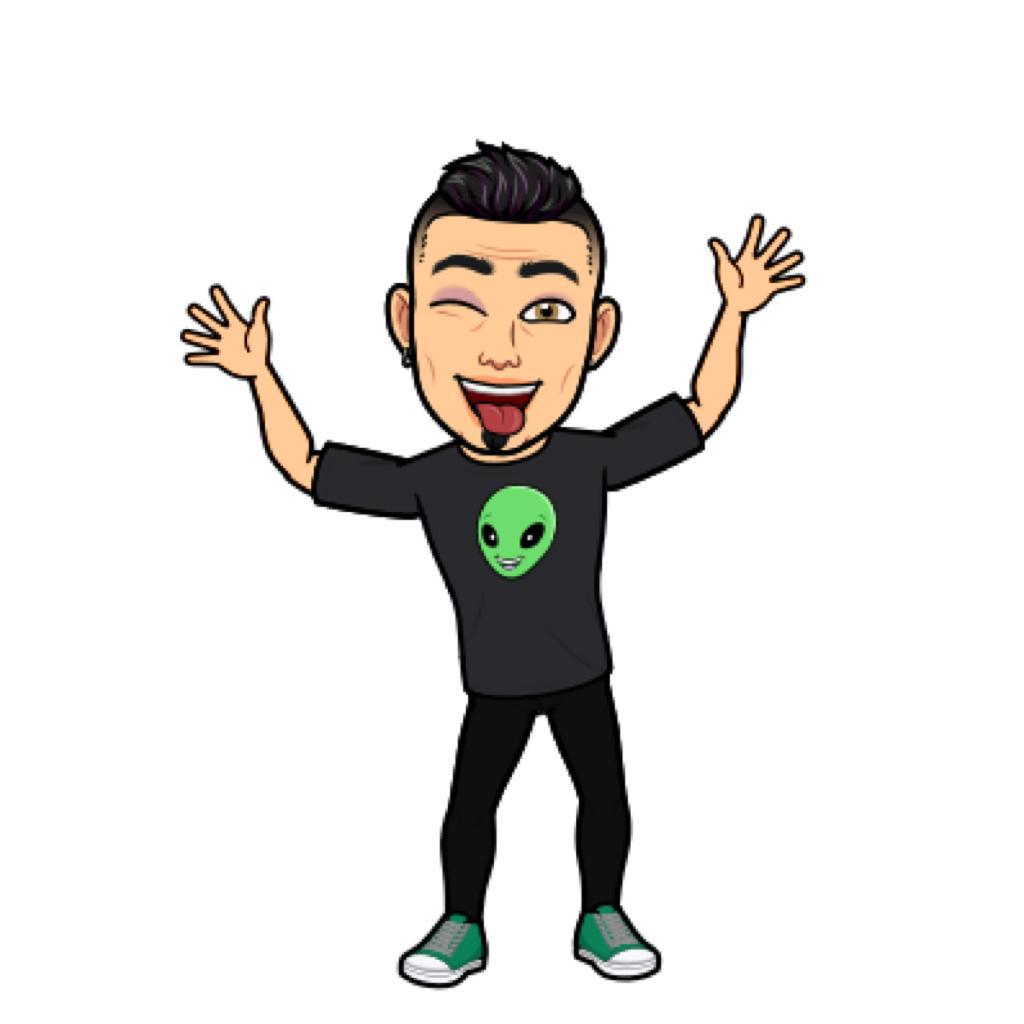 " Si todo te da igual, no has hecho bien las cuentas"
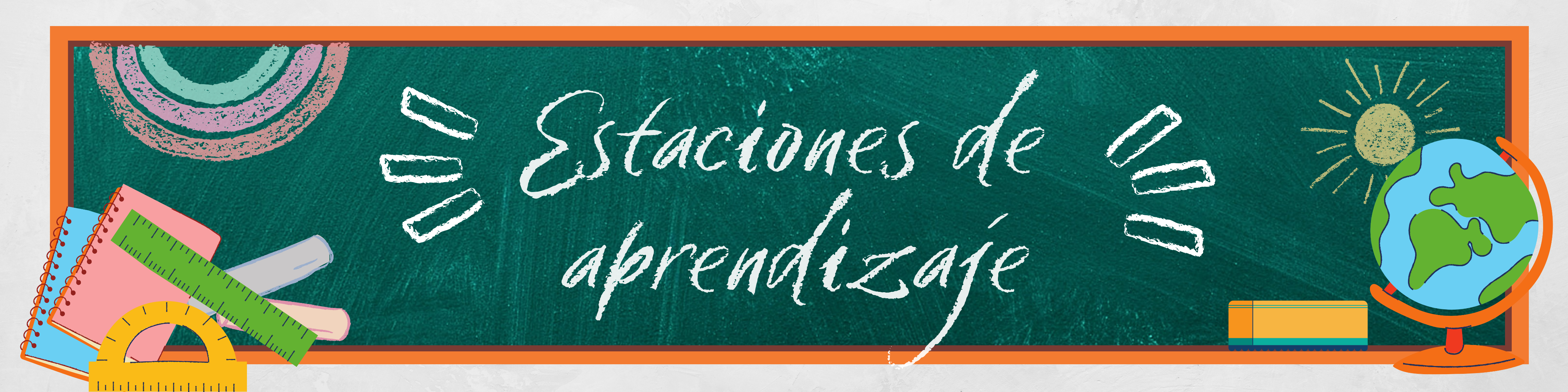 TIPOS DE ESTACIONES
" Si todo te da igual, no has hecho bien las cuentas"
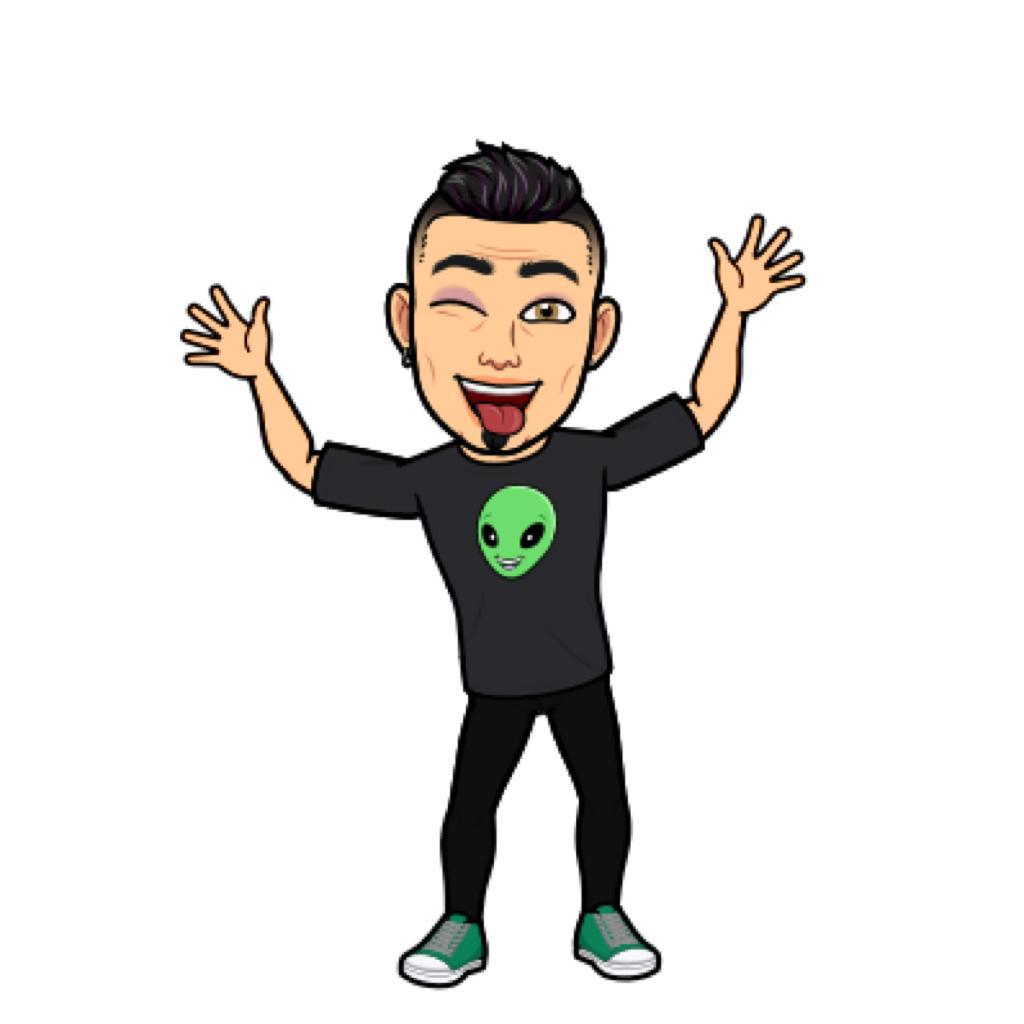 " Si todo te da igual, no has hecho bien las cuentas"
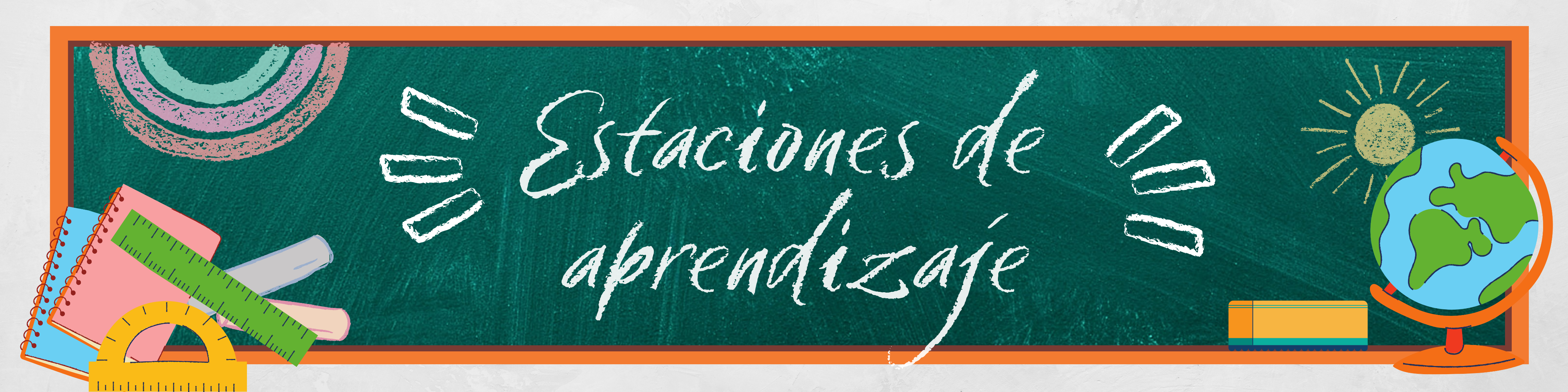 ELEMENTOS
" Si todo te da igual, no has hecho bien las cuentas"
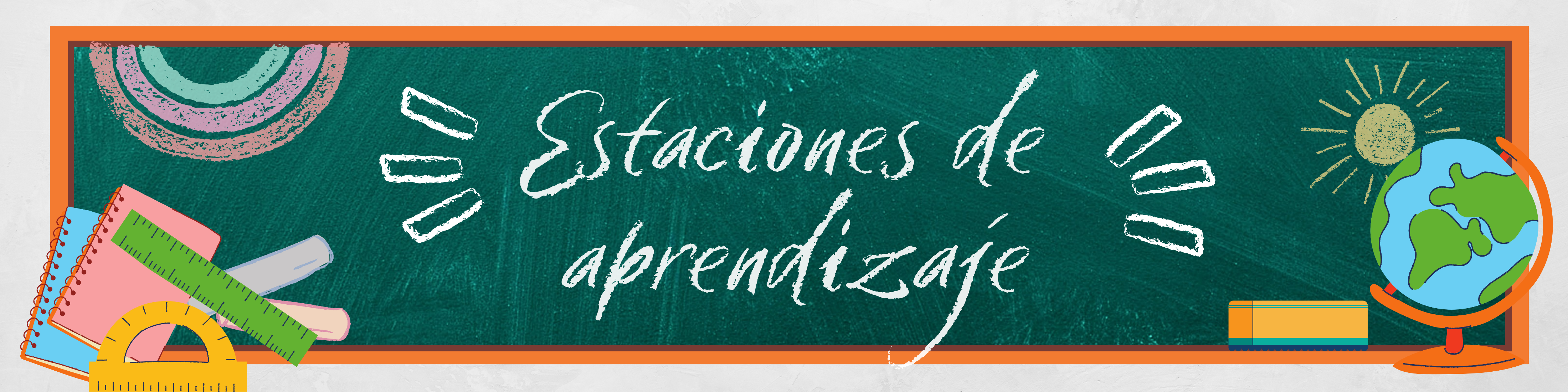 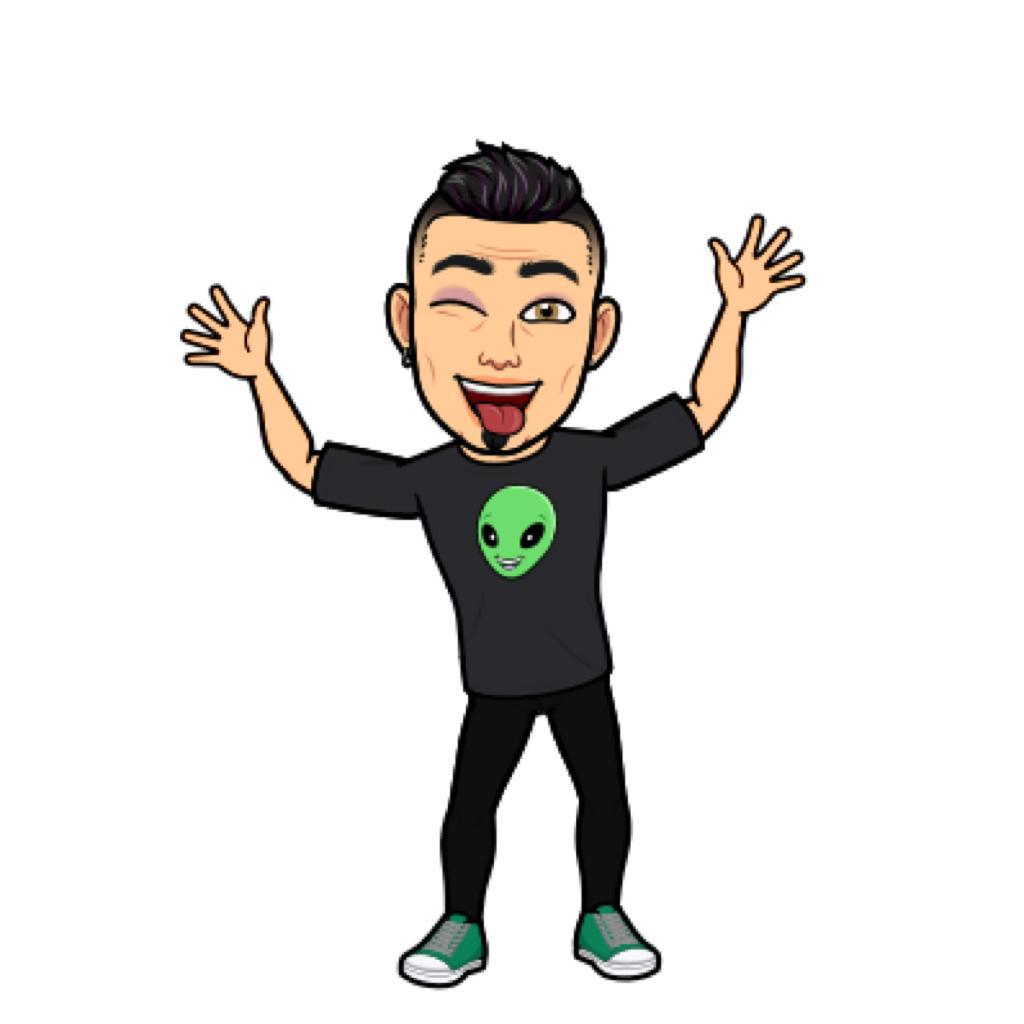 " Si todo te da igual, no has hecho bien las cuentas"
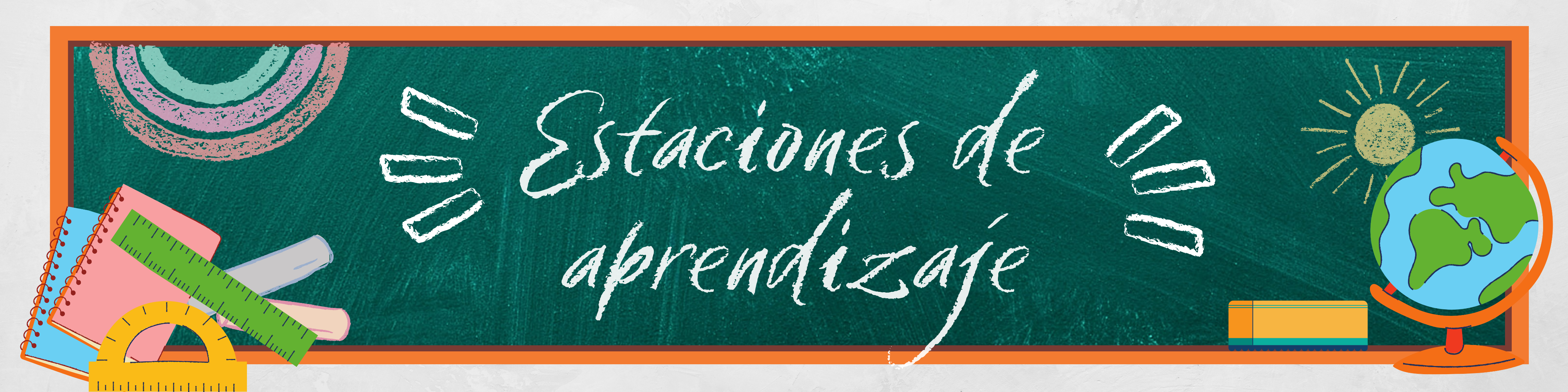 ELEMENTOS
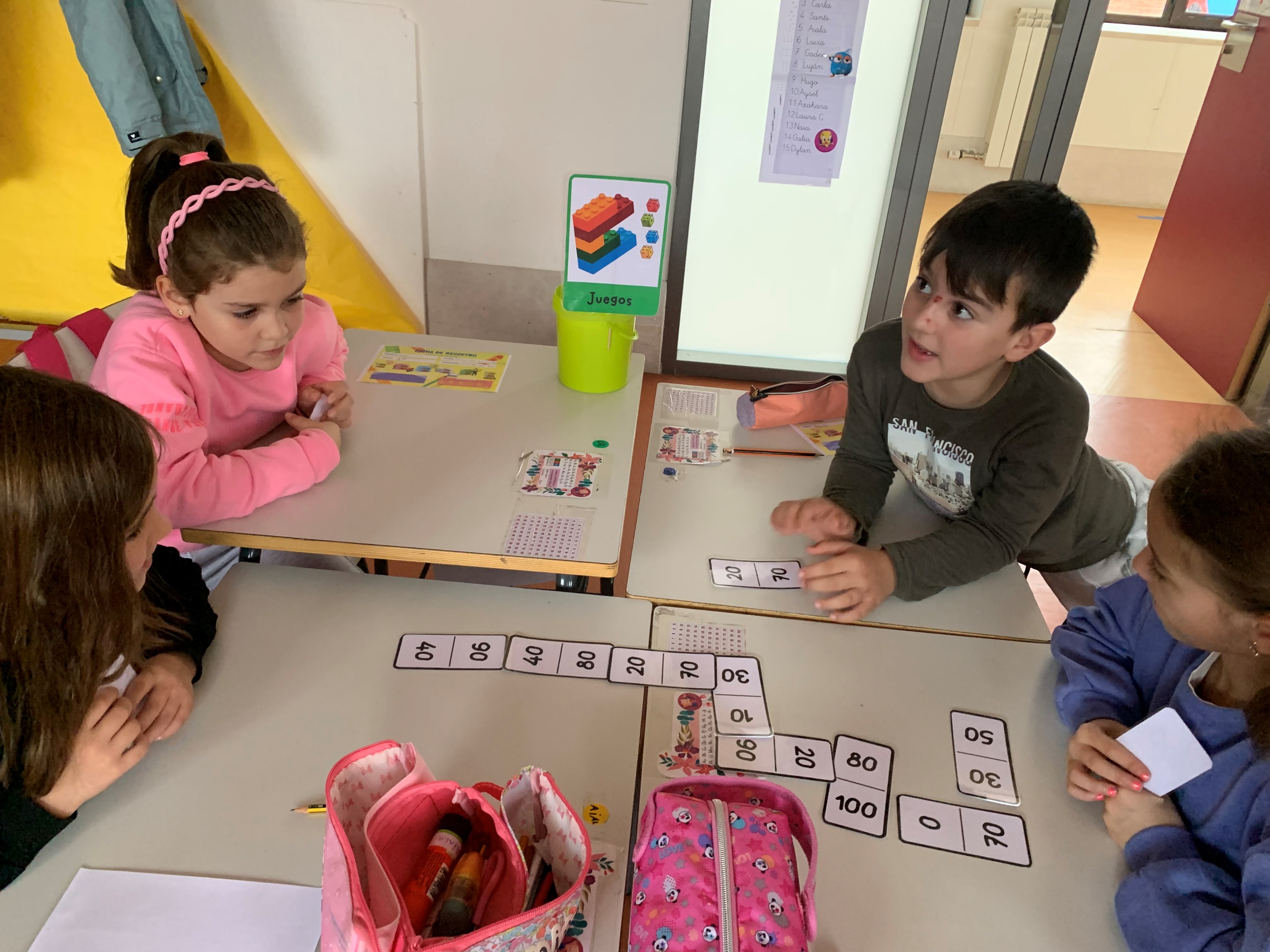 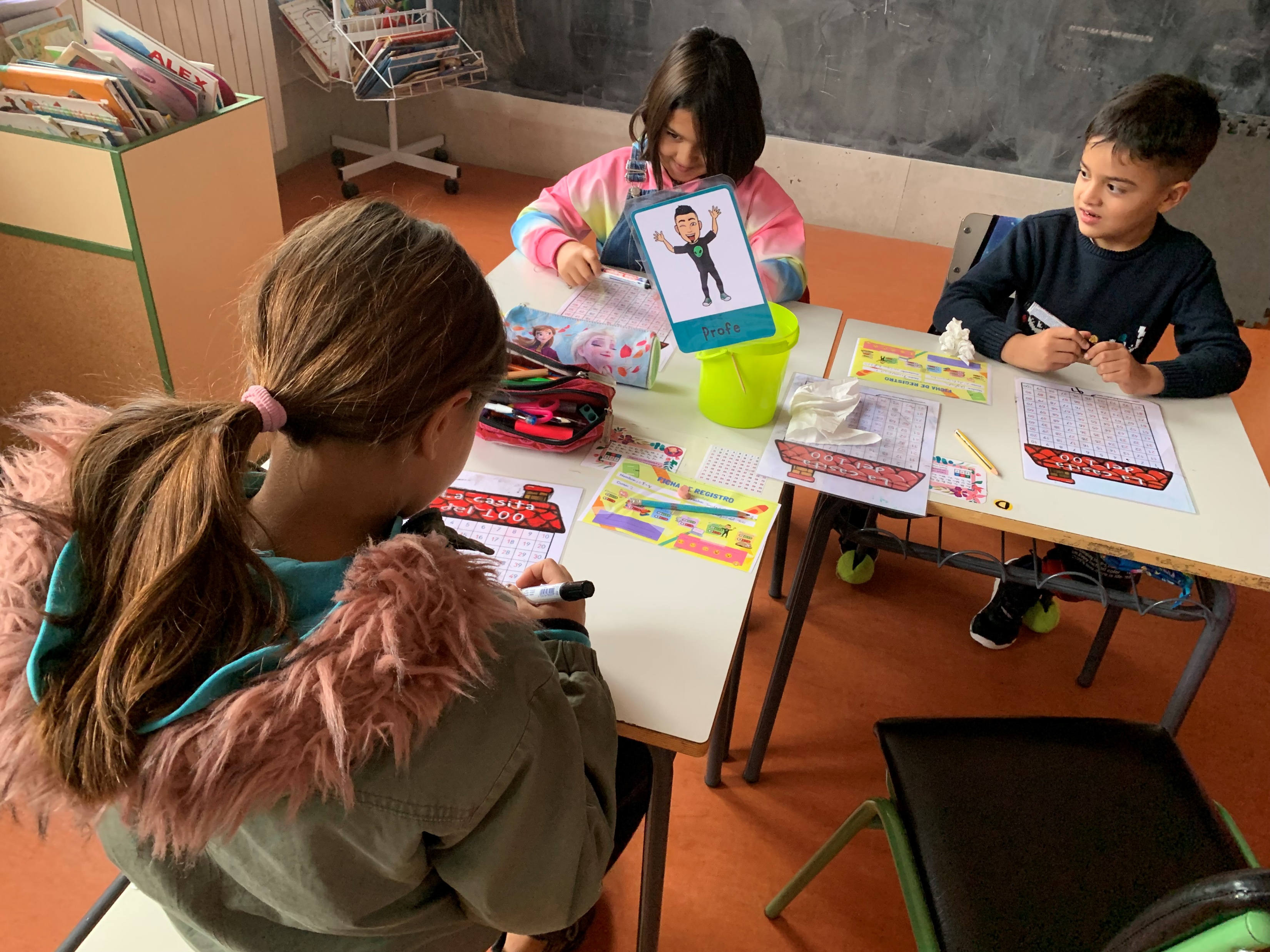 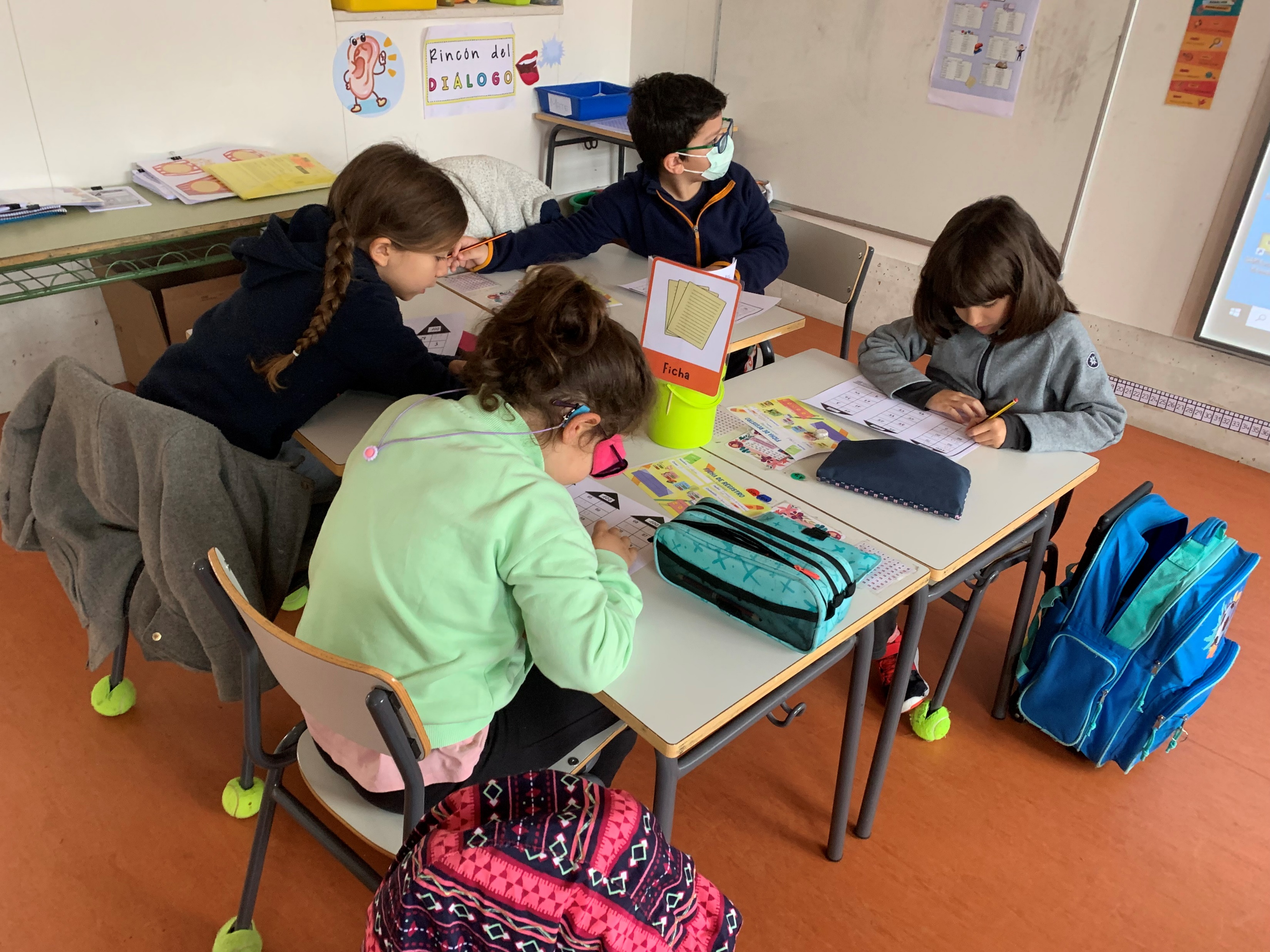 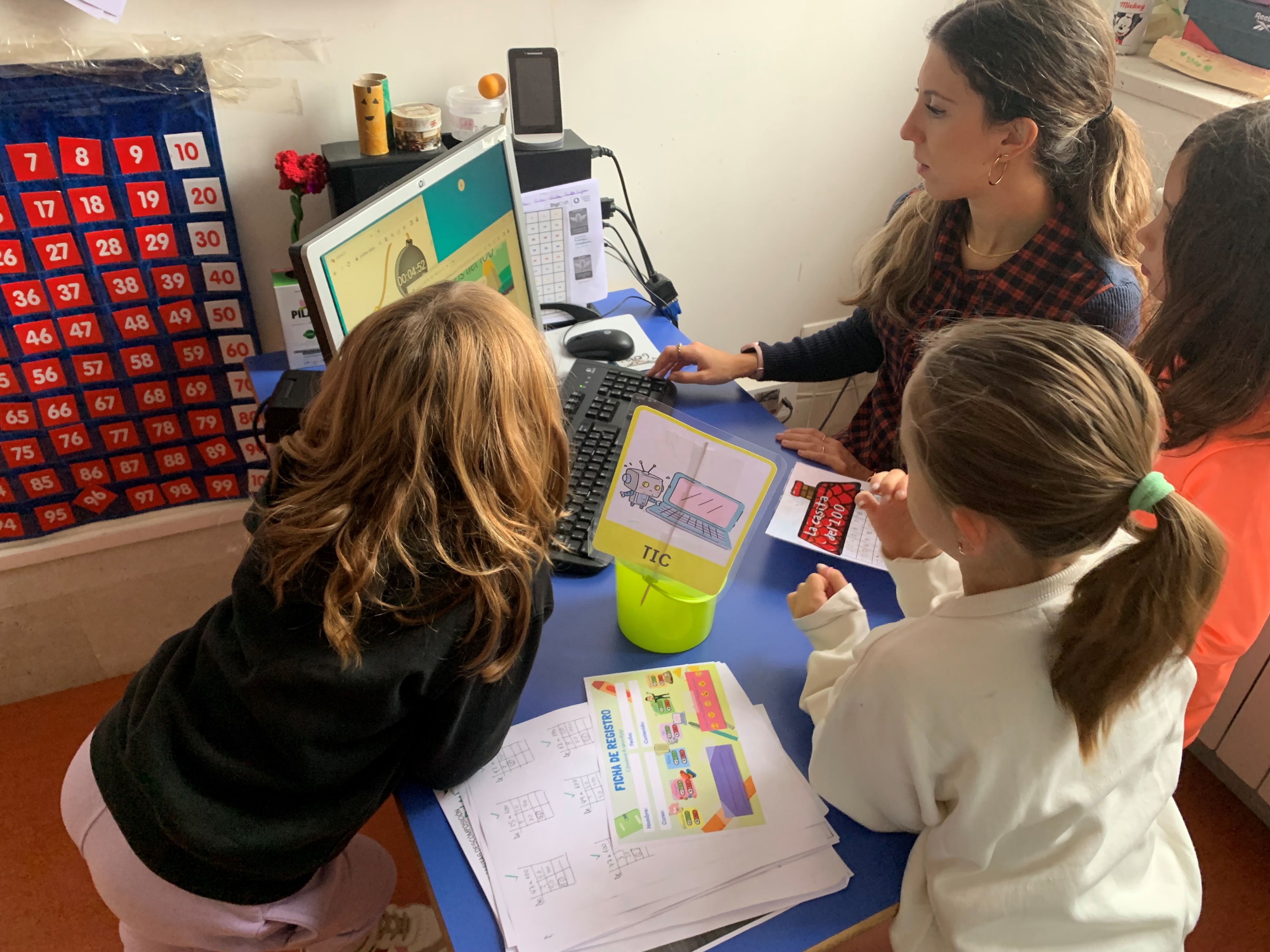 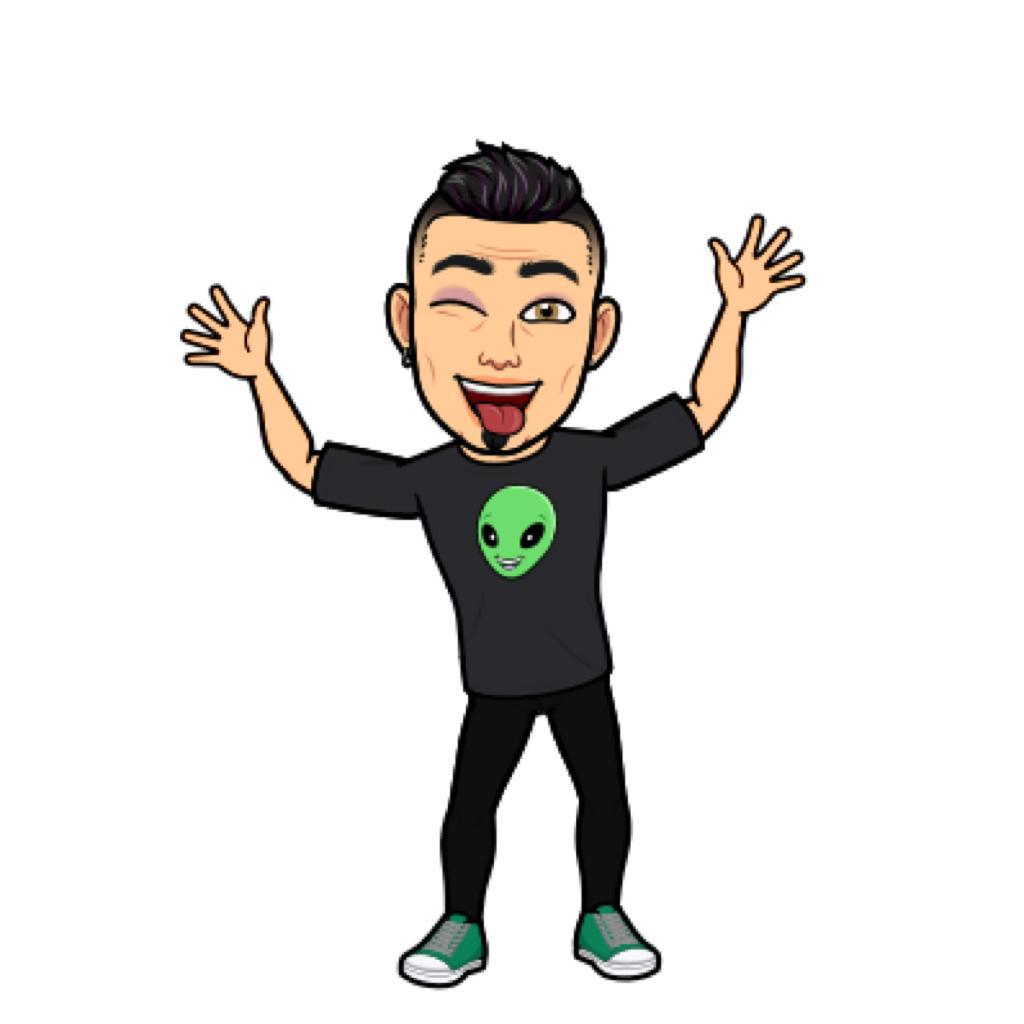 " Si todo te da igual, no has hecho bien las cuentas"
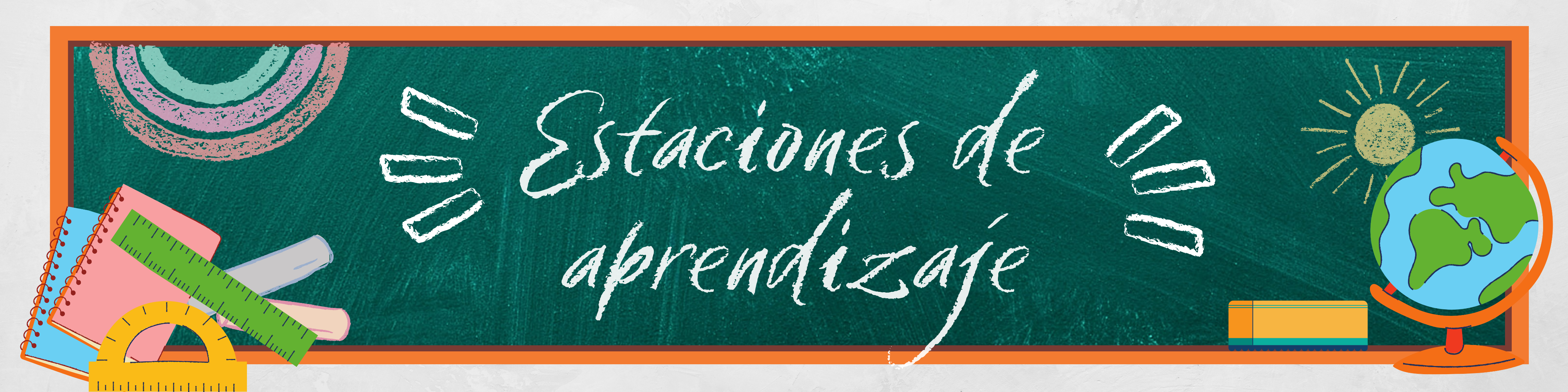 ELEMENTOS
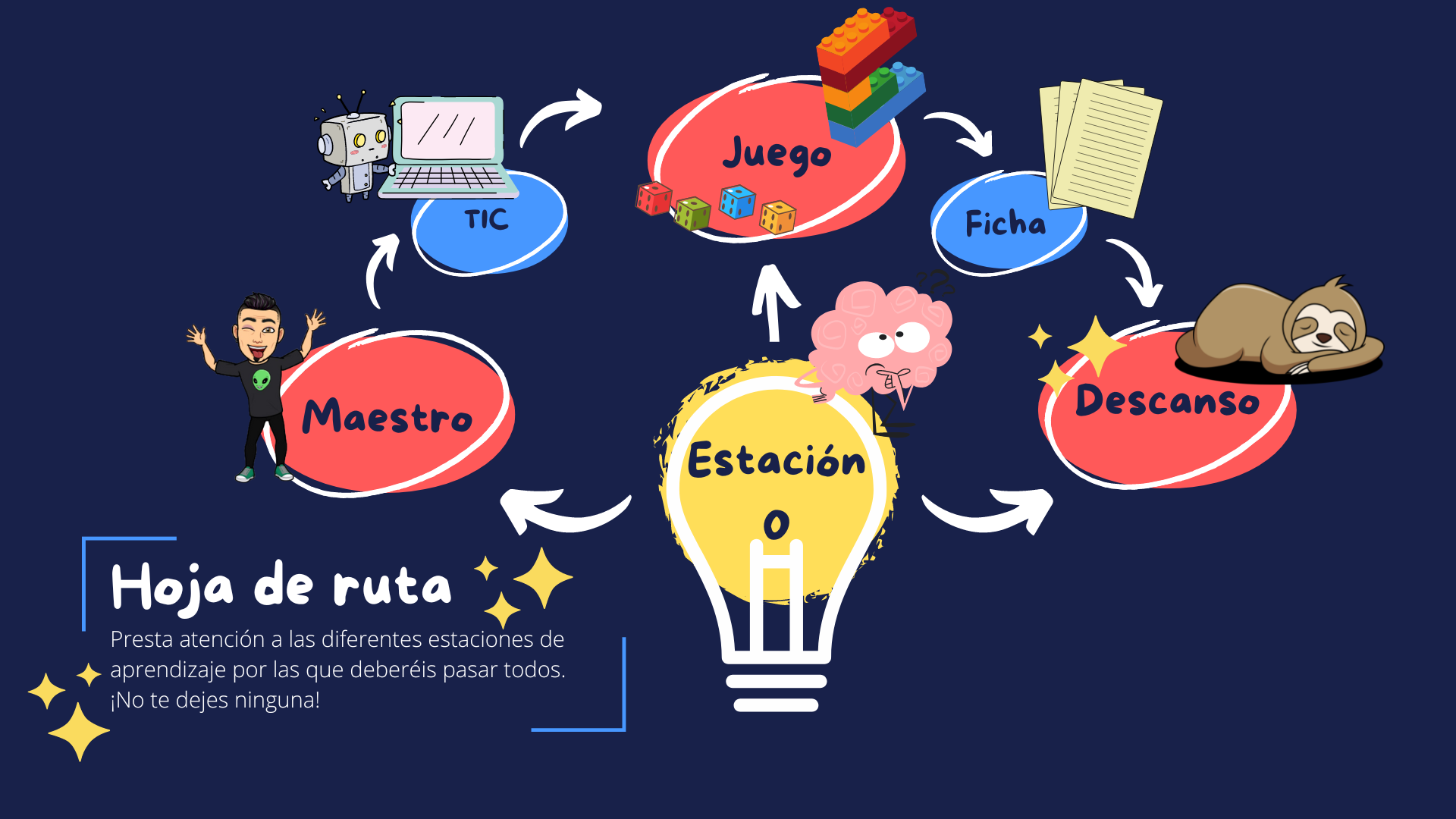 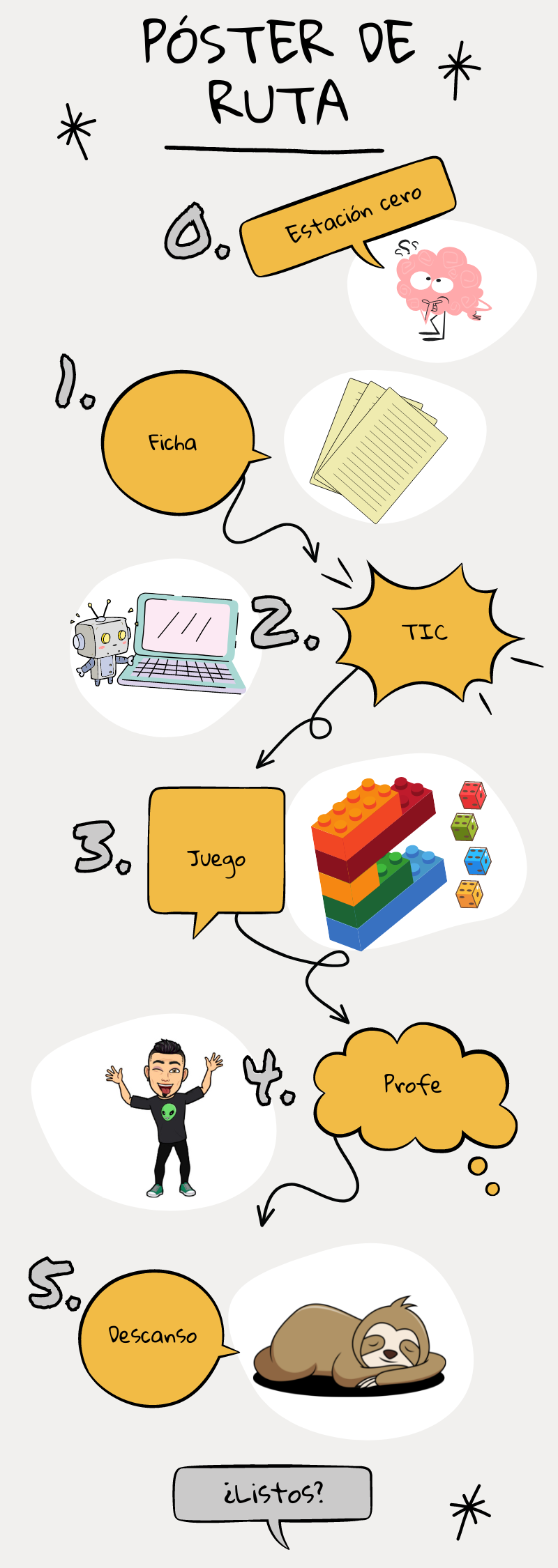 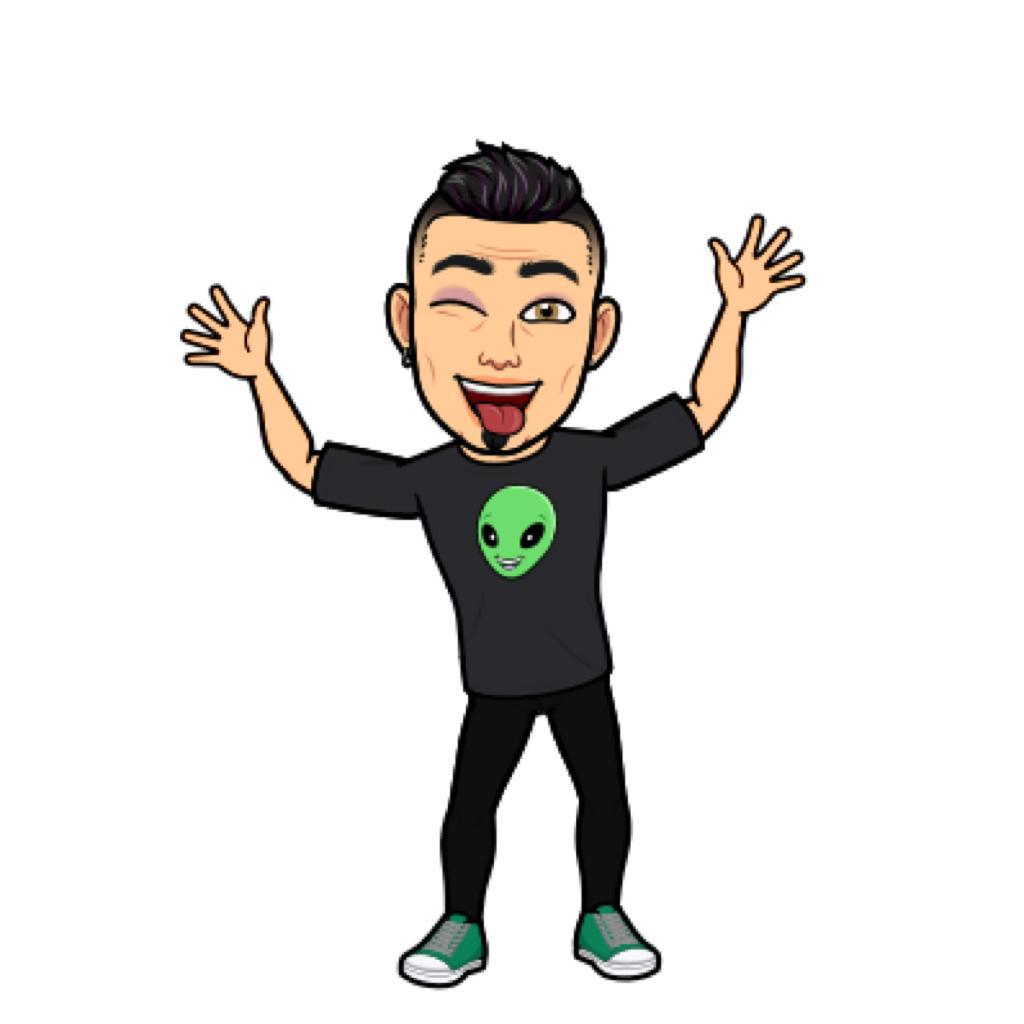 " Si todo te da igual, no has hecho bien las cuentas"
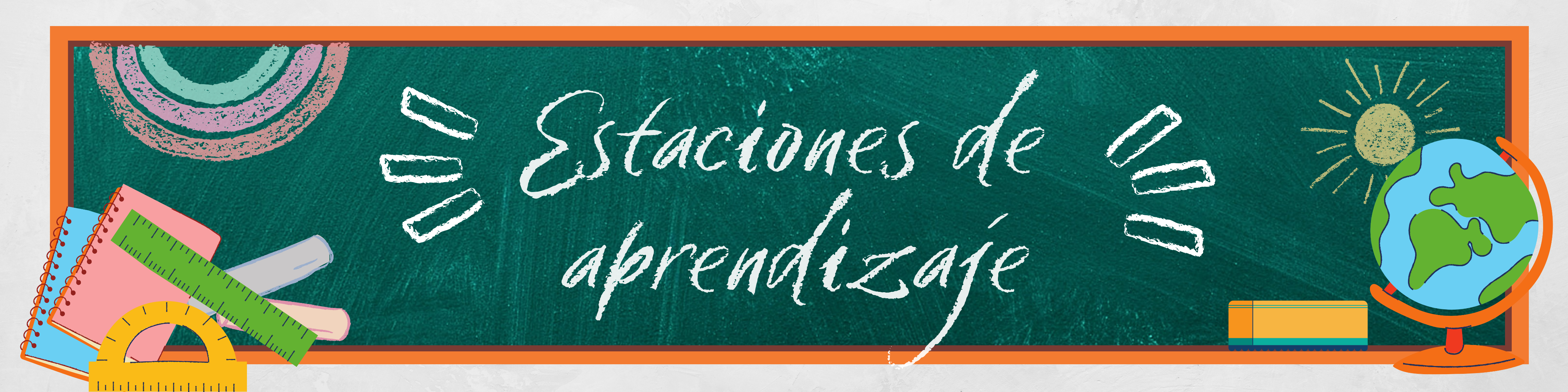 ELEMENTOS
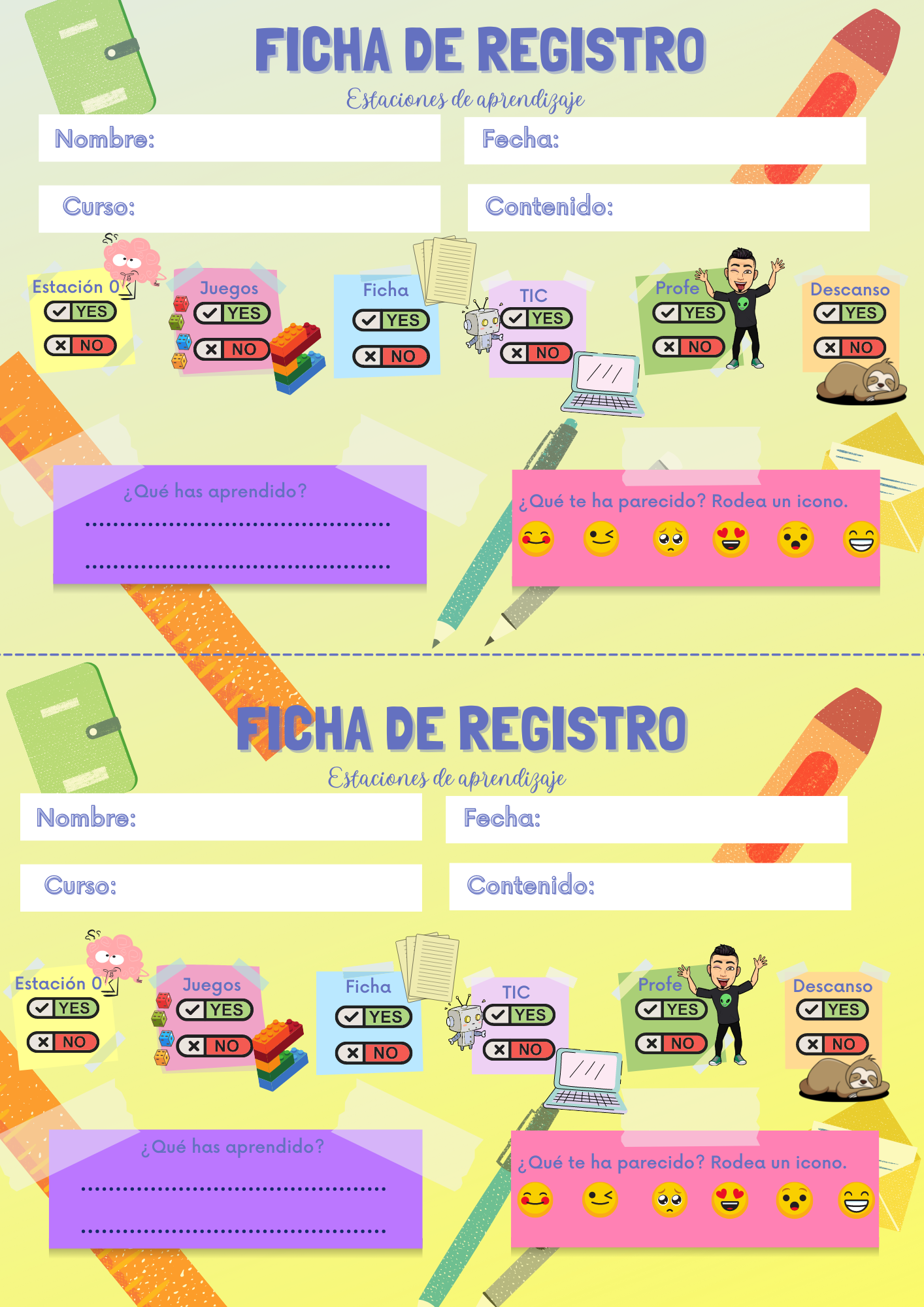 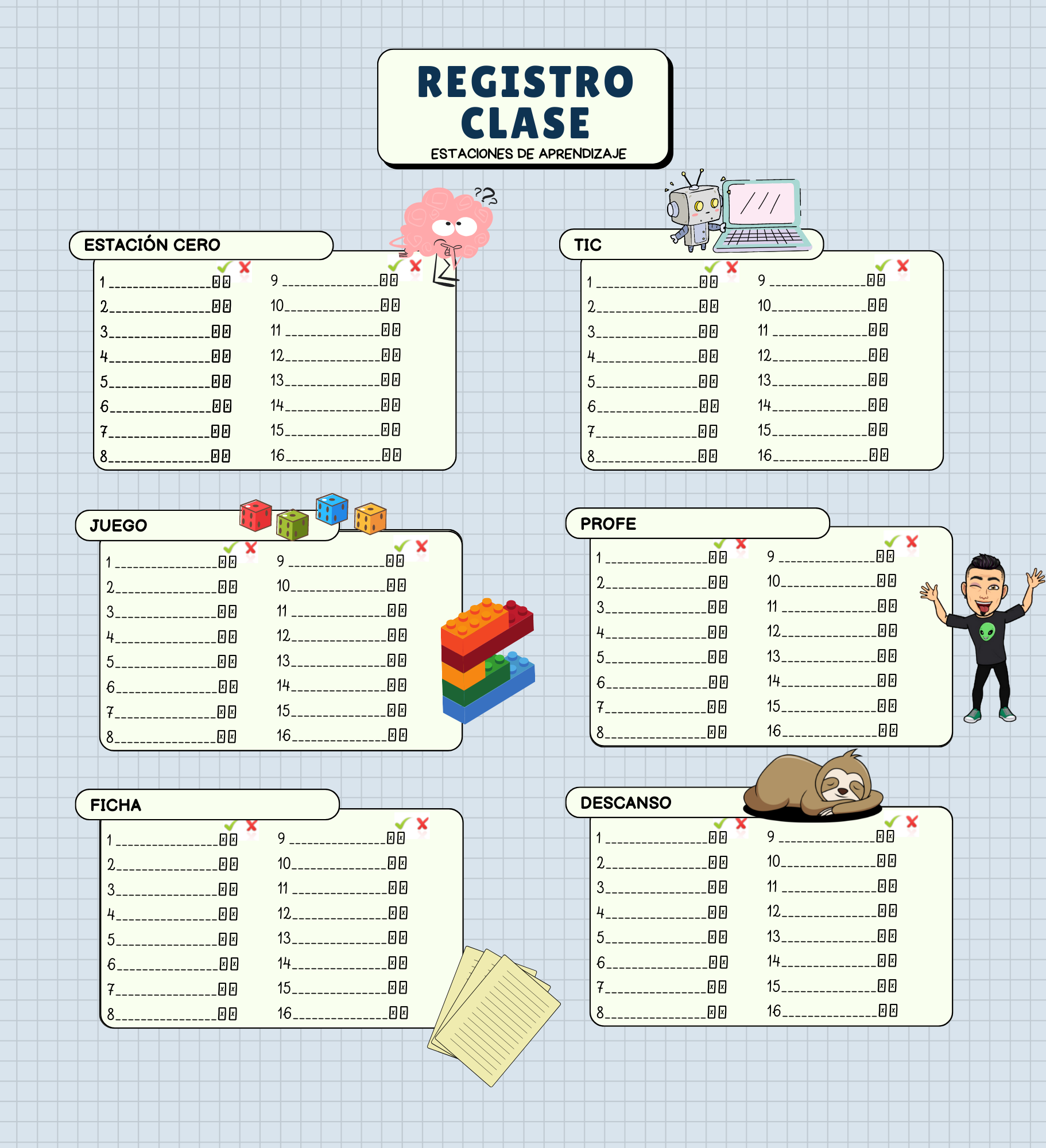 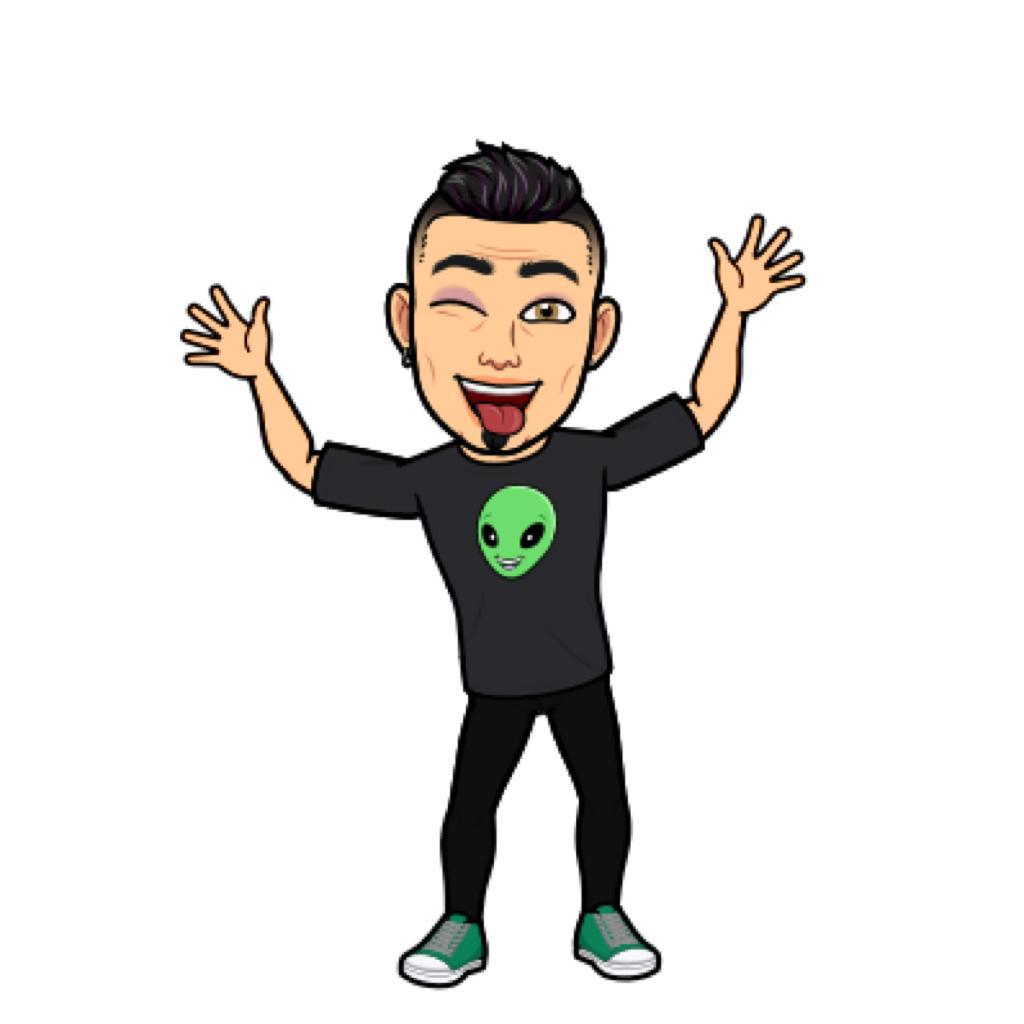 " Si todo te da igual, no has hecho bien las cuentas"
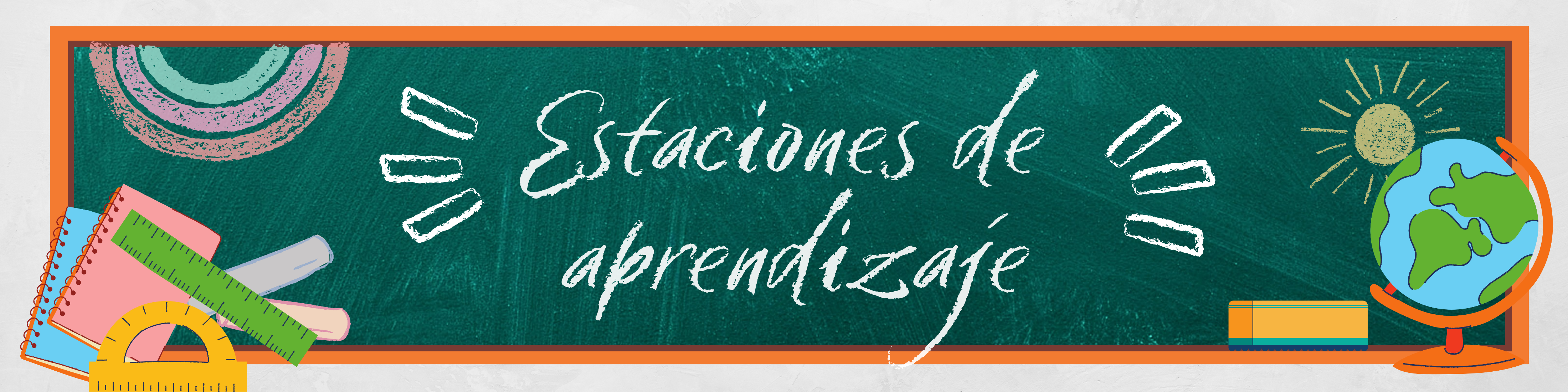 ELEMENTOS
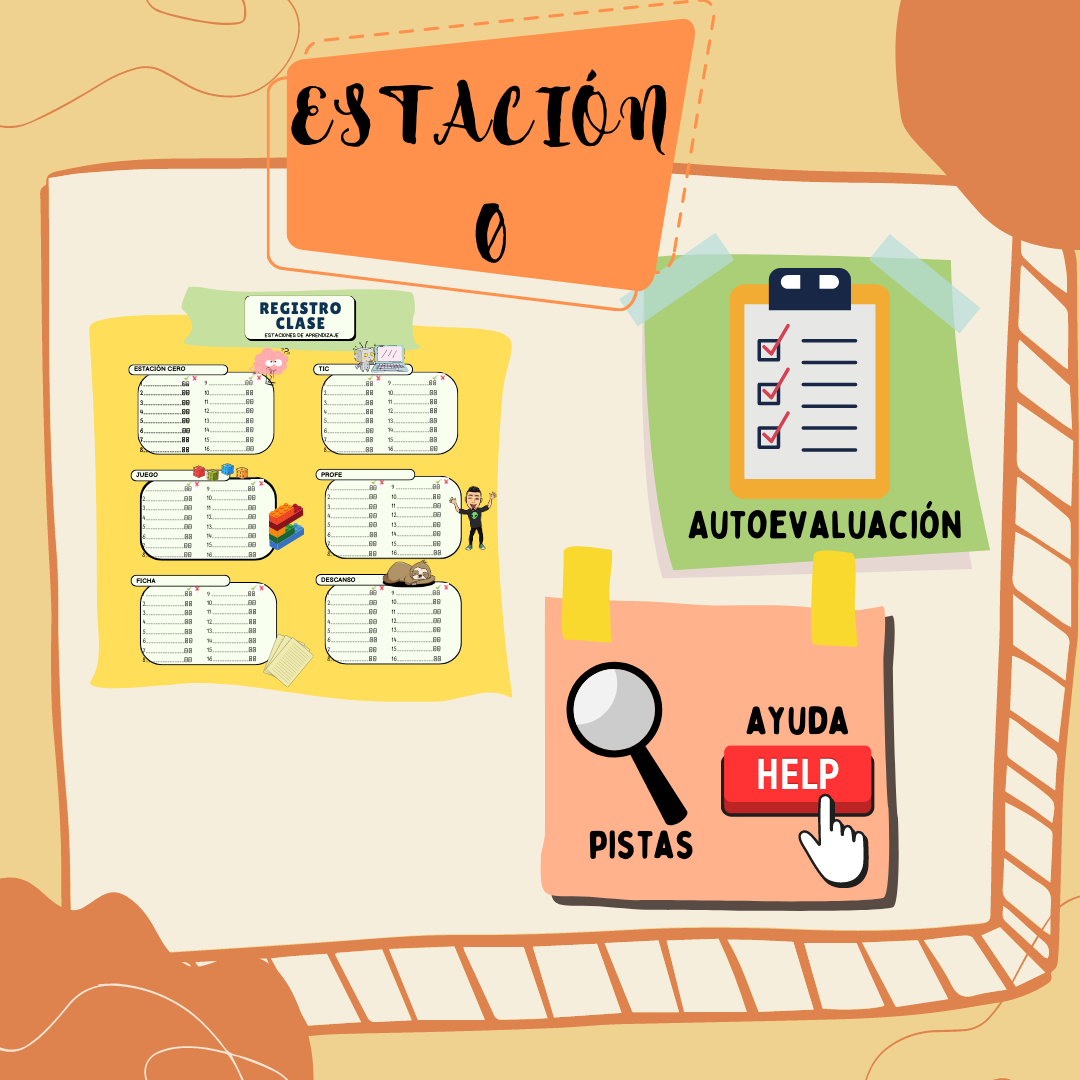 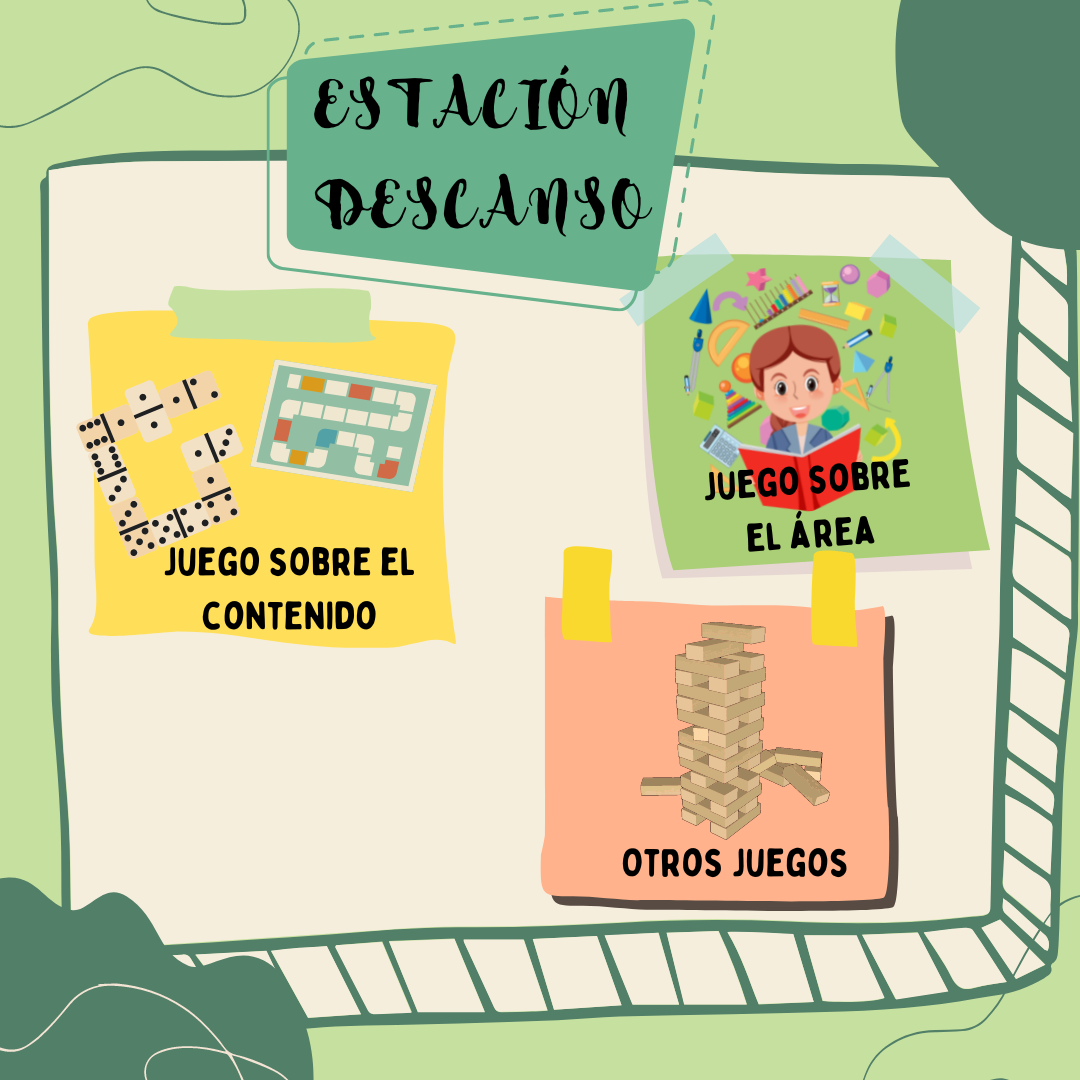 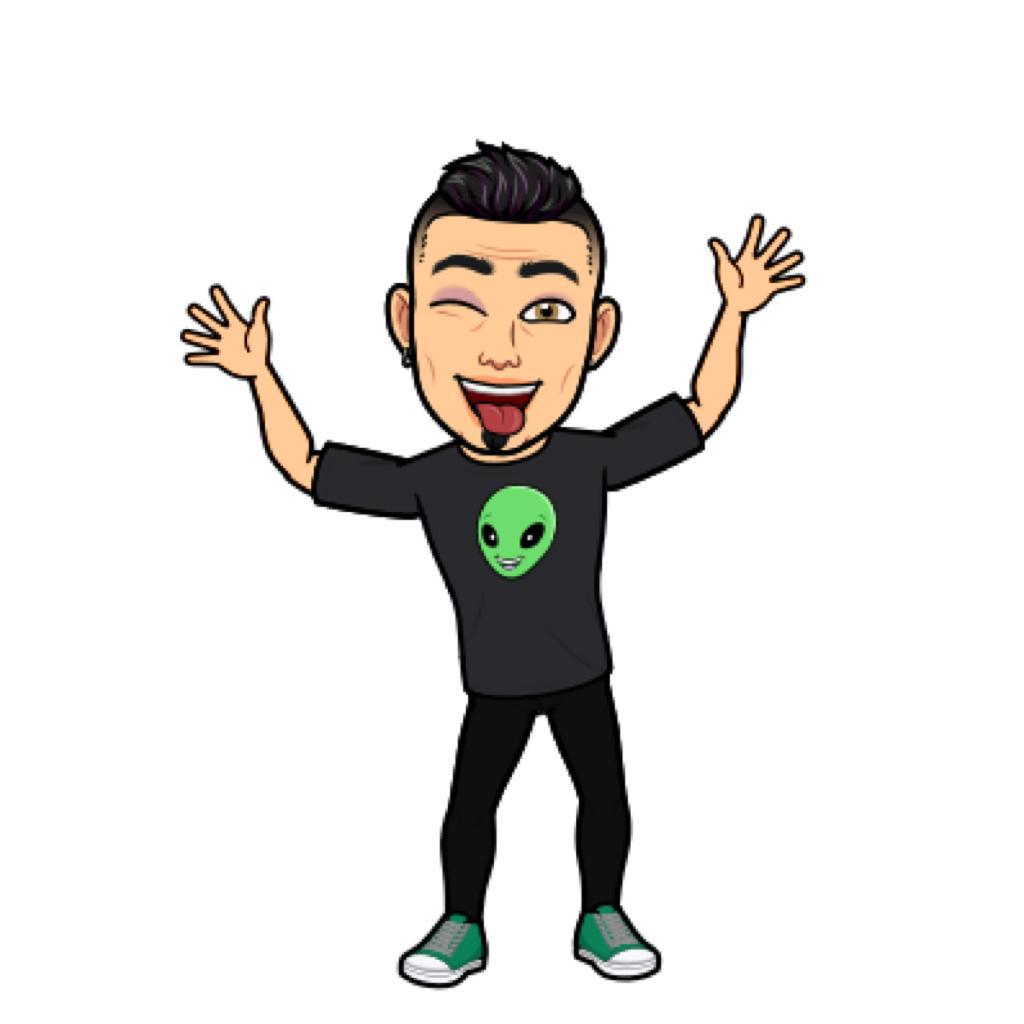 " Si todo te da igual, no has hecho bien las cuentas"
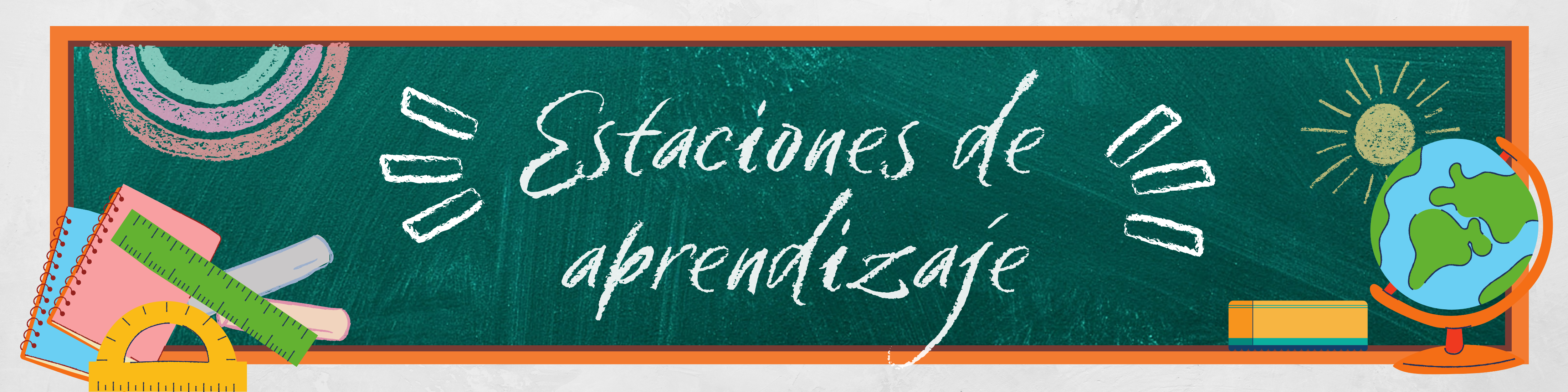 CÓMO SE ORGANIZAN / CÓMO SE GESTIONAN
ESPACIAL
TEMPORAL
ALUMNOS
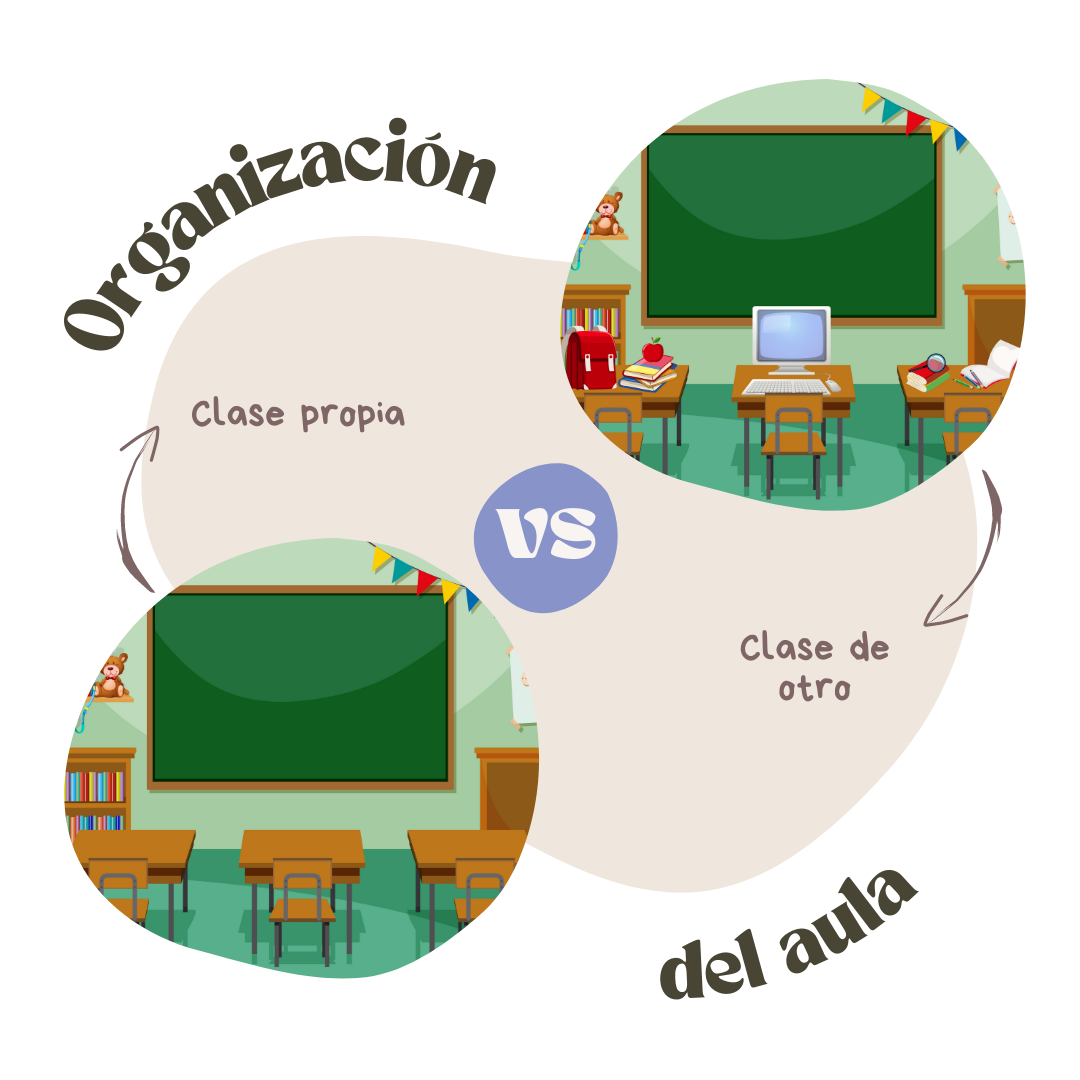 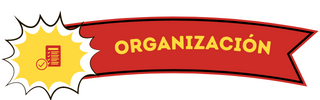 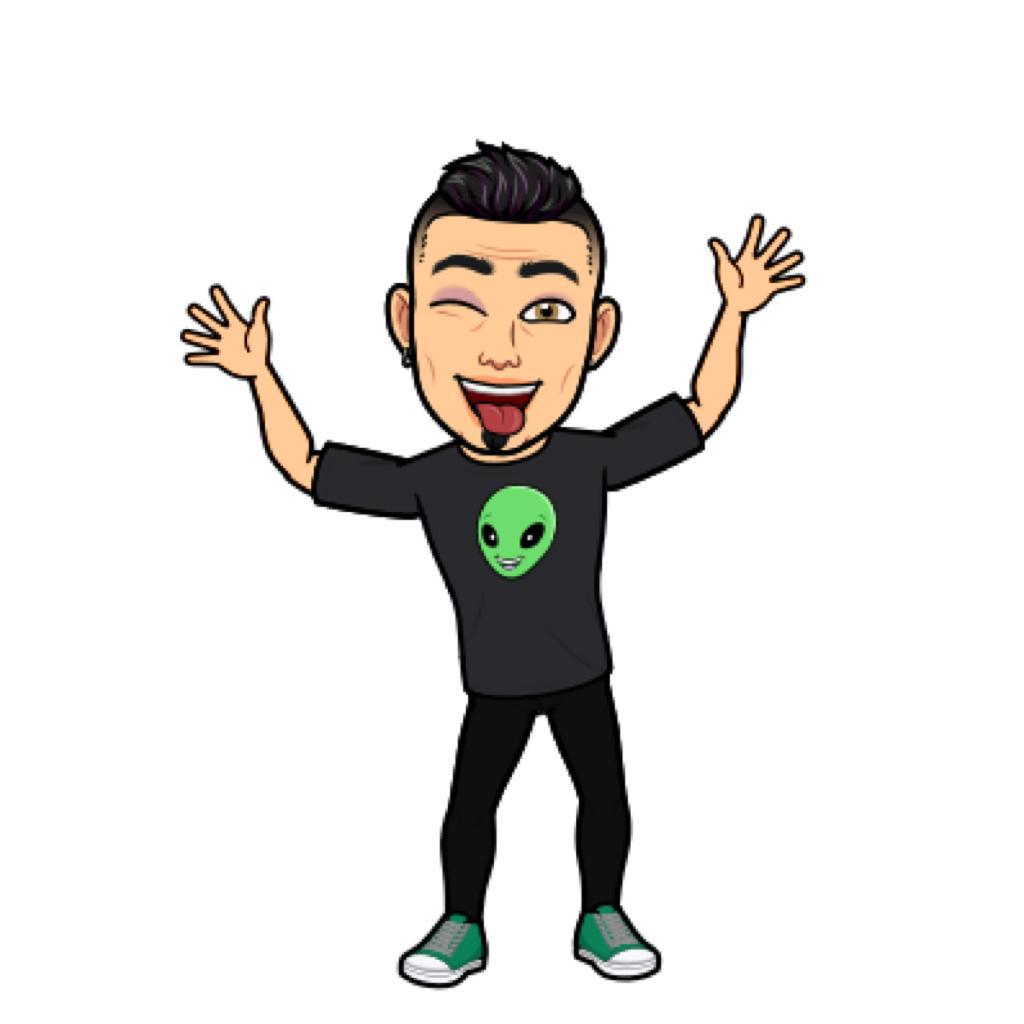 " Si todo te da igual, no has hecho bien las cuentas"
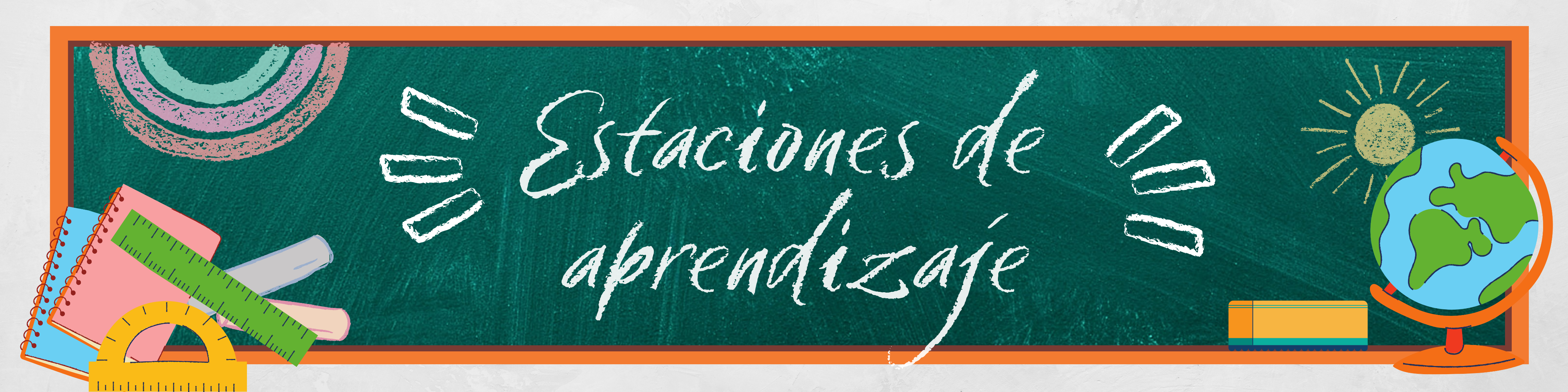 CÓMO SE ORGANIZAN / CÓMO SE GESTIONAN
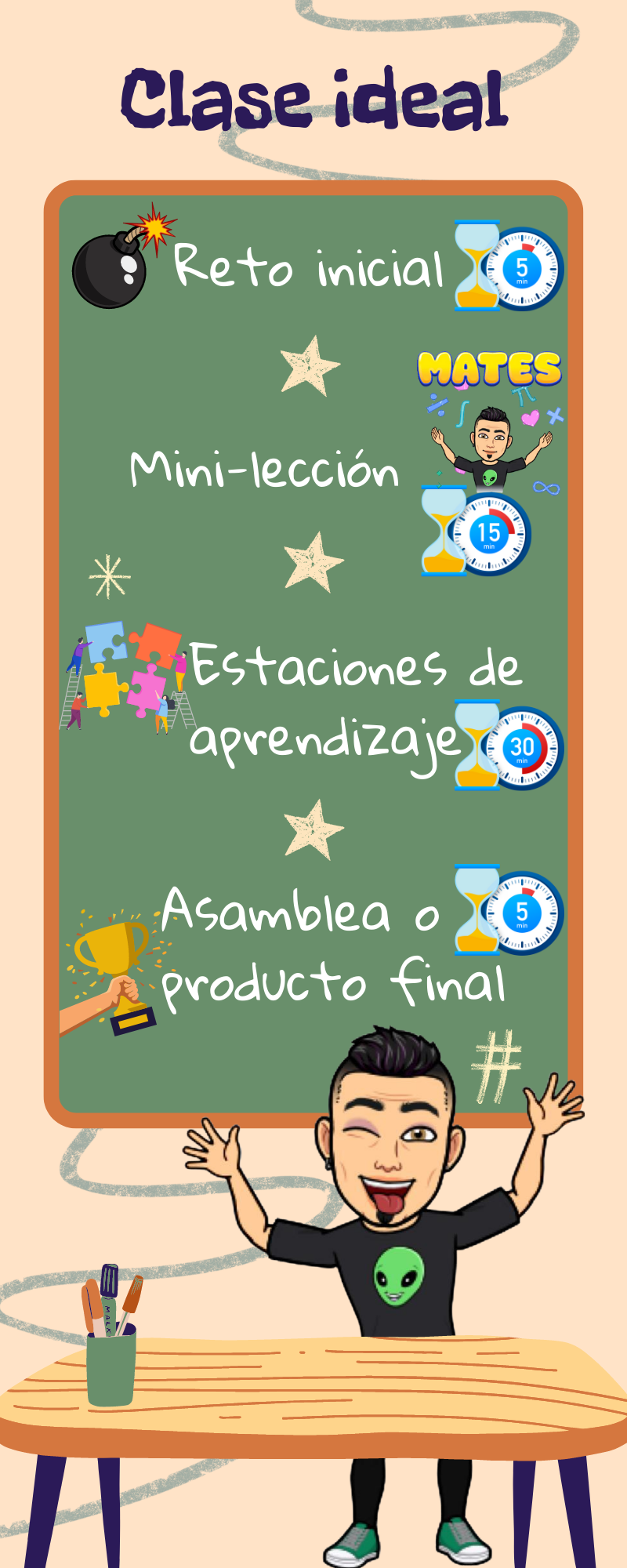 ESPACIAL
TEMPORAL
ALUMNOS
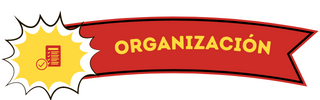 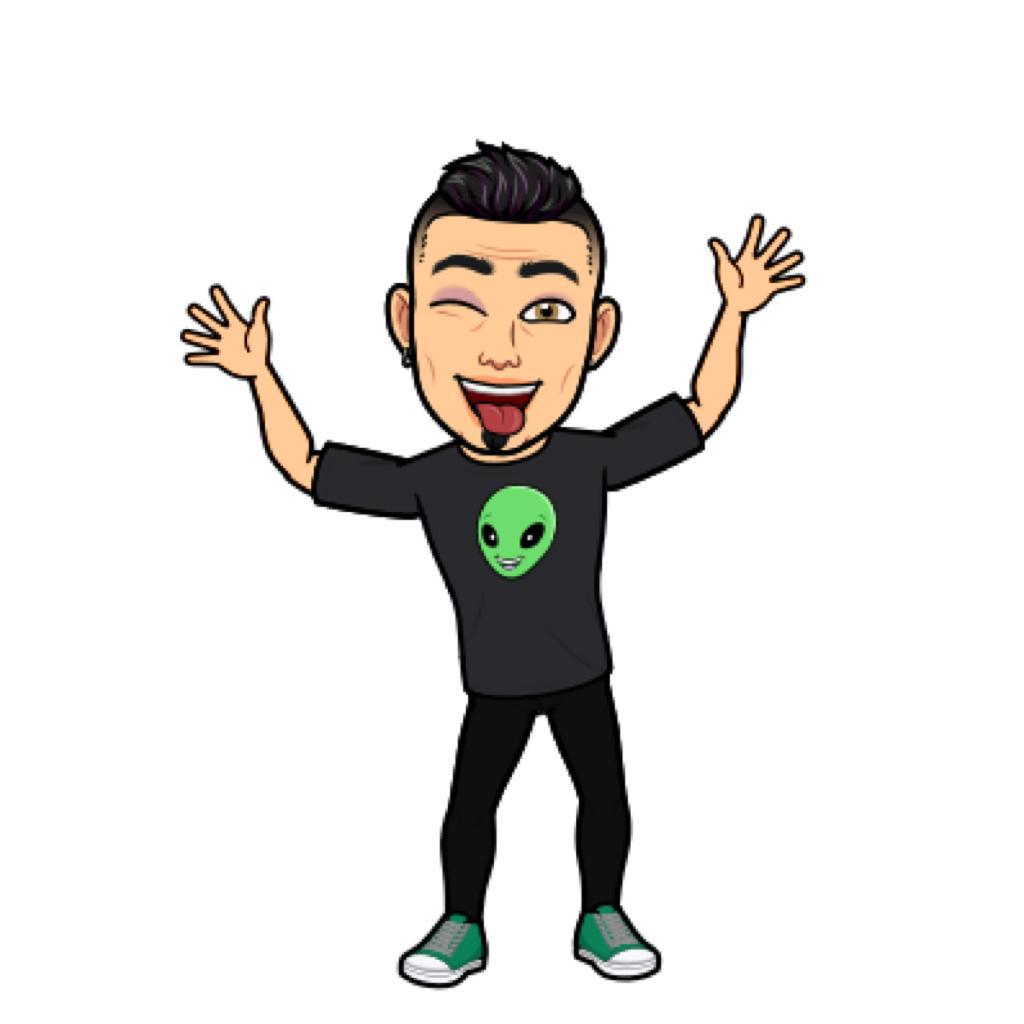 " Si todo te da igual, no has hecho bien las cuentas"
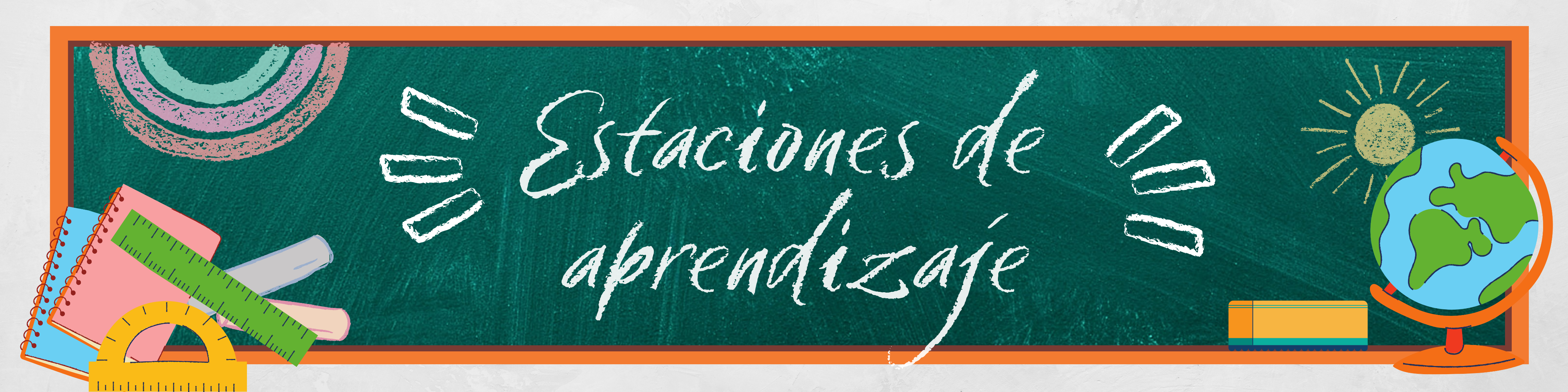 CÓMO SE ORGANIZAN / CÓMO SE GESTIONAN
ESPACIAL
TEMPORAL
ALUMNOS
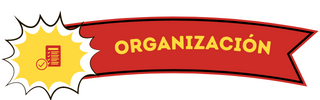 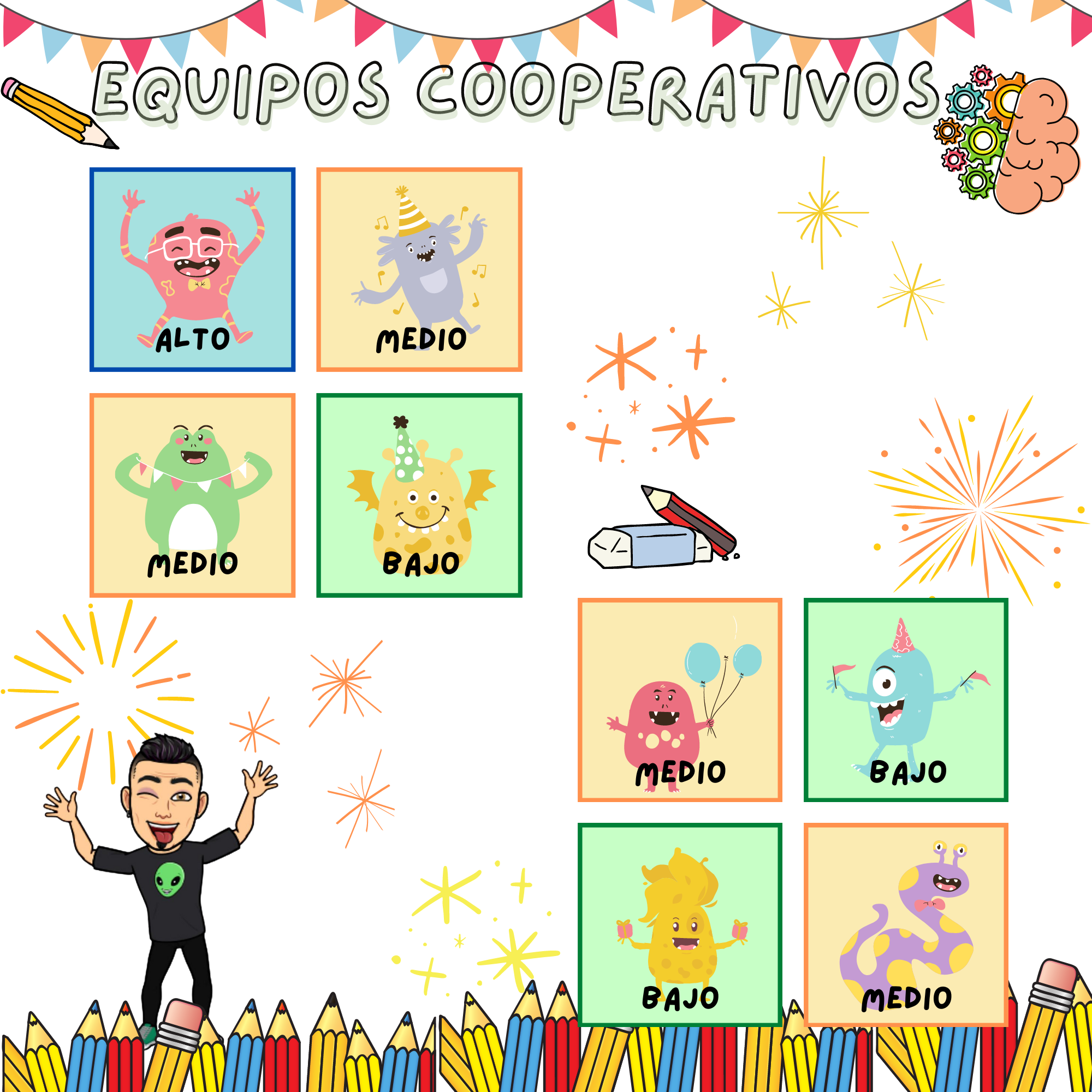 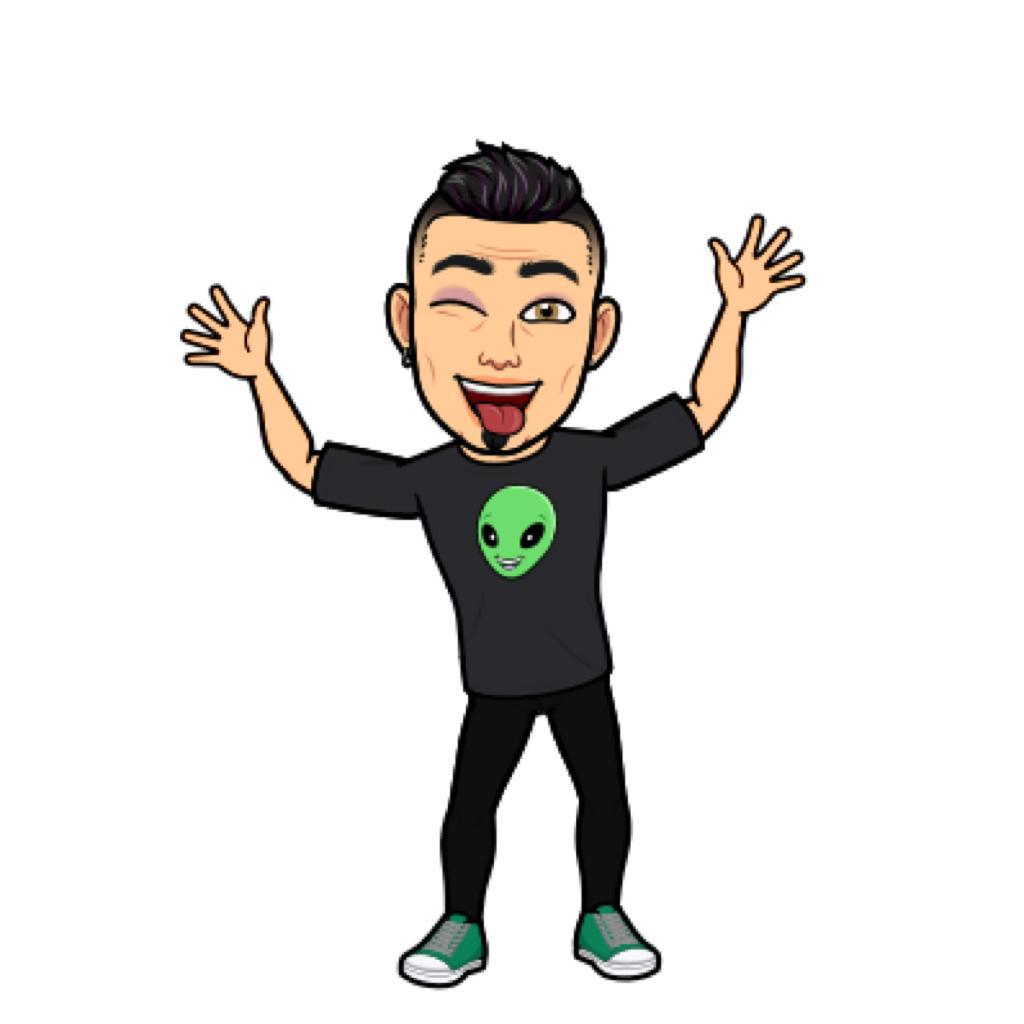 " Si todo te da igual, no has hecho bien las cuentas"
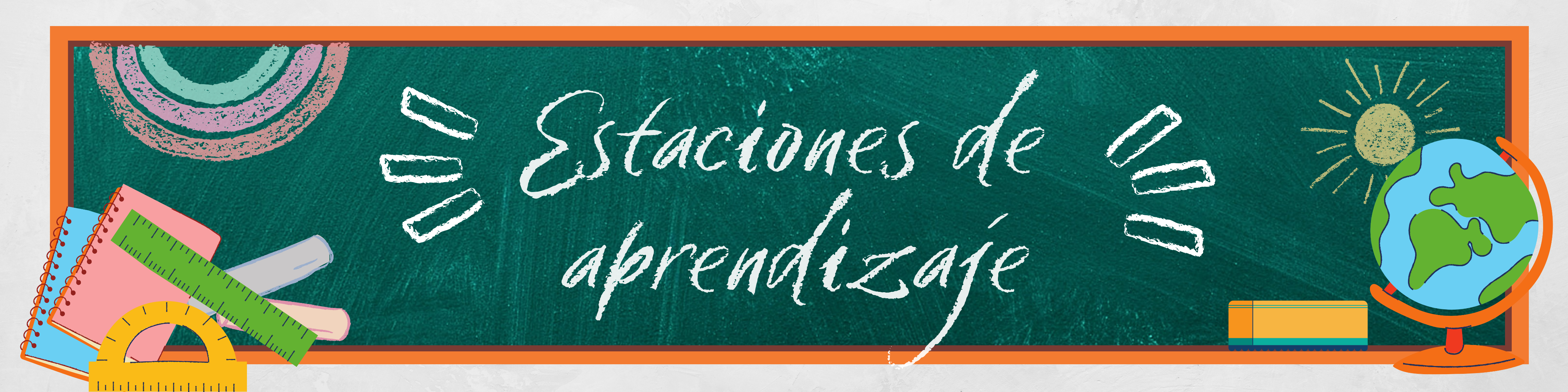 CÓMO SE ORGANIZAN / CÓMO SE GESTIONAN
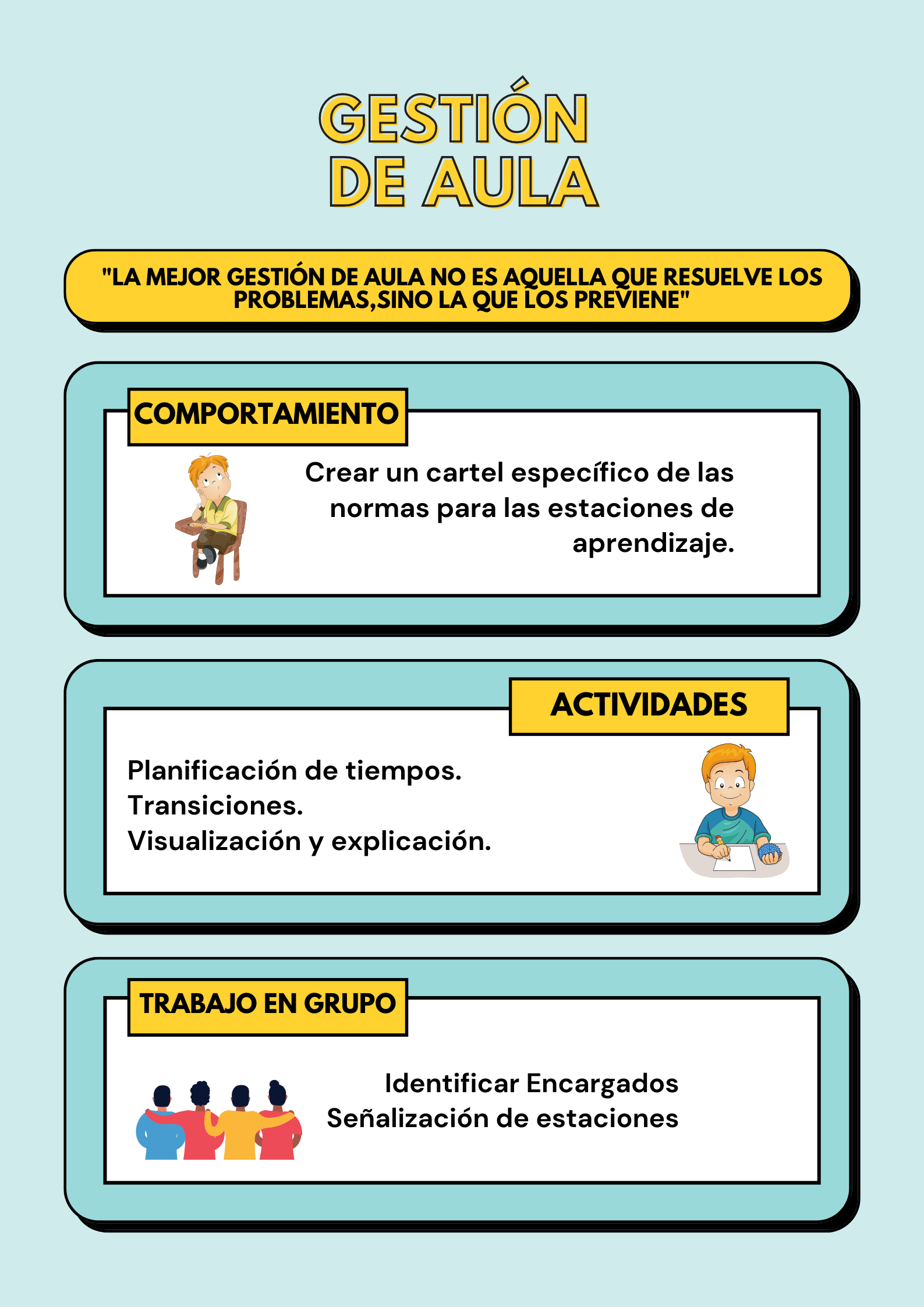 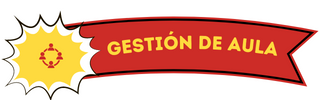 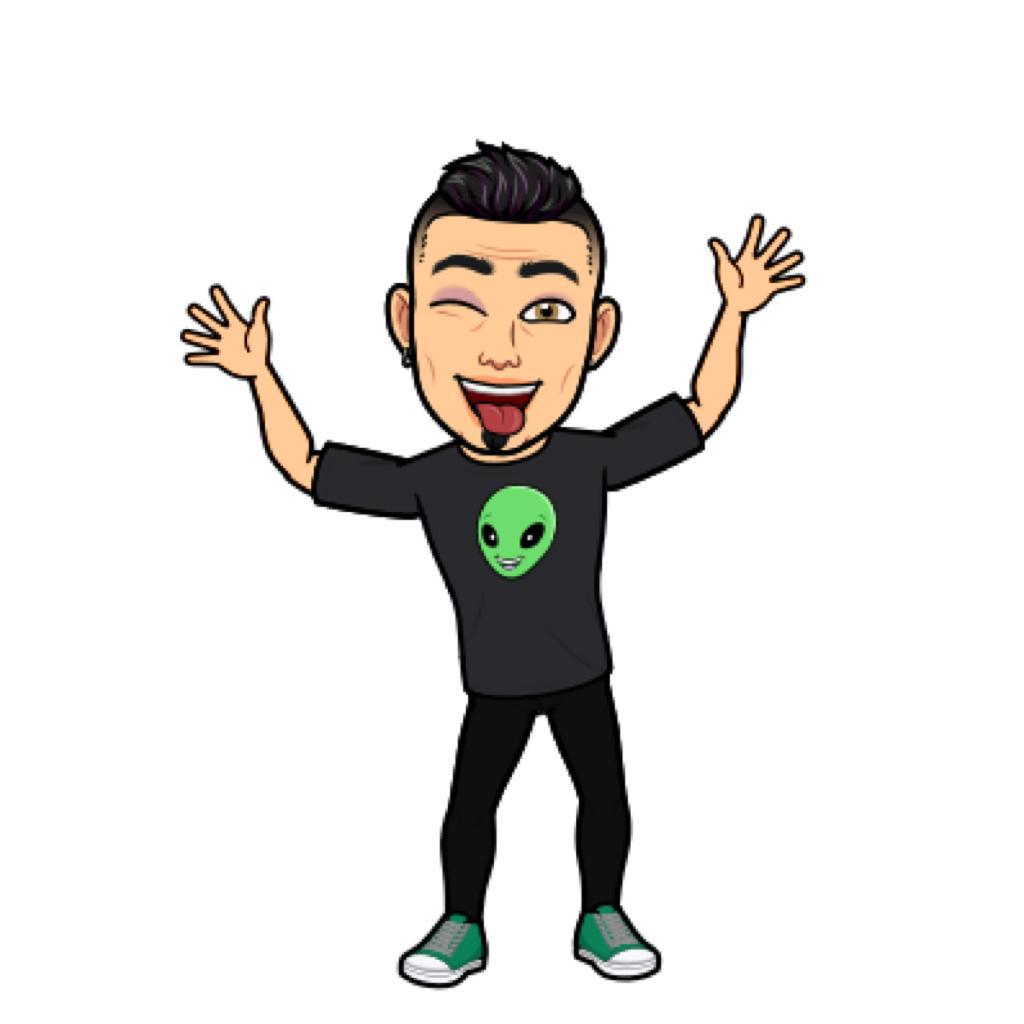 " Si todo te da igual, no has hecho bien las cuentas"
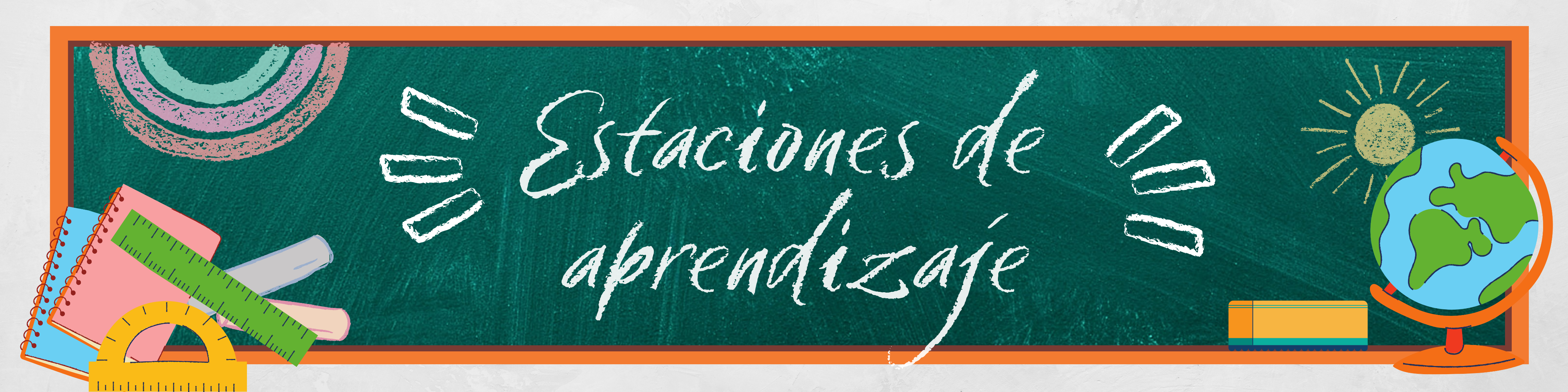 CÓMO SE ORGANIZAN / CÓMO SE GESTIONAN
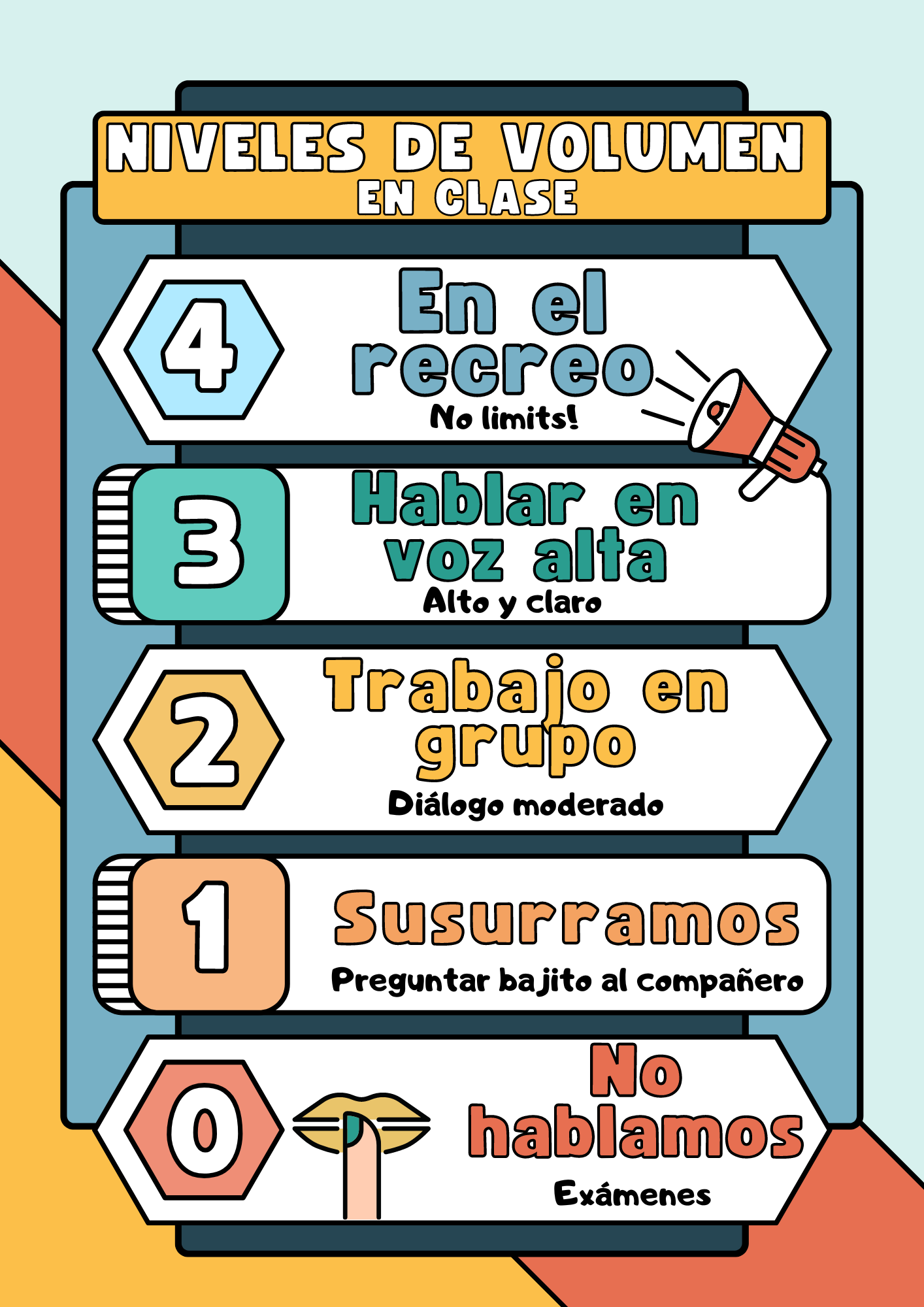 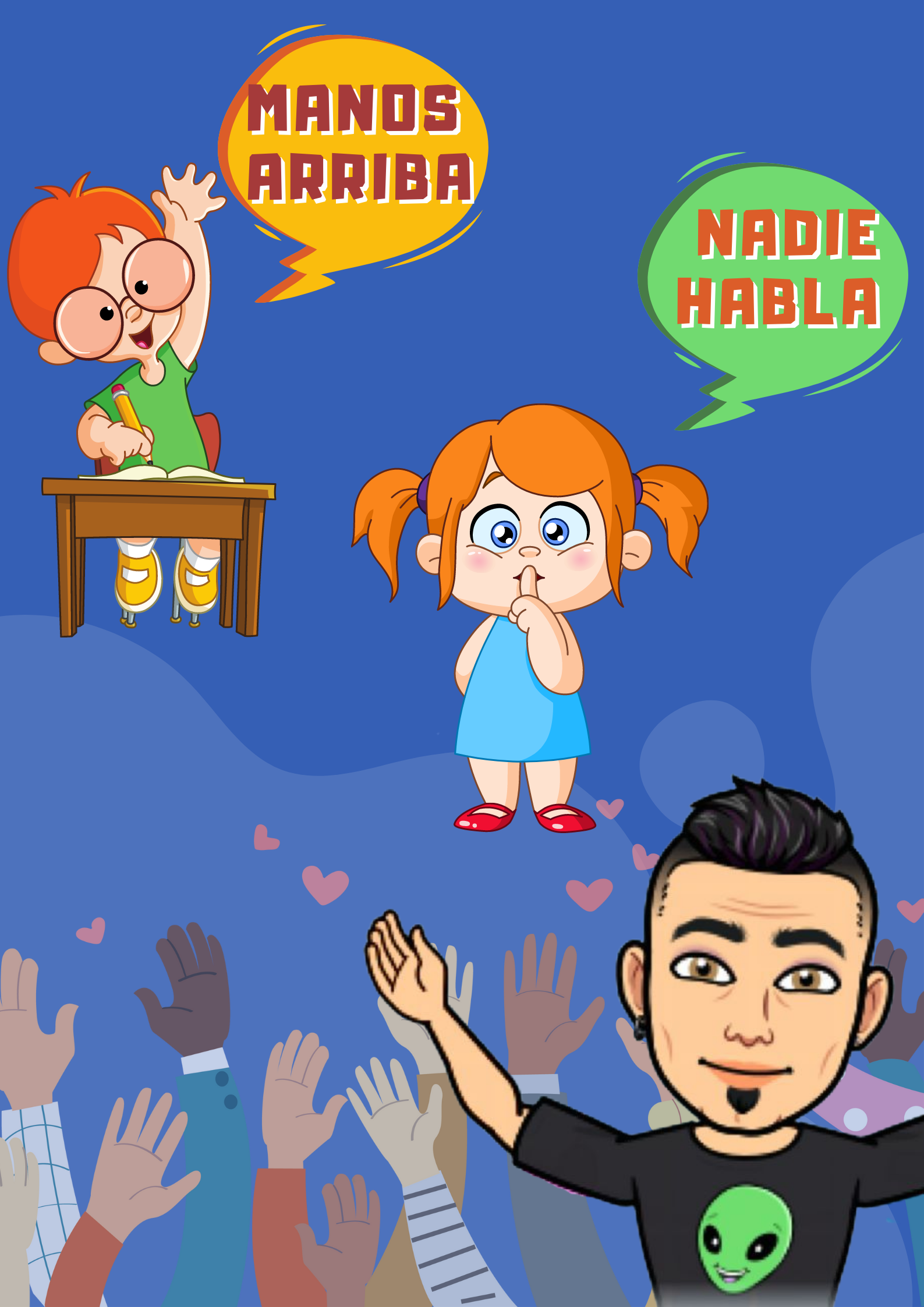 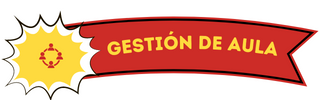 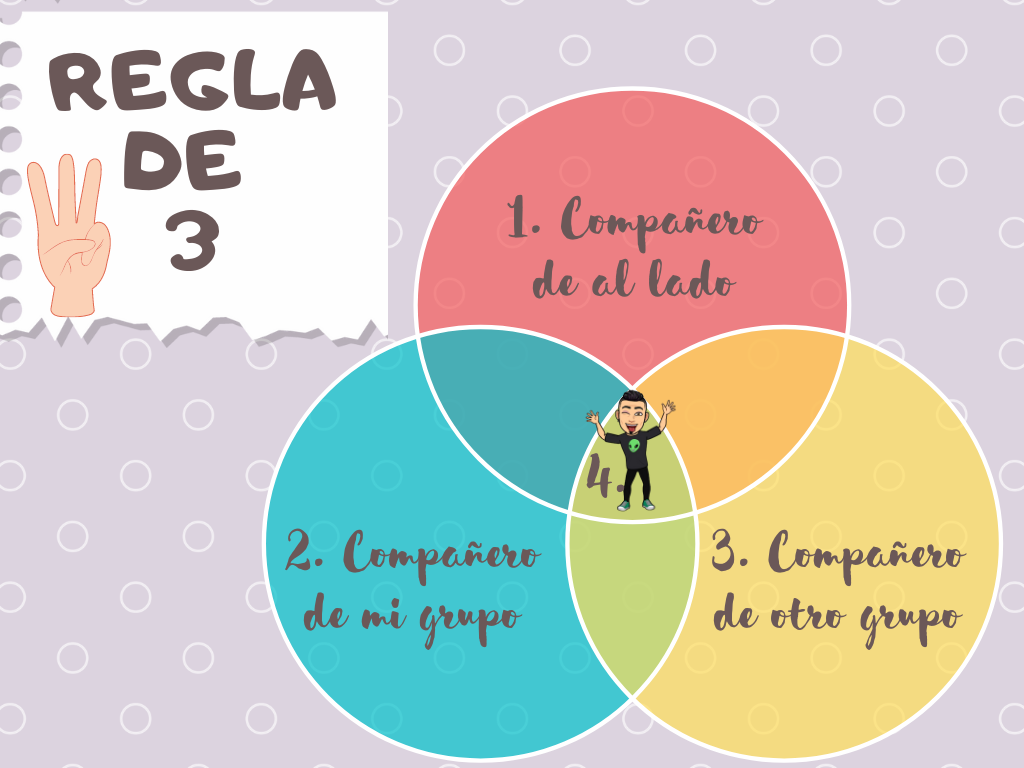 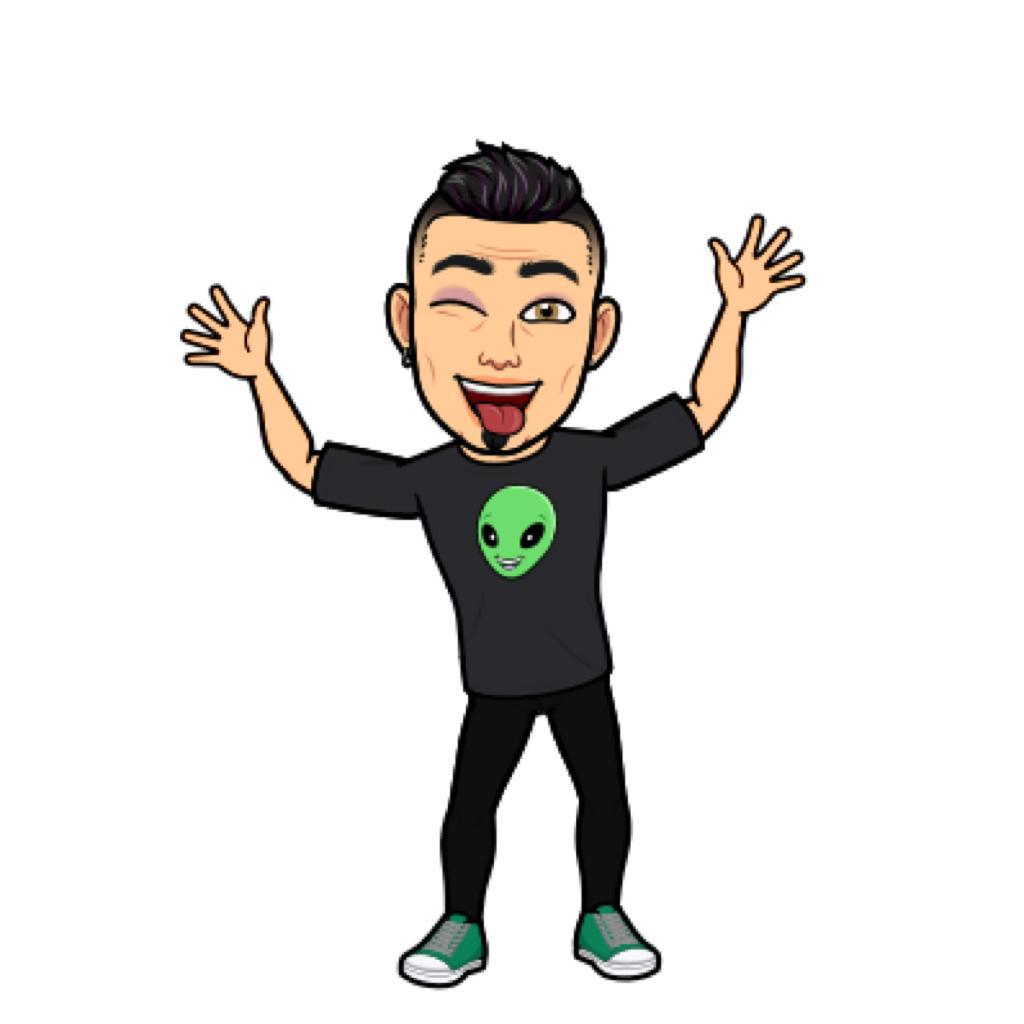 " Si todo te da igual, no has hecho bien las cuentas"
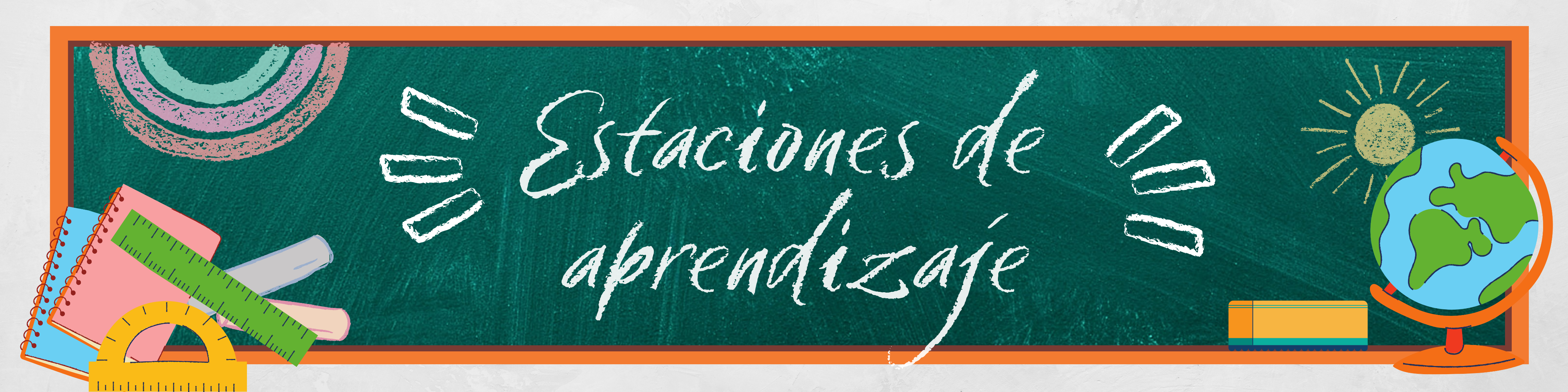 CÓMO SE ORGANIZAN / CÓMO SE GESTIONAN
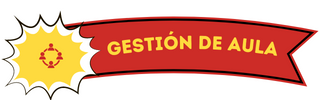 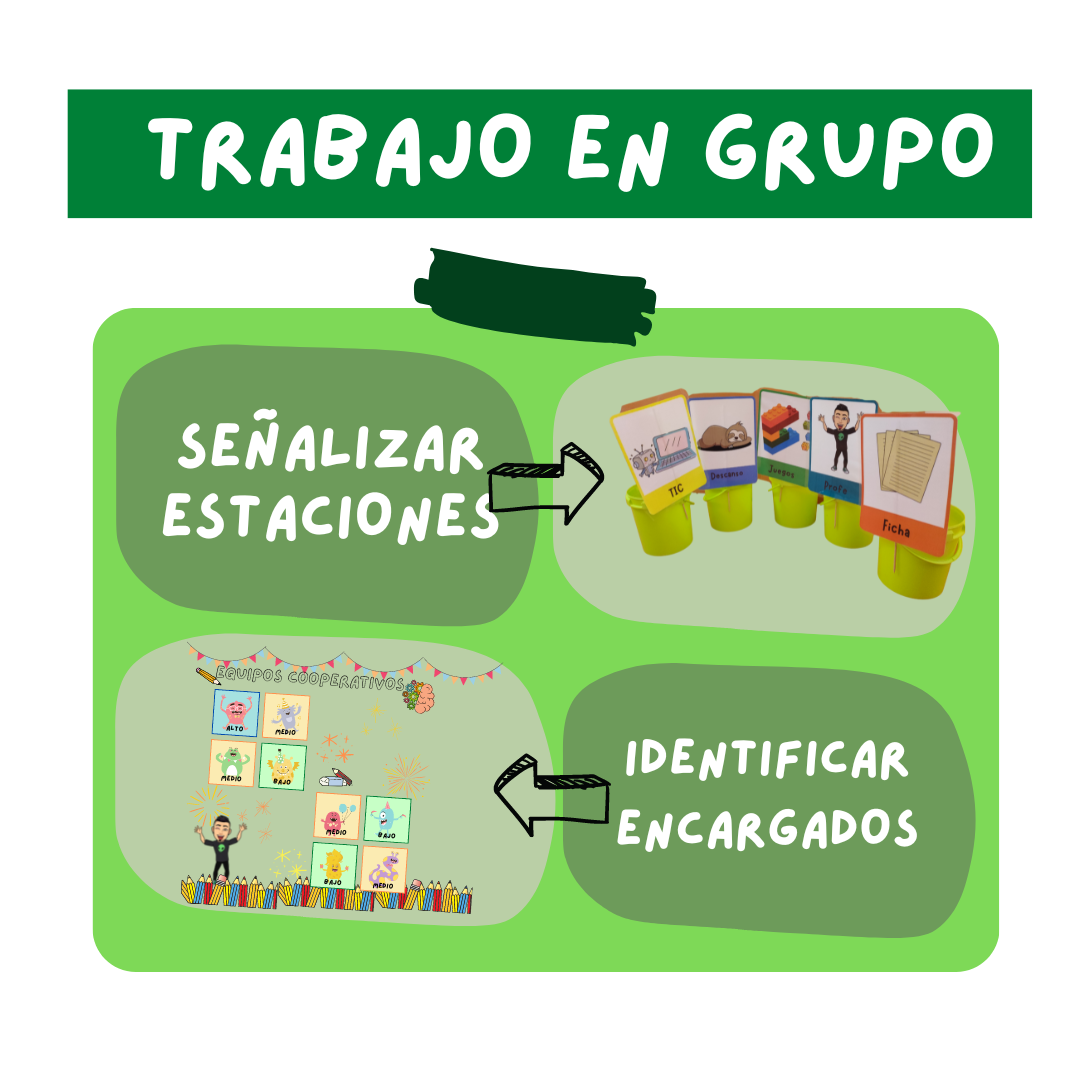 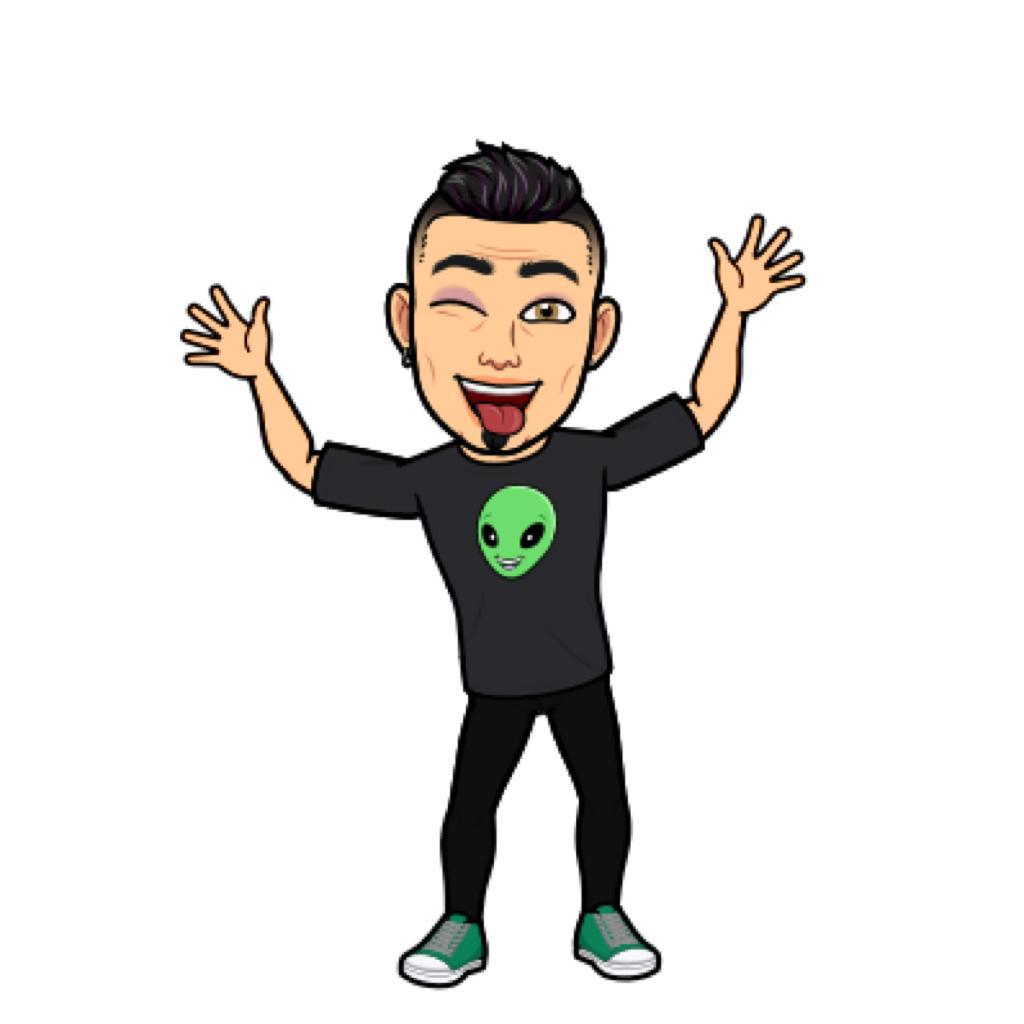 " Si todo te da igual, no has hecho bien las cuentas"
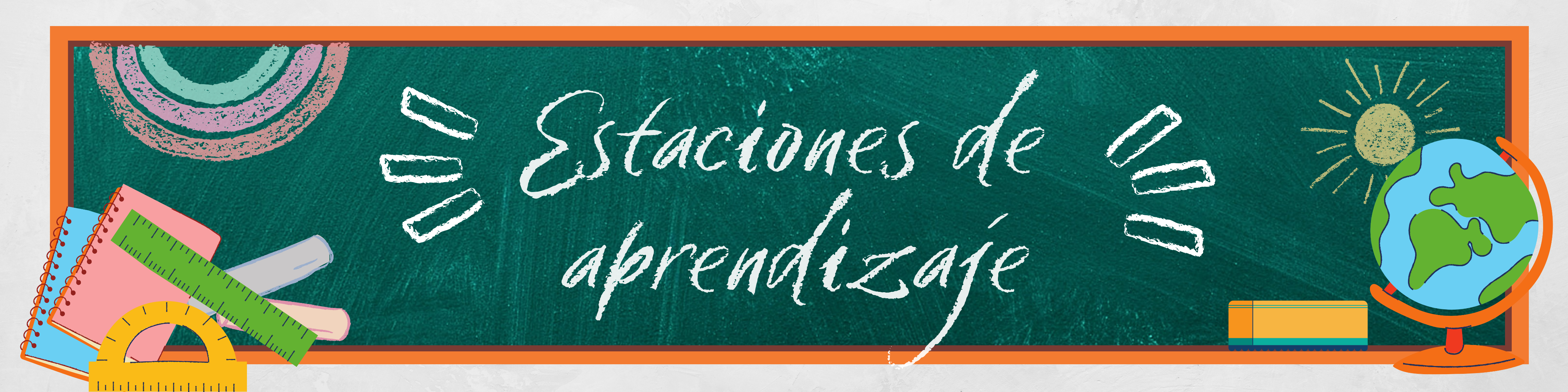 CÓMO SE ORGANIZAN / CÓMO SE GESTIONAN
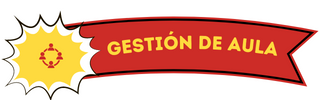 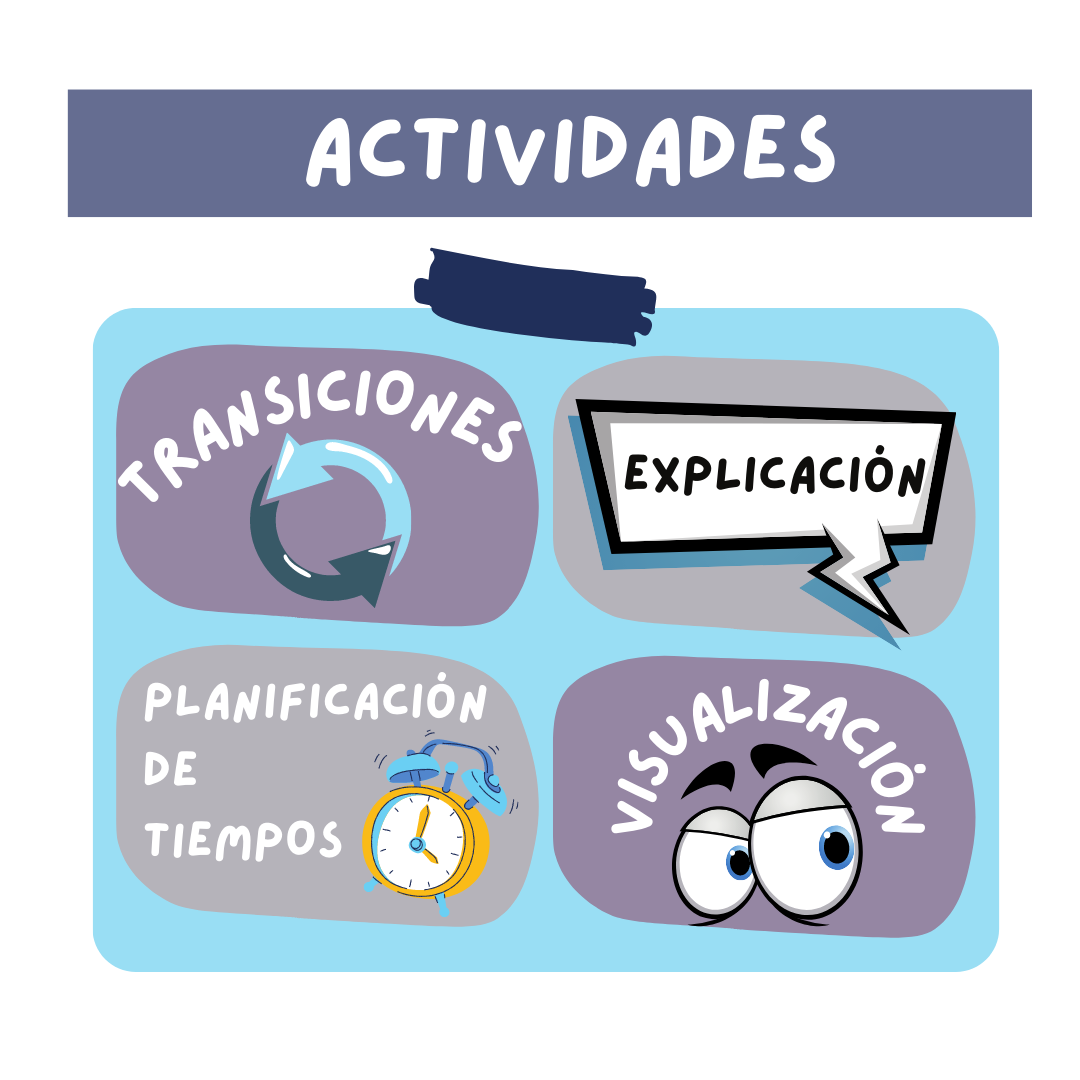 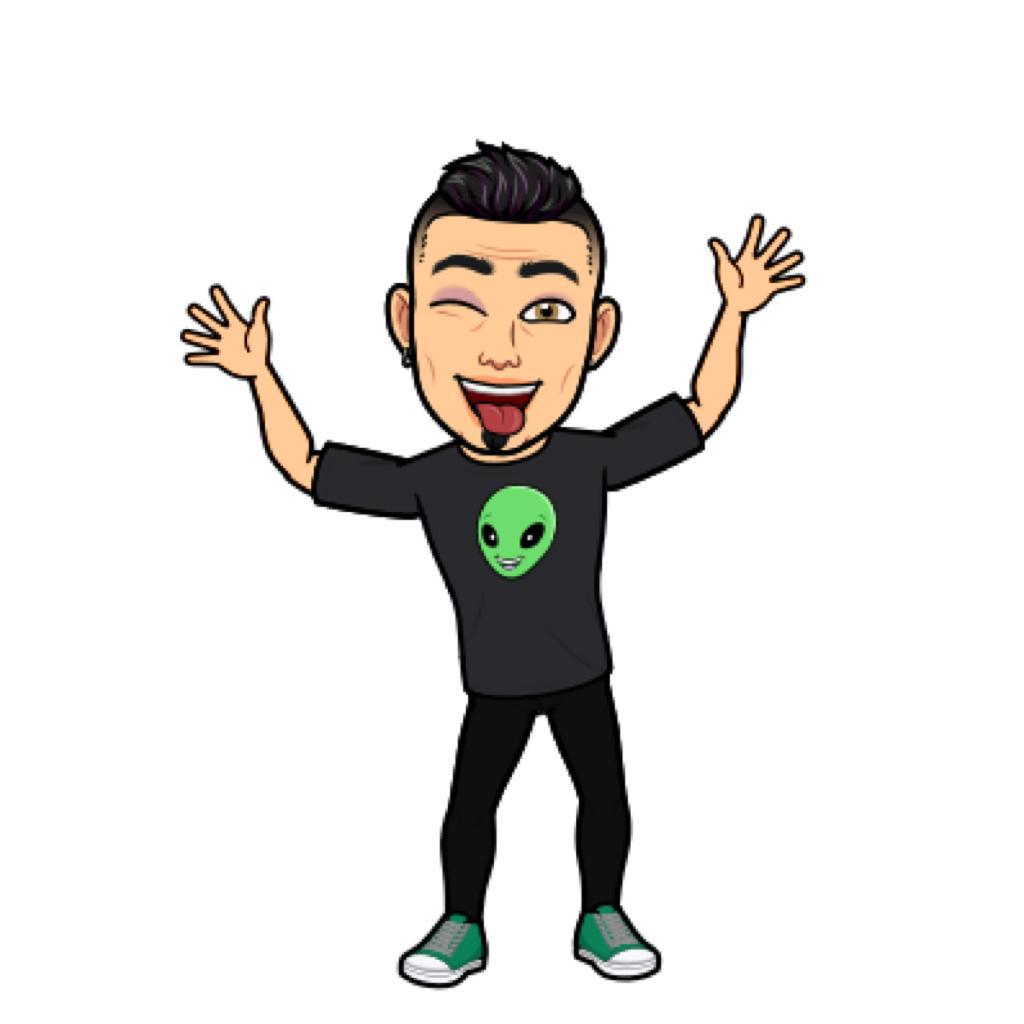 " Si todo te da igual, no has hecho bien las cuentas"
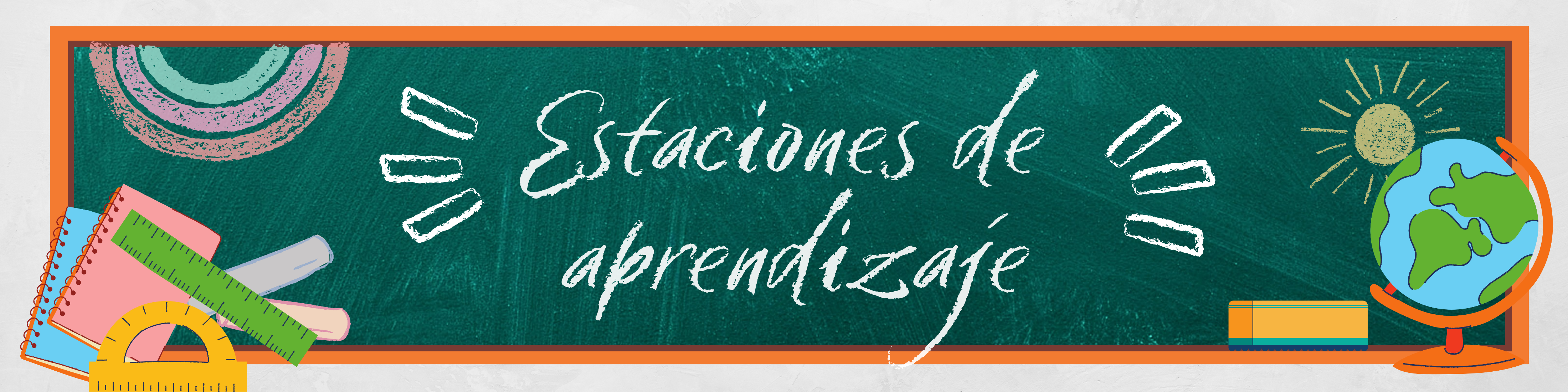 ¿CÓMO SE PLANIFICAN LAS ESTACIONES DE APRENDIZAJE?
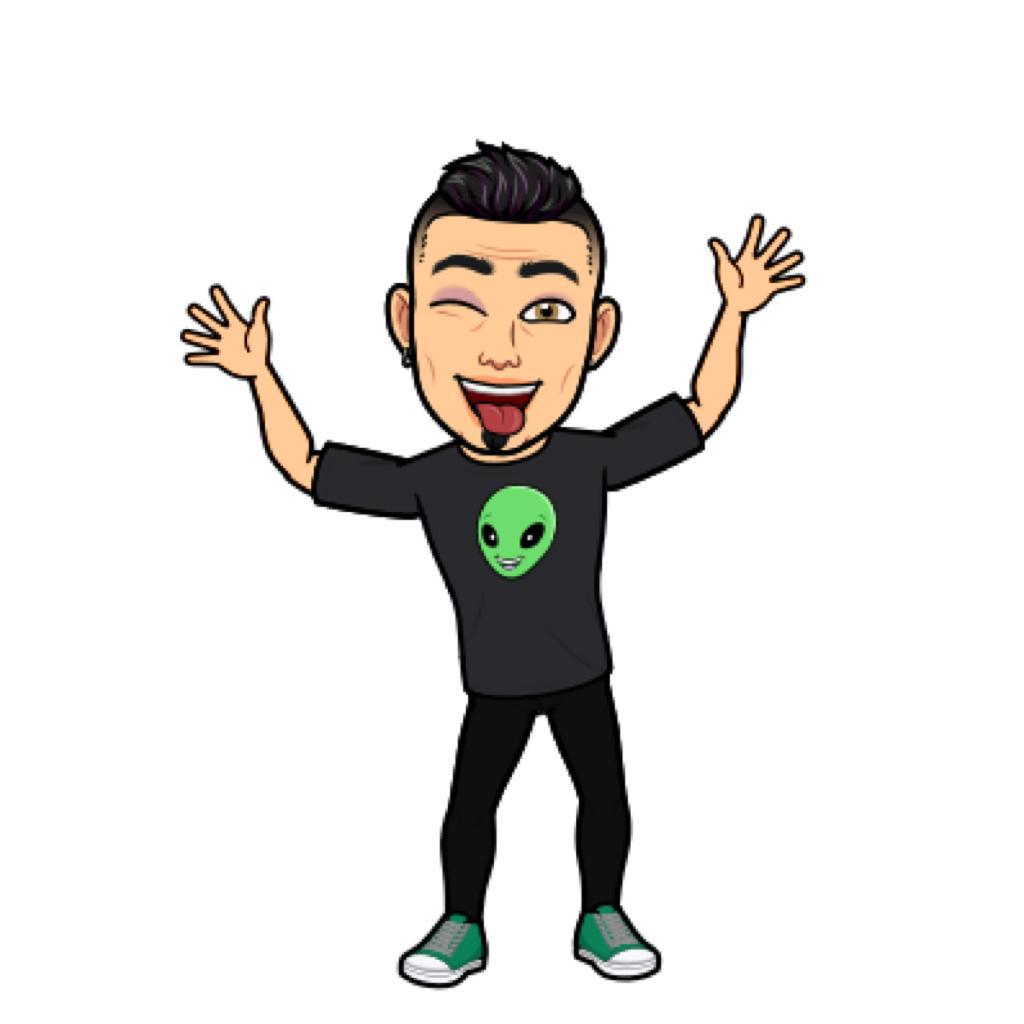 " Si todo te da igual, no has hecho bien las cuentas"
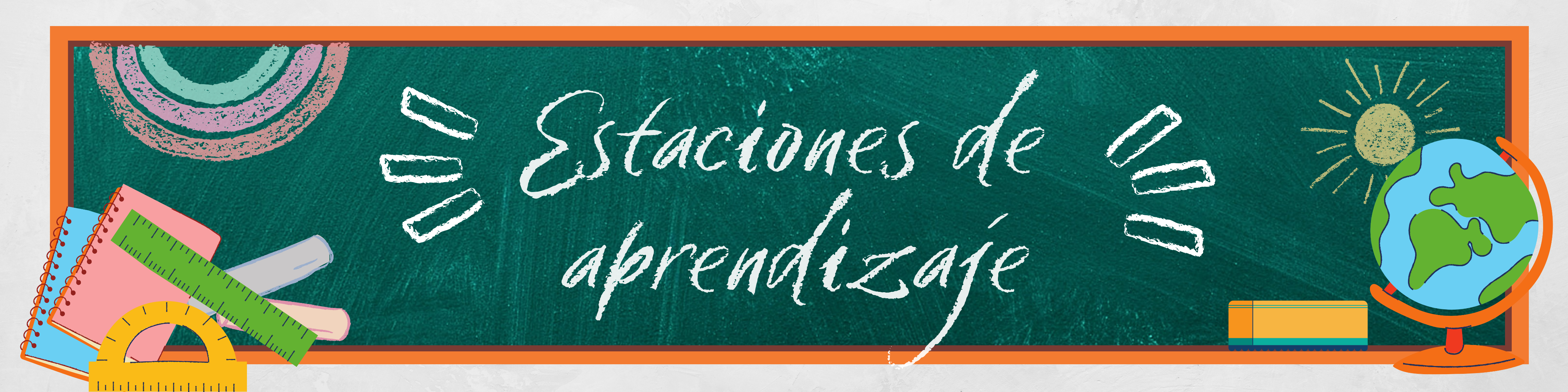 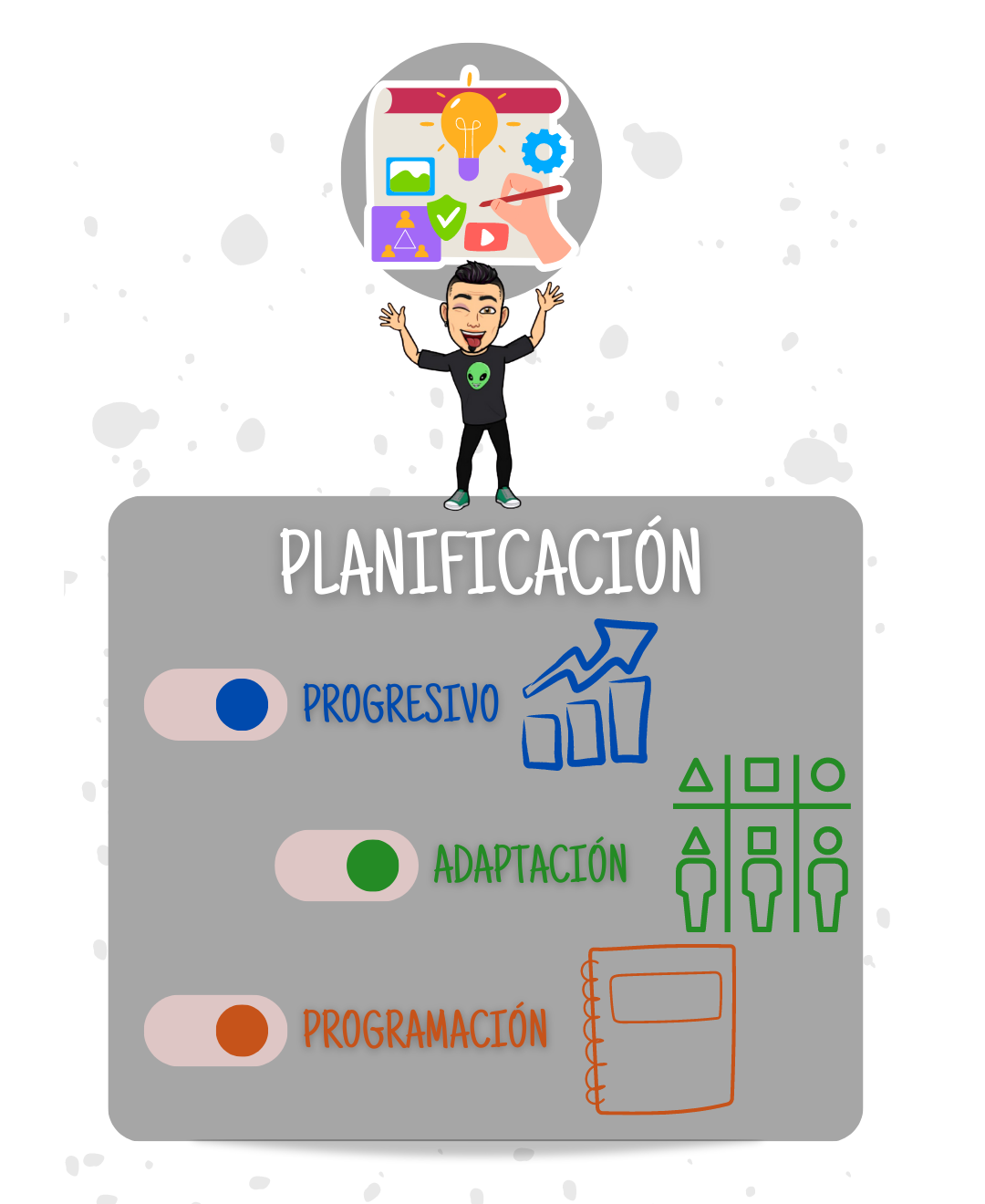 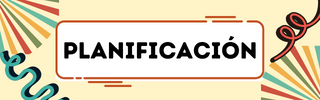 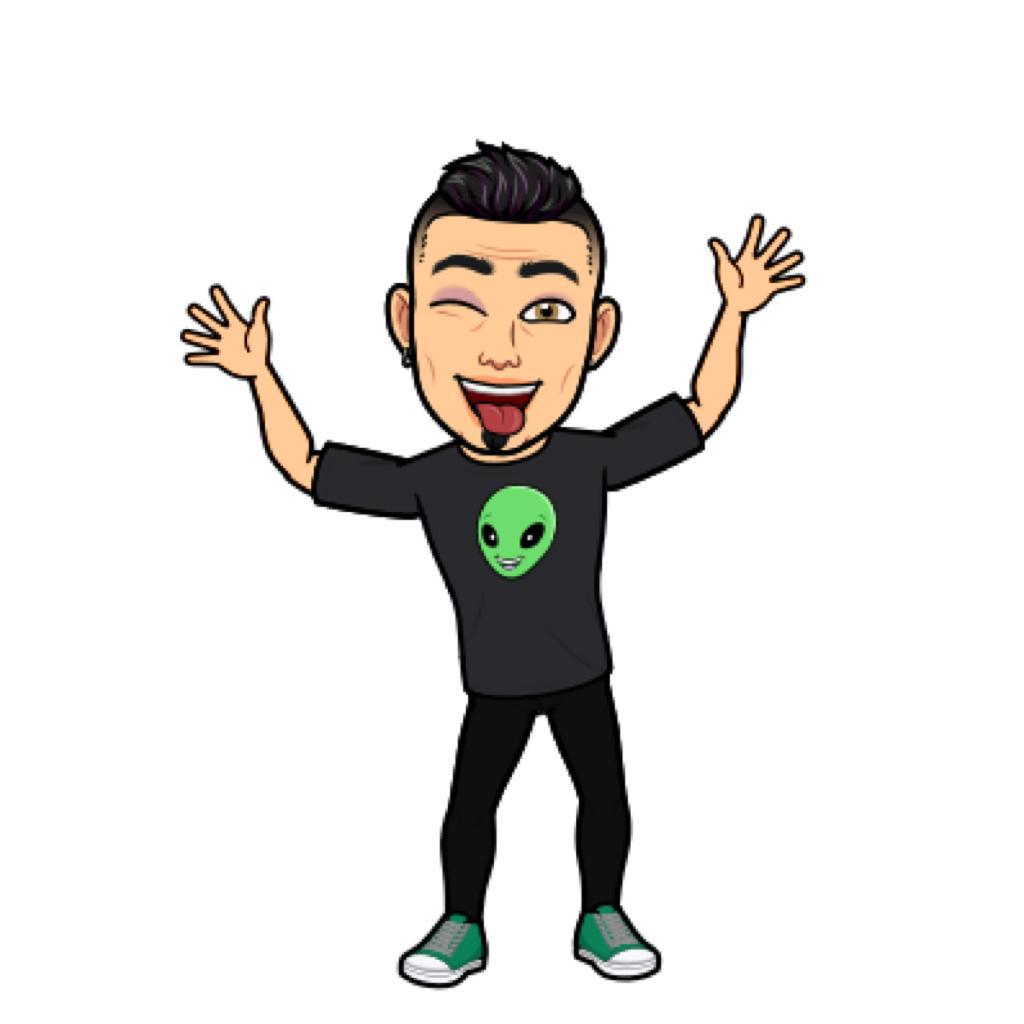 " Si todo te da igual, no has hecho bien las cuentas"
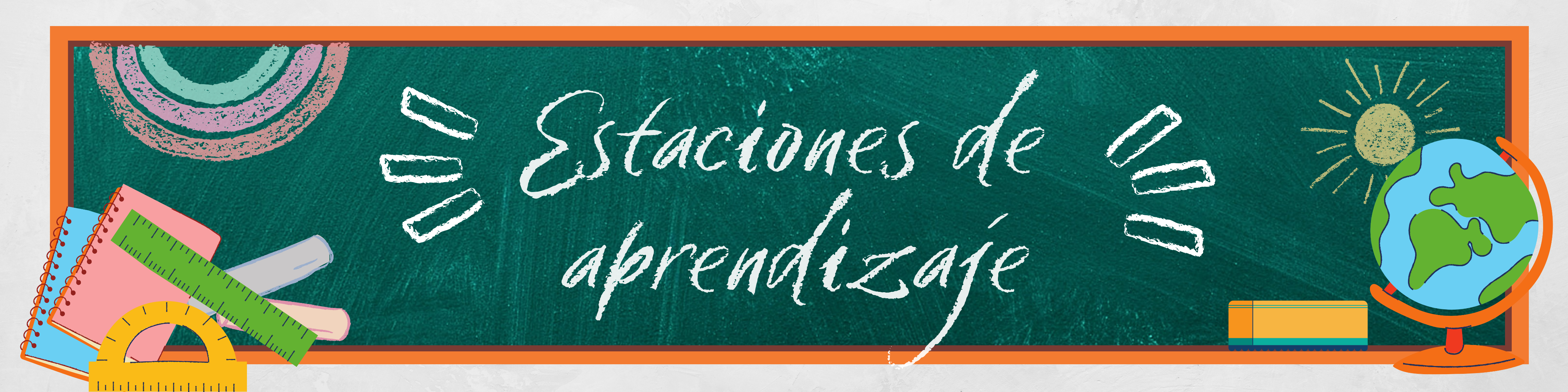 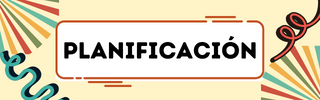 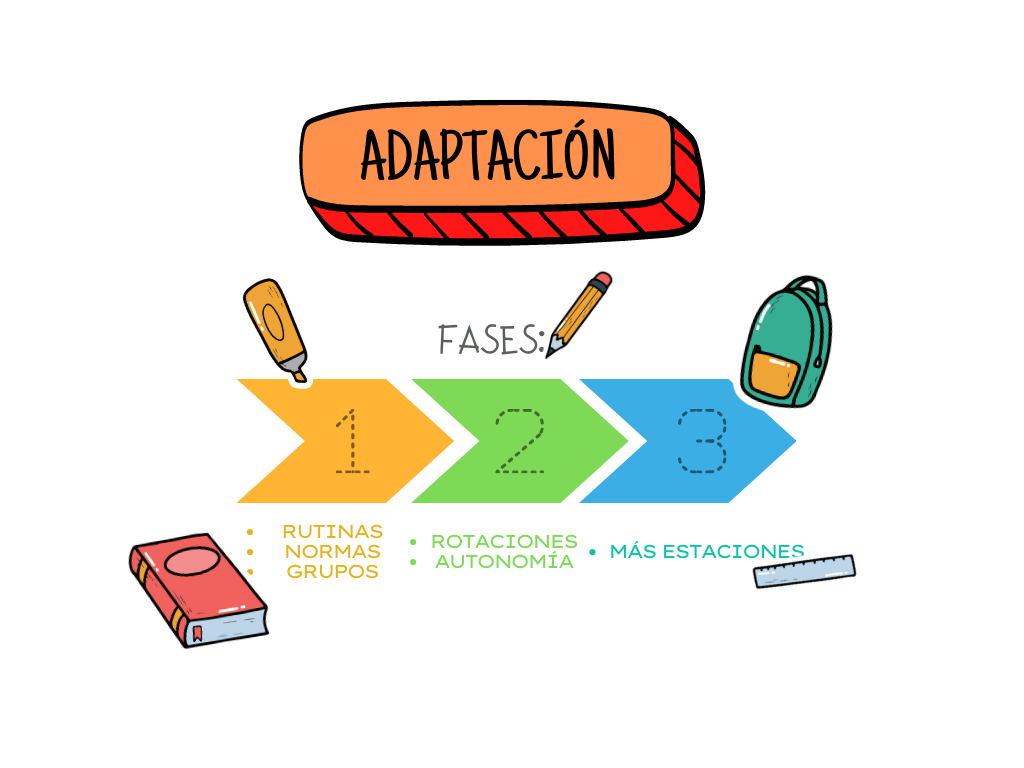 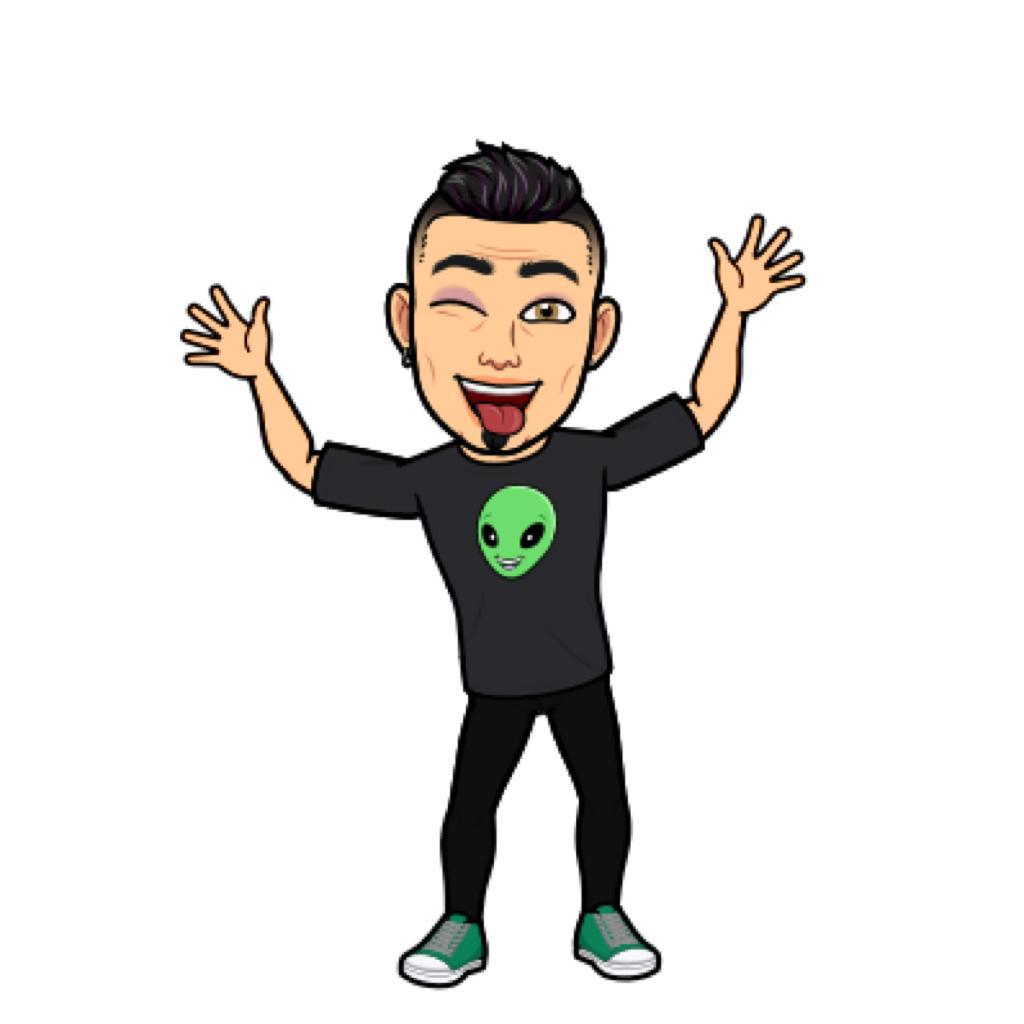 " Si todo te da igual, no has hecho bien las cuentas"
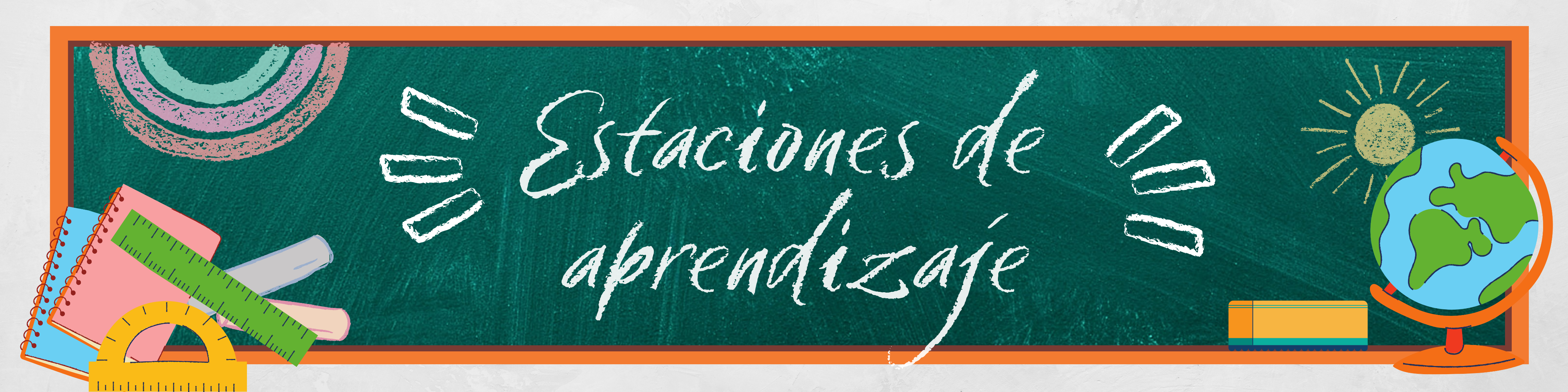 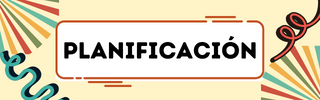 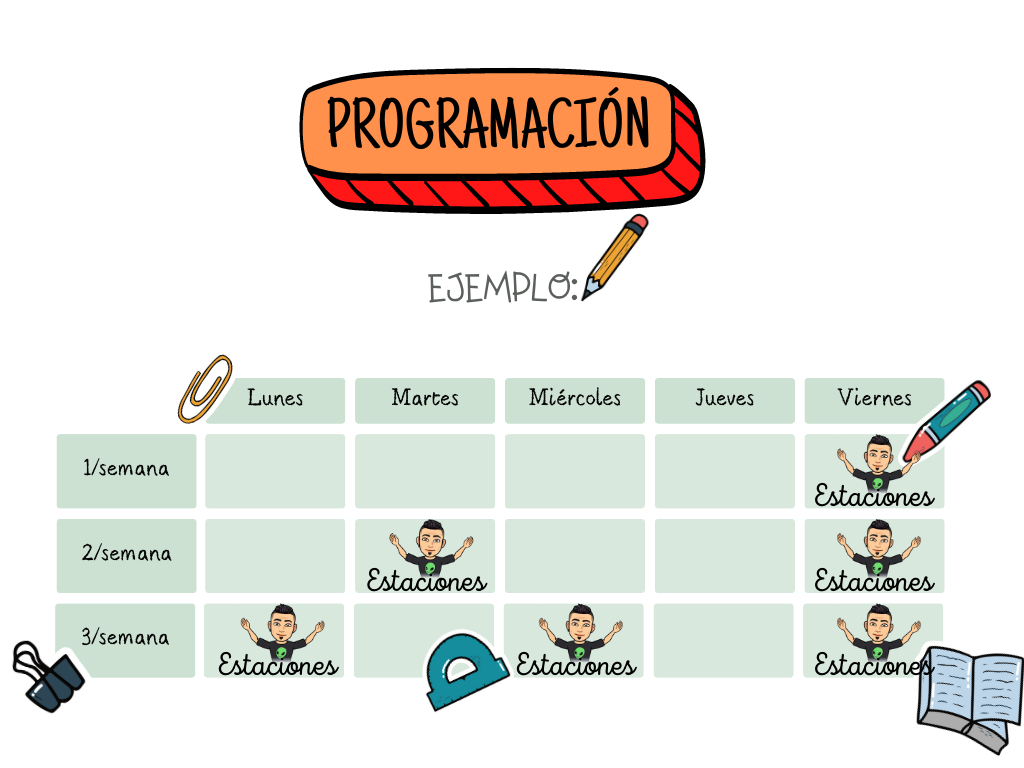 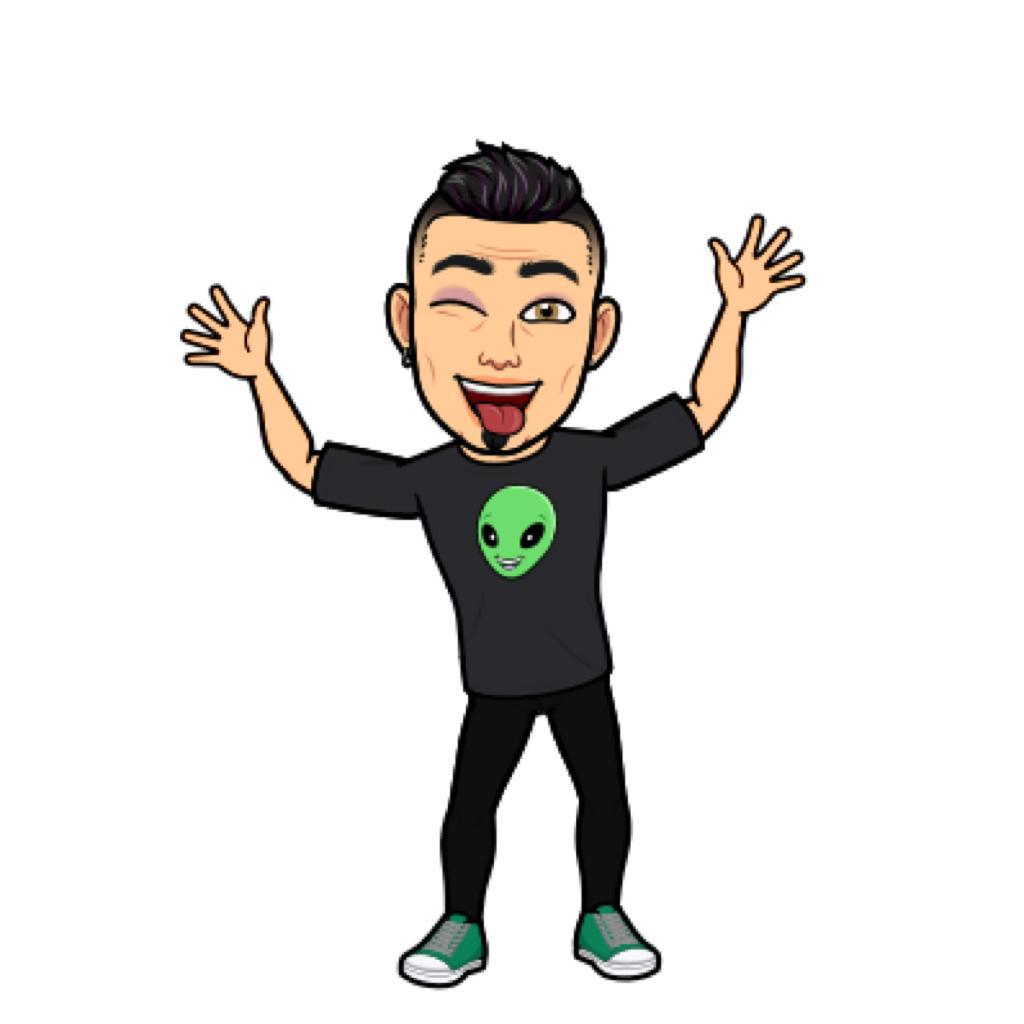 " Si todo te da igual, no has hecho bien las cuentas"
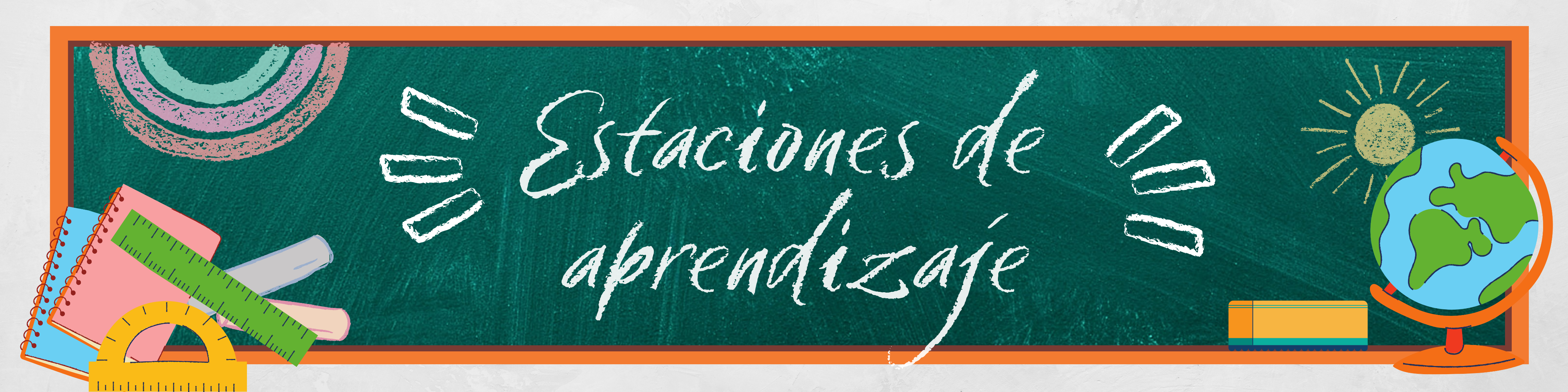 CREACIÓN DE ESTACIONES
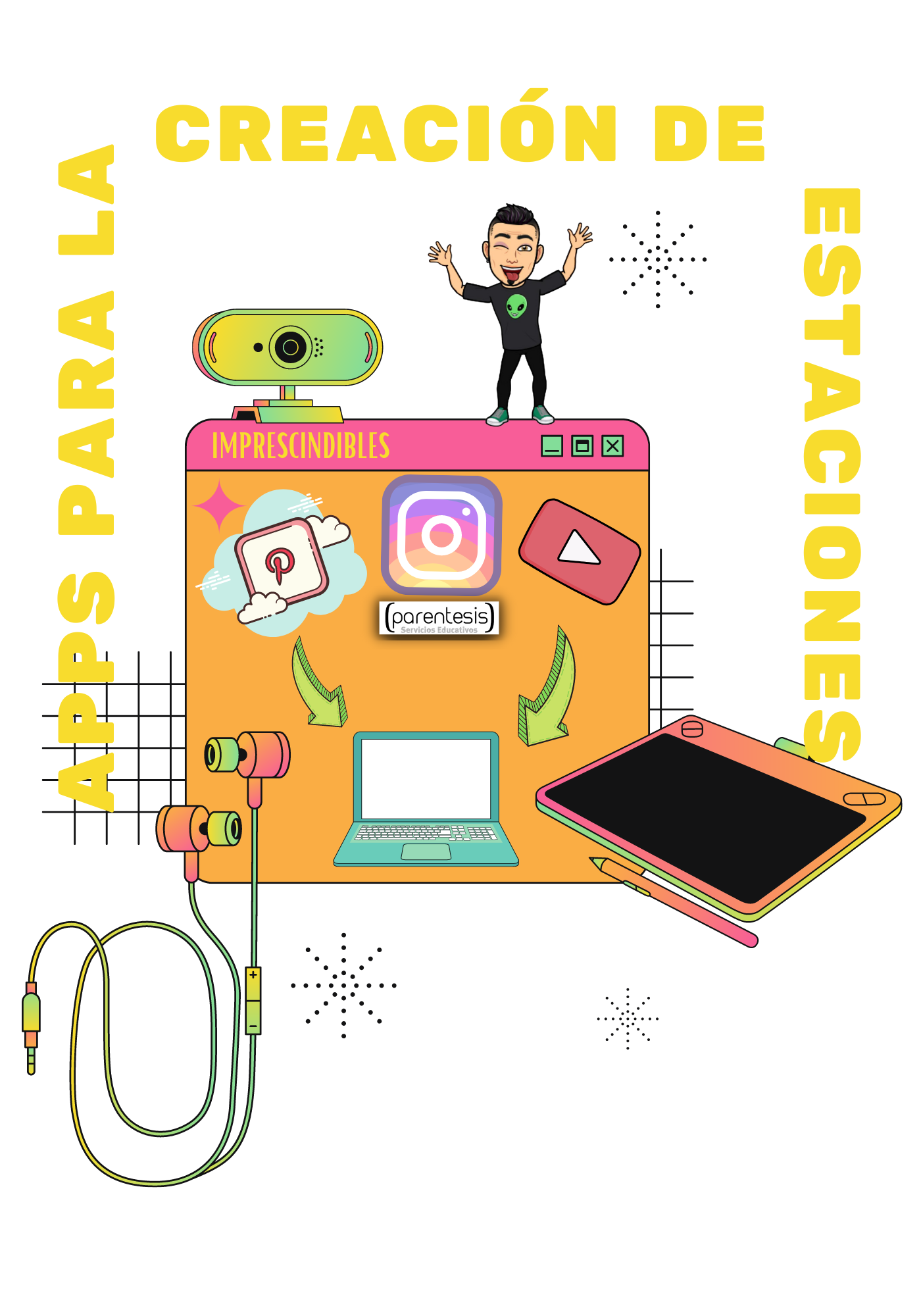 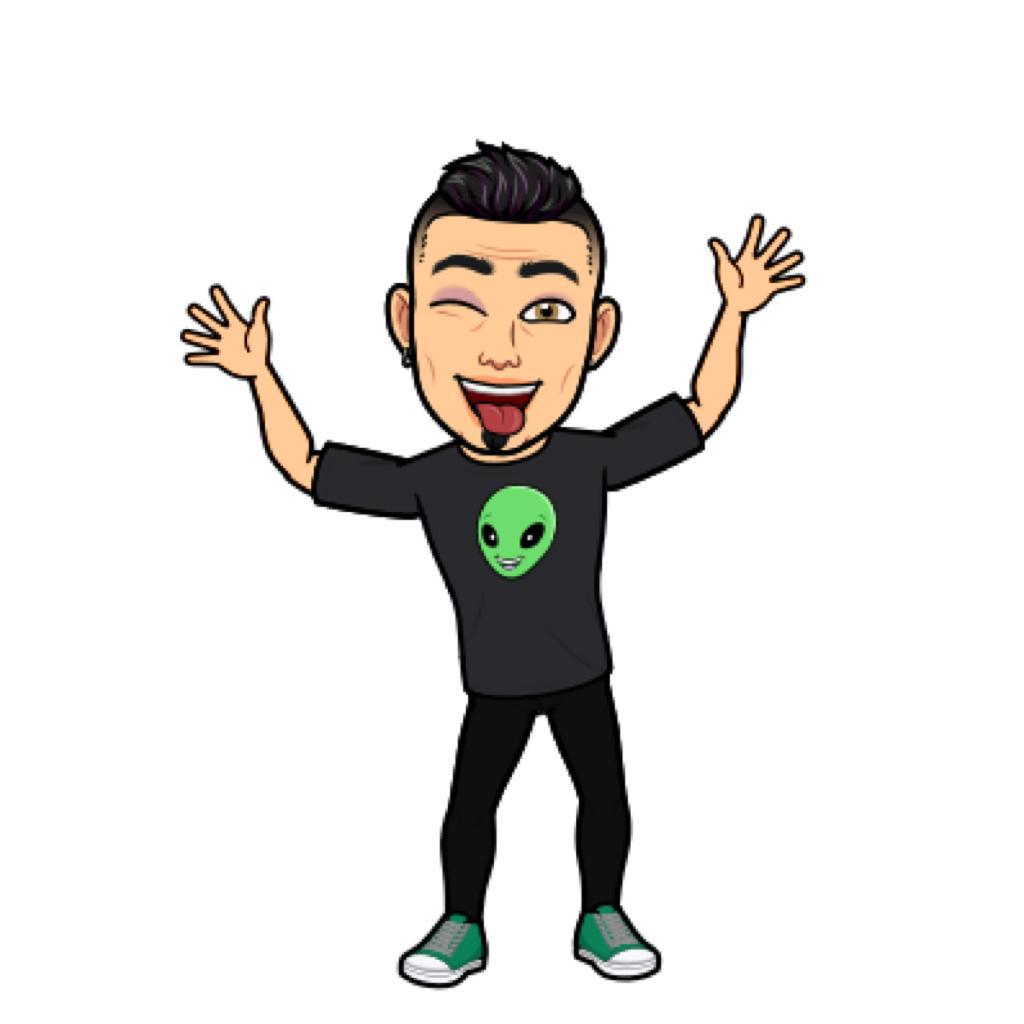 " Si todo te da igual, nos has hecho bien las cuentas"
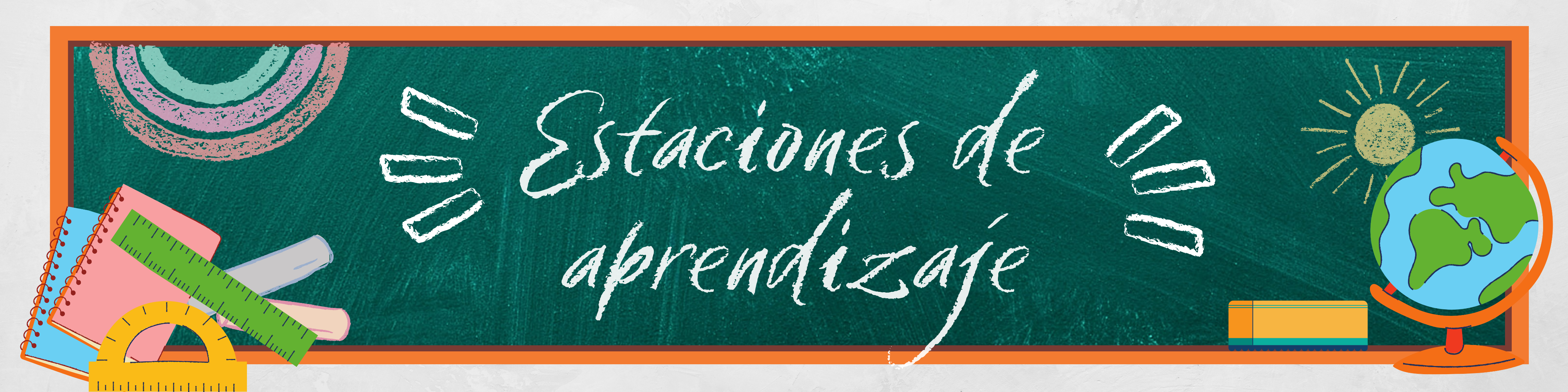 CREACIÓN DE ESTACIONES
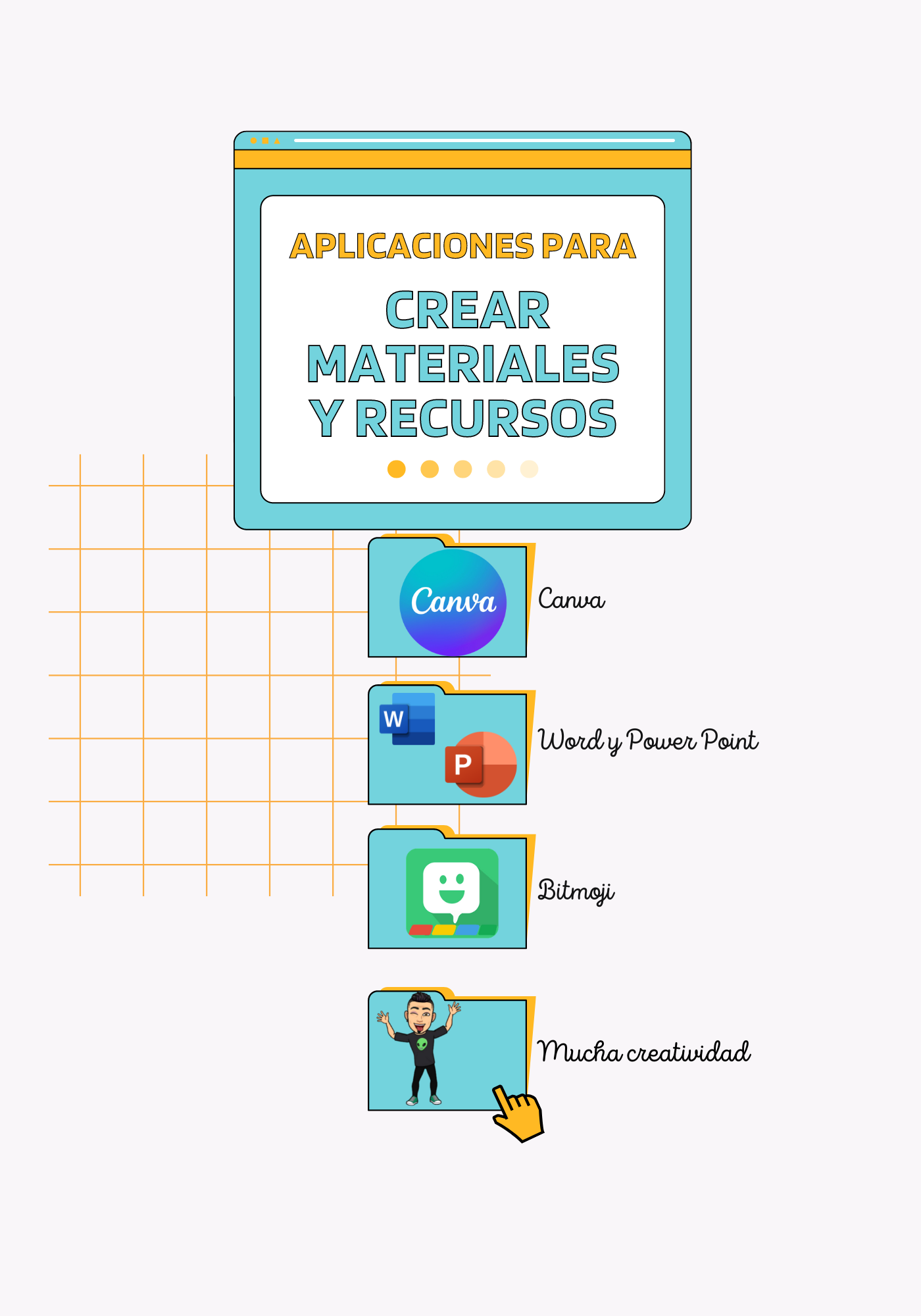 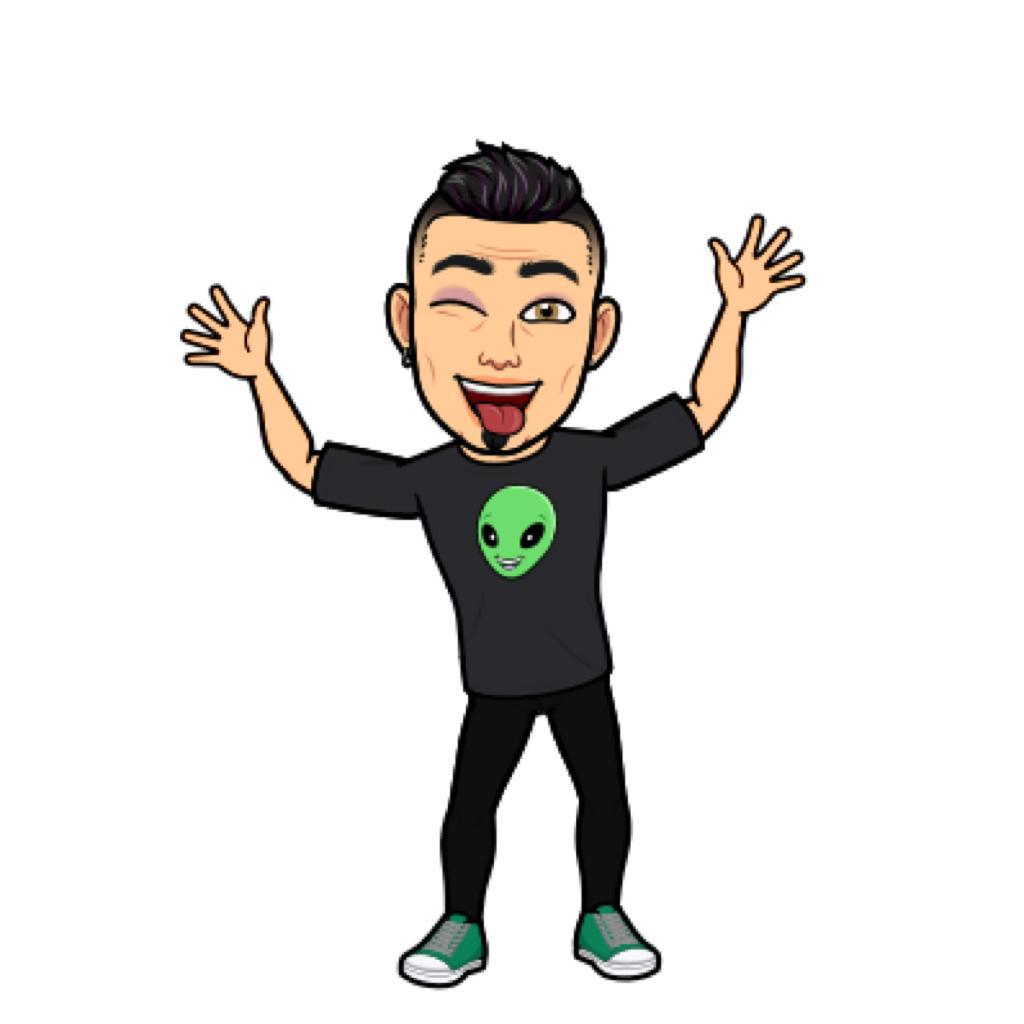 " Si todo te da igual, no has hecho bien las cuentas"
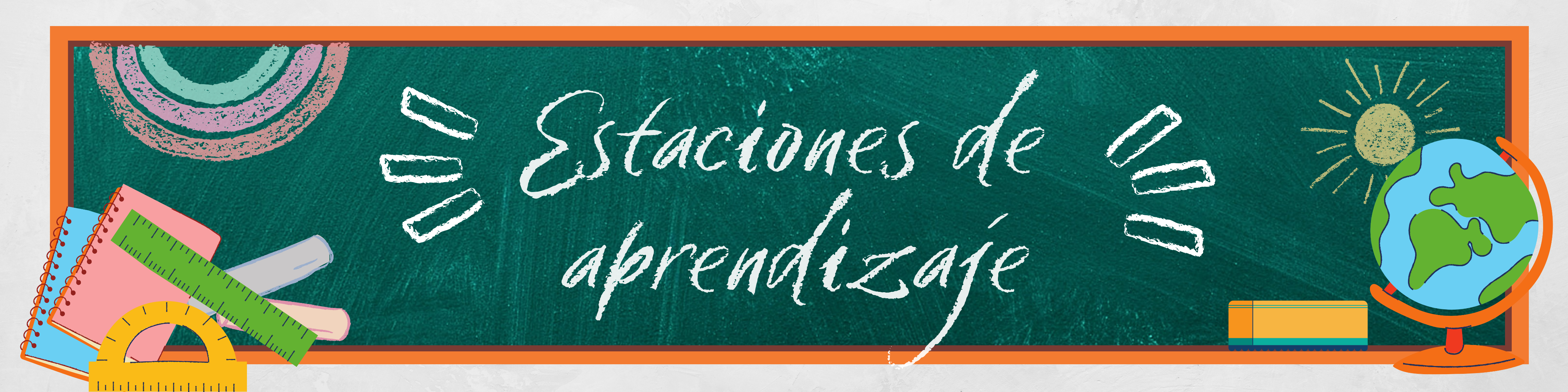 EVALUACIÓN
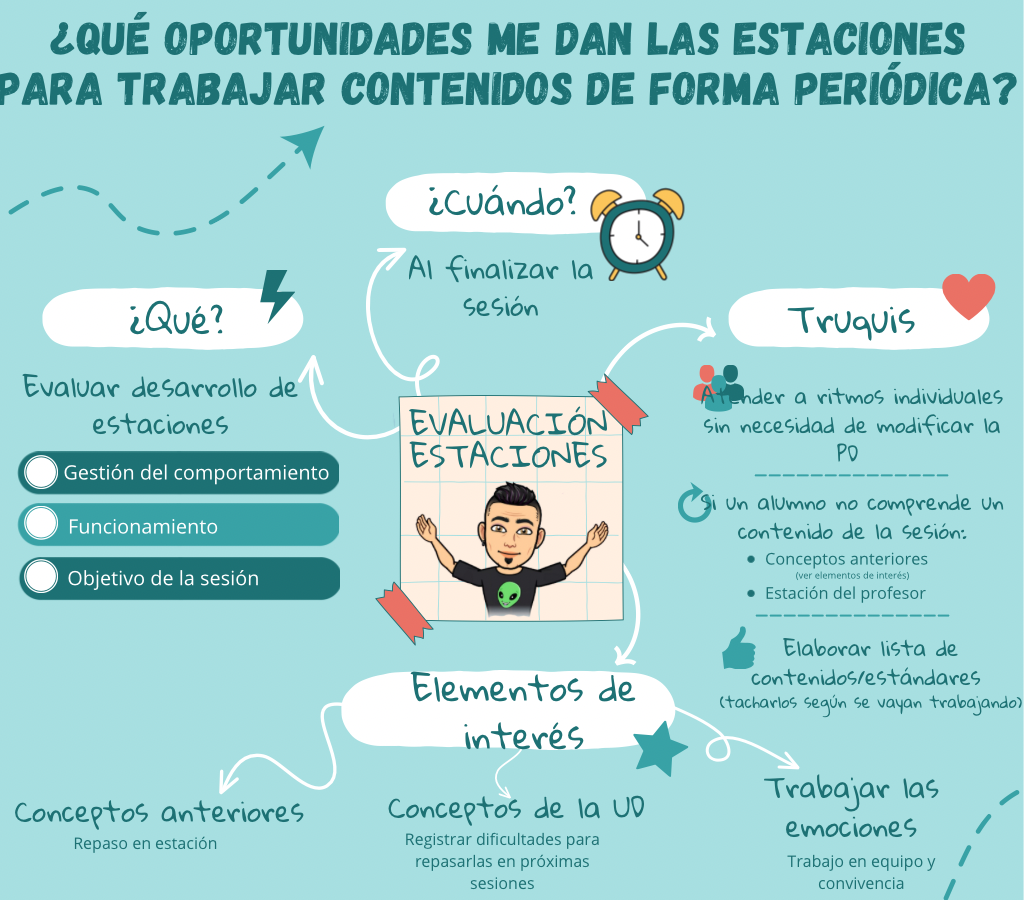 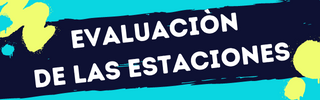 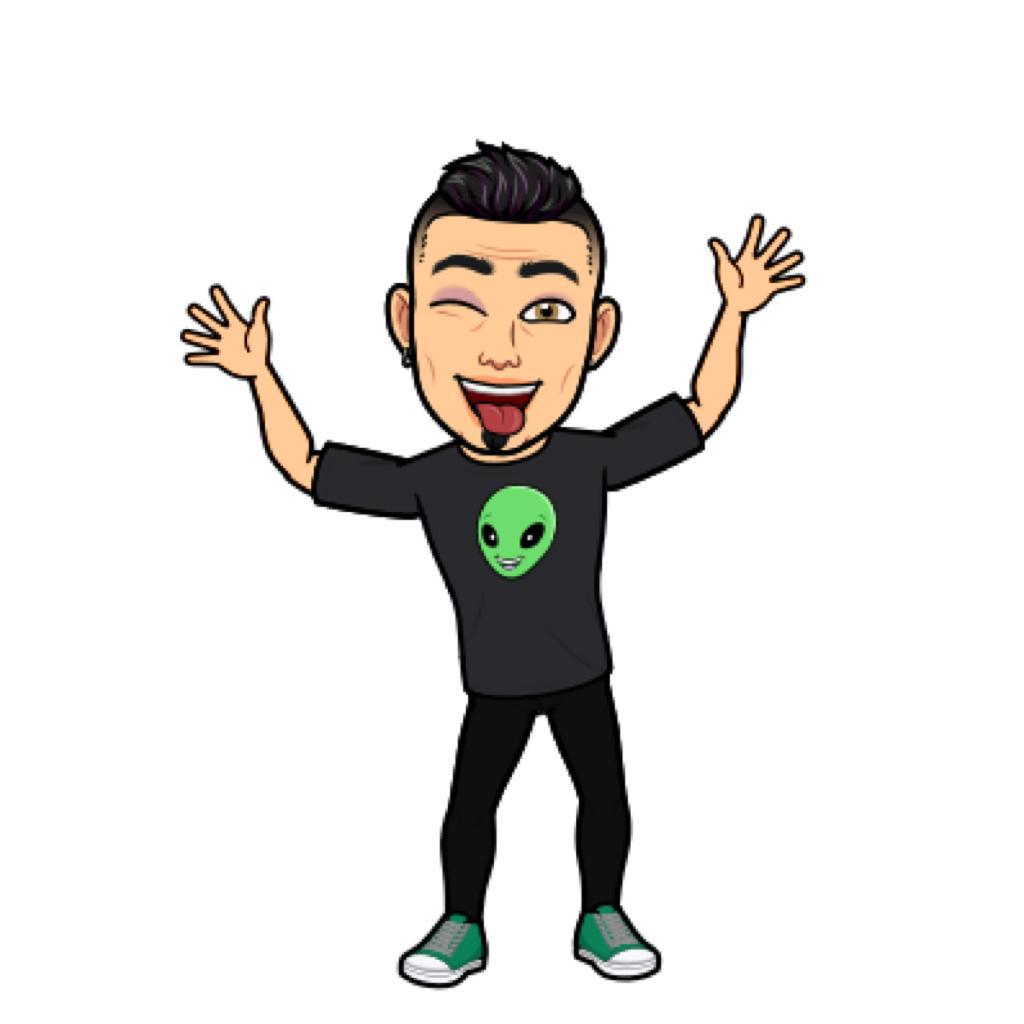 " Si todo te da igual, no has hecho bien las cuentas"
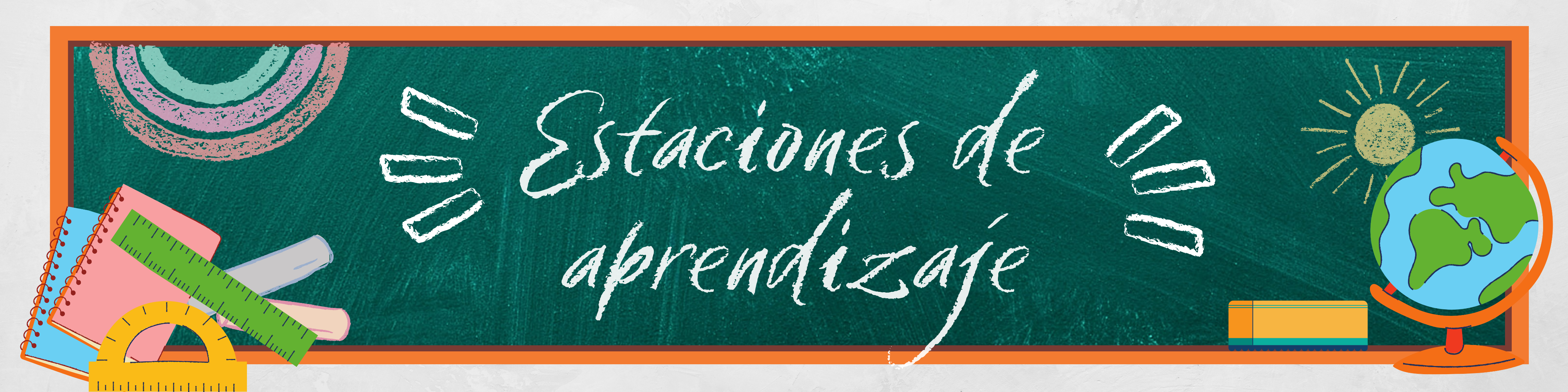 EVALUACIÓN
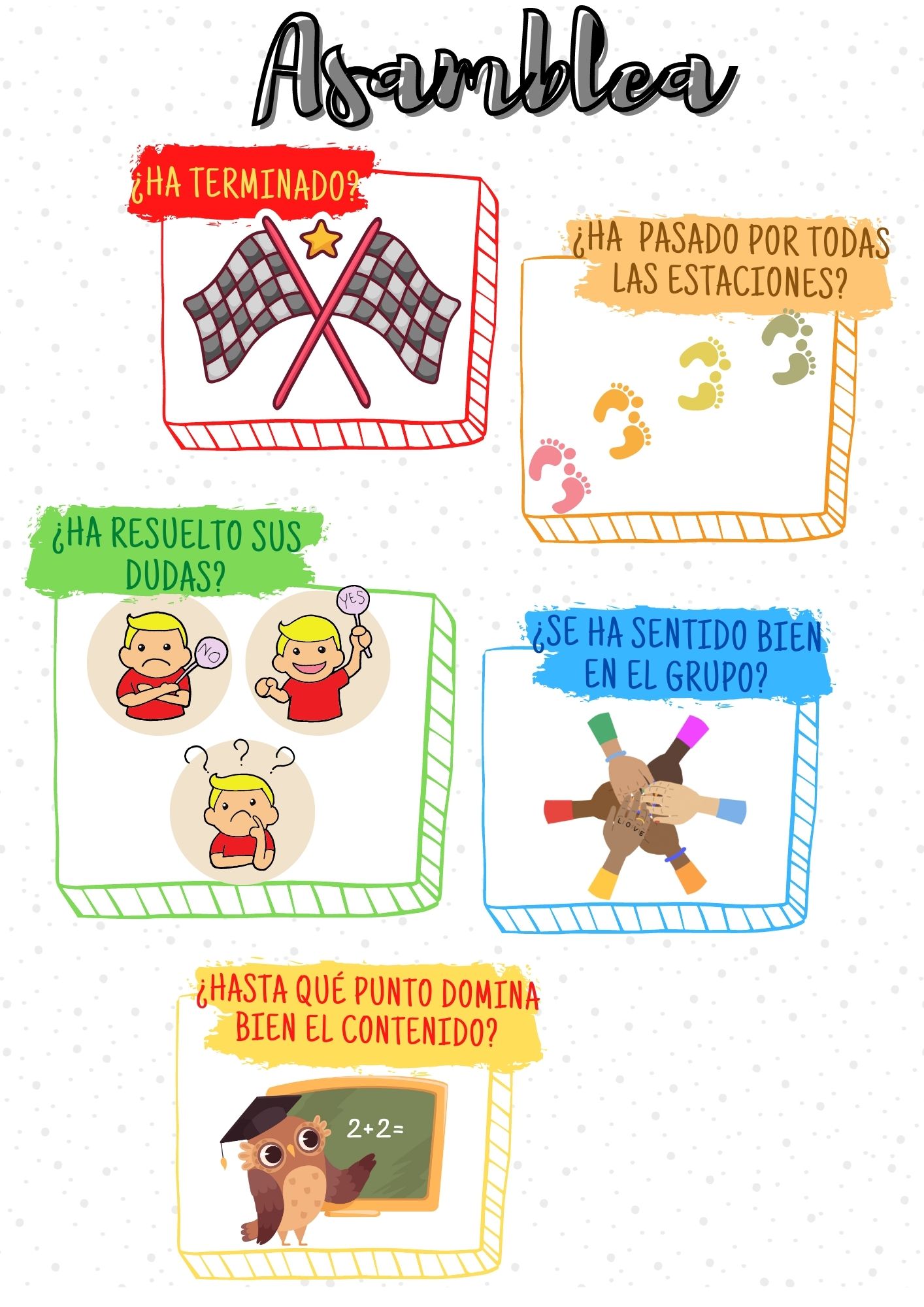 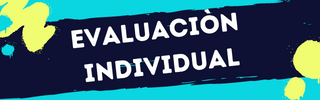 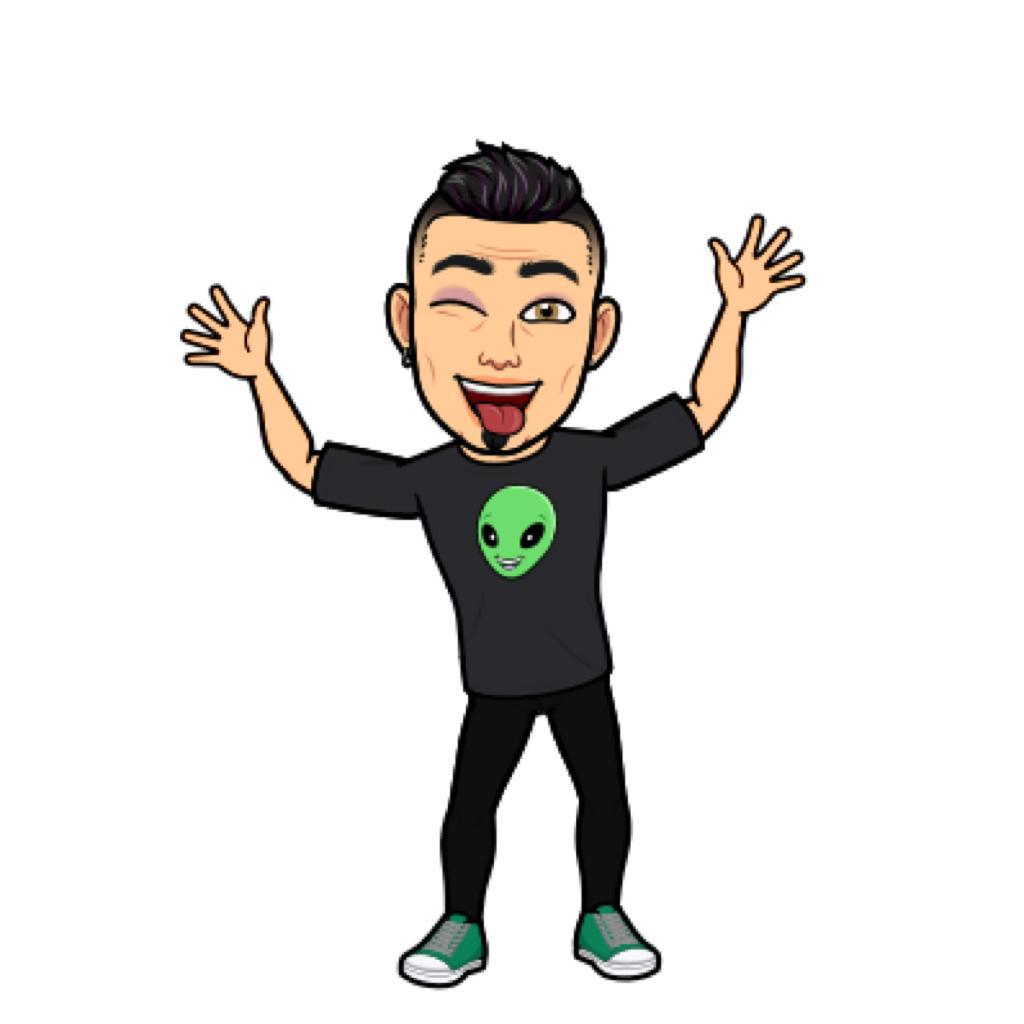 " Si todo te da igual, nos has hecho bien las cuentas"
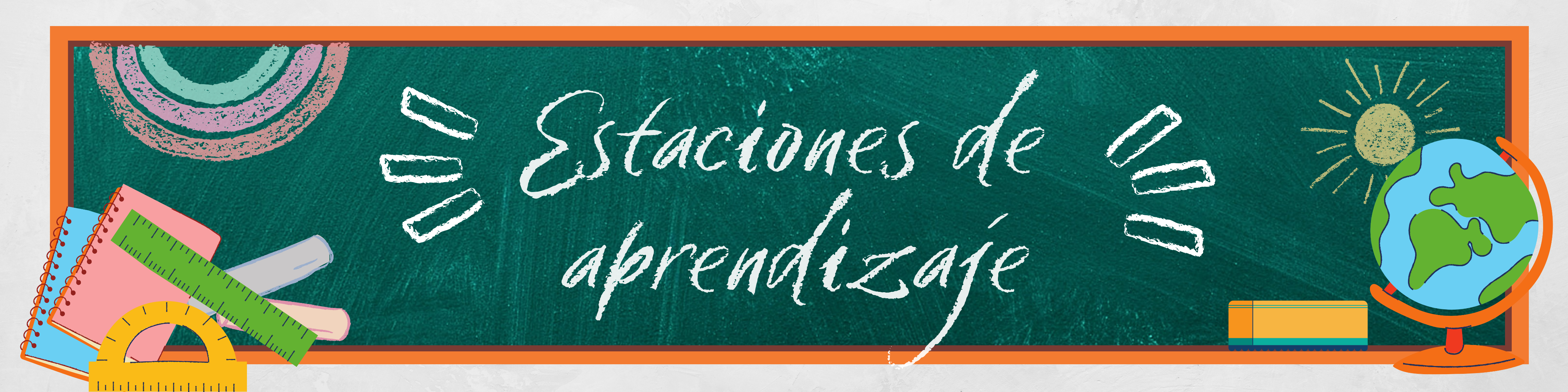 EVALUACIÓN
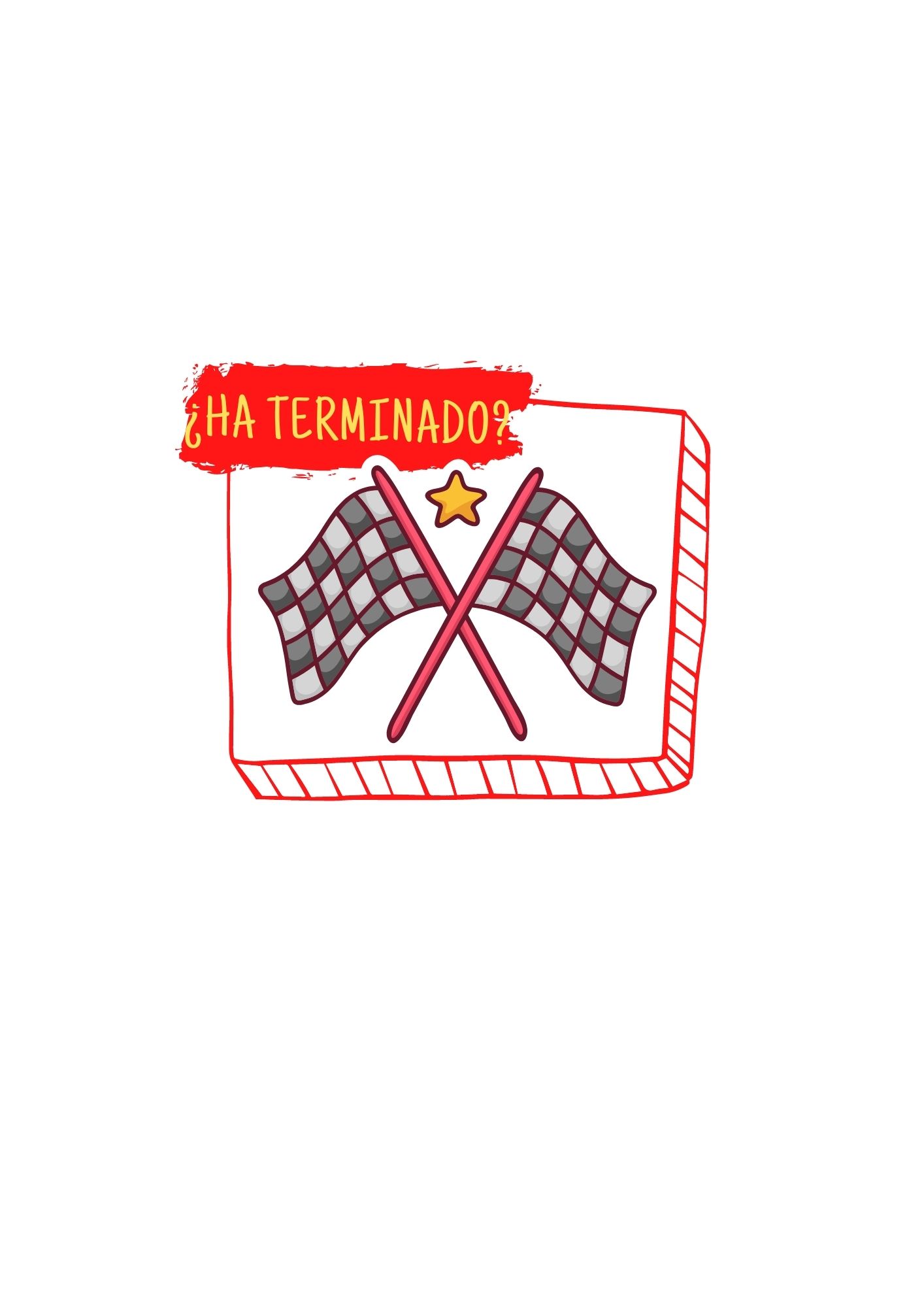 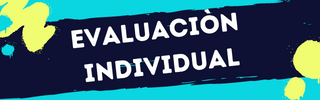 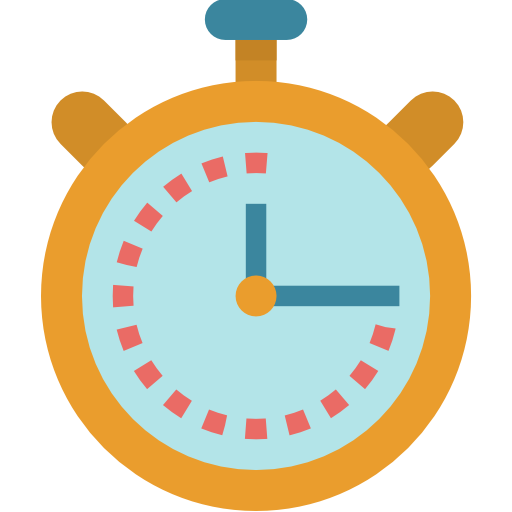 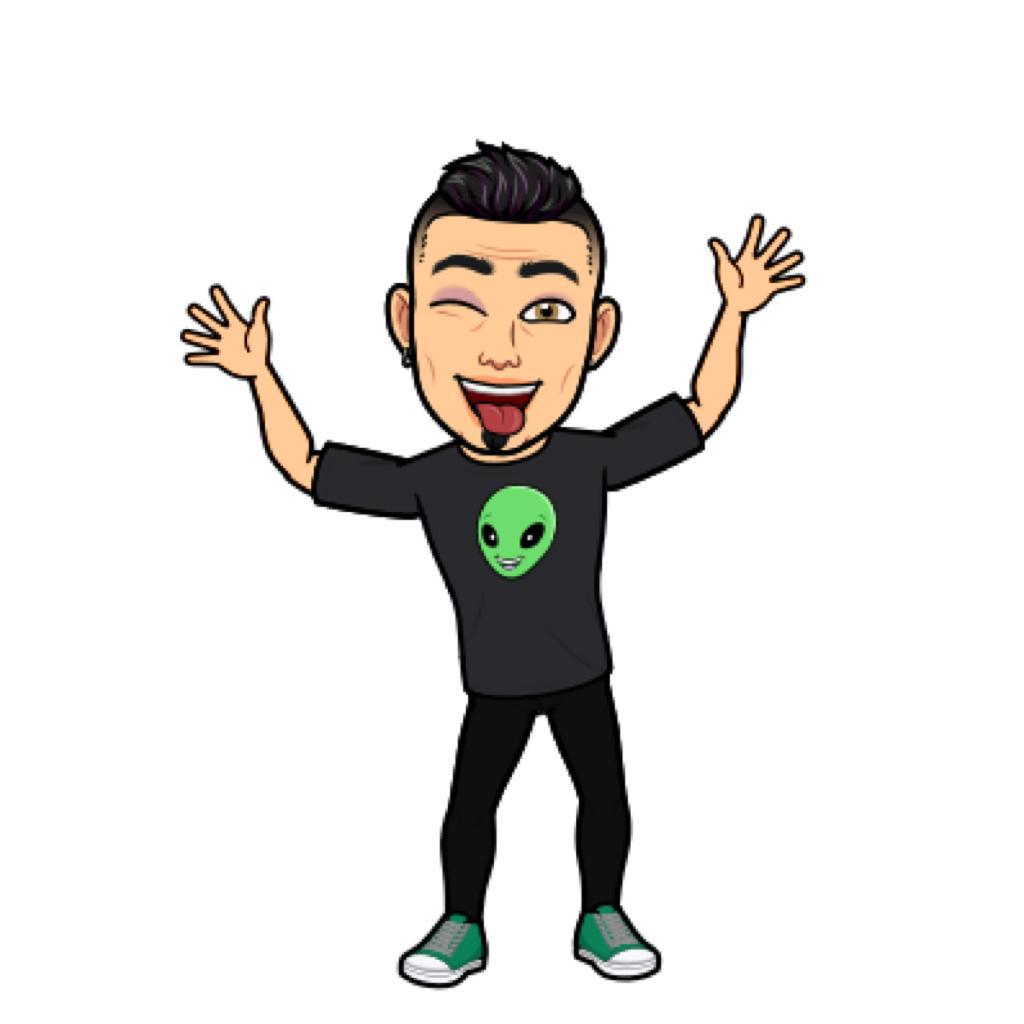 " Si todo te da igual, no has hecho bien las cuentas"
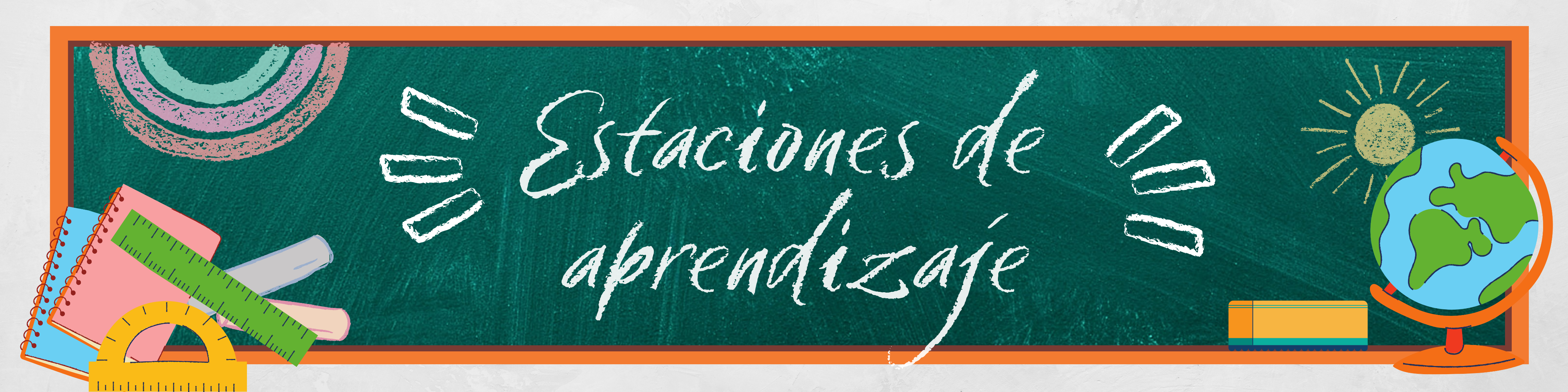 EVALUACIÓN
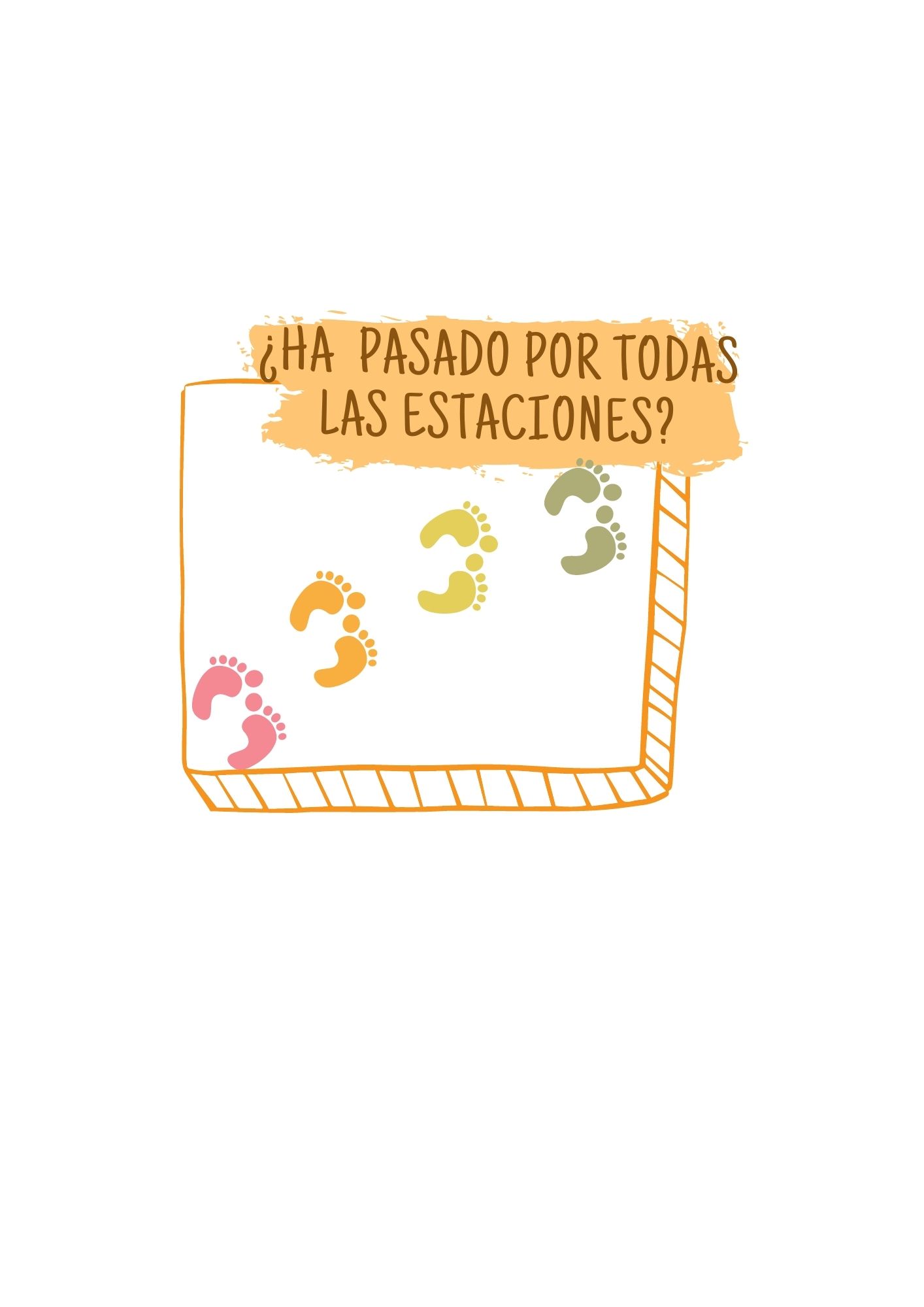 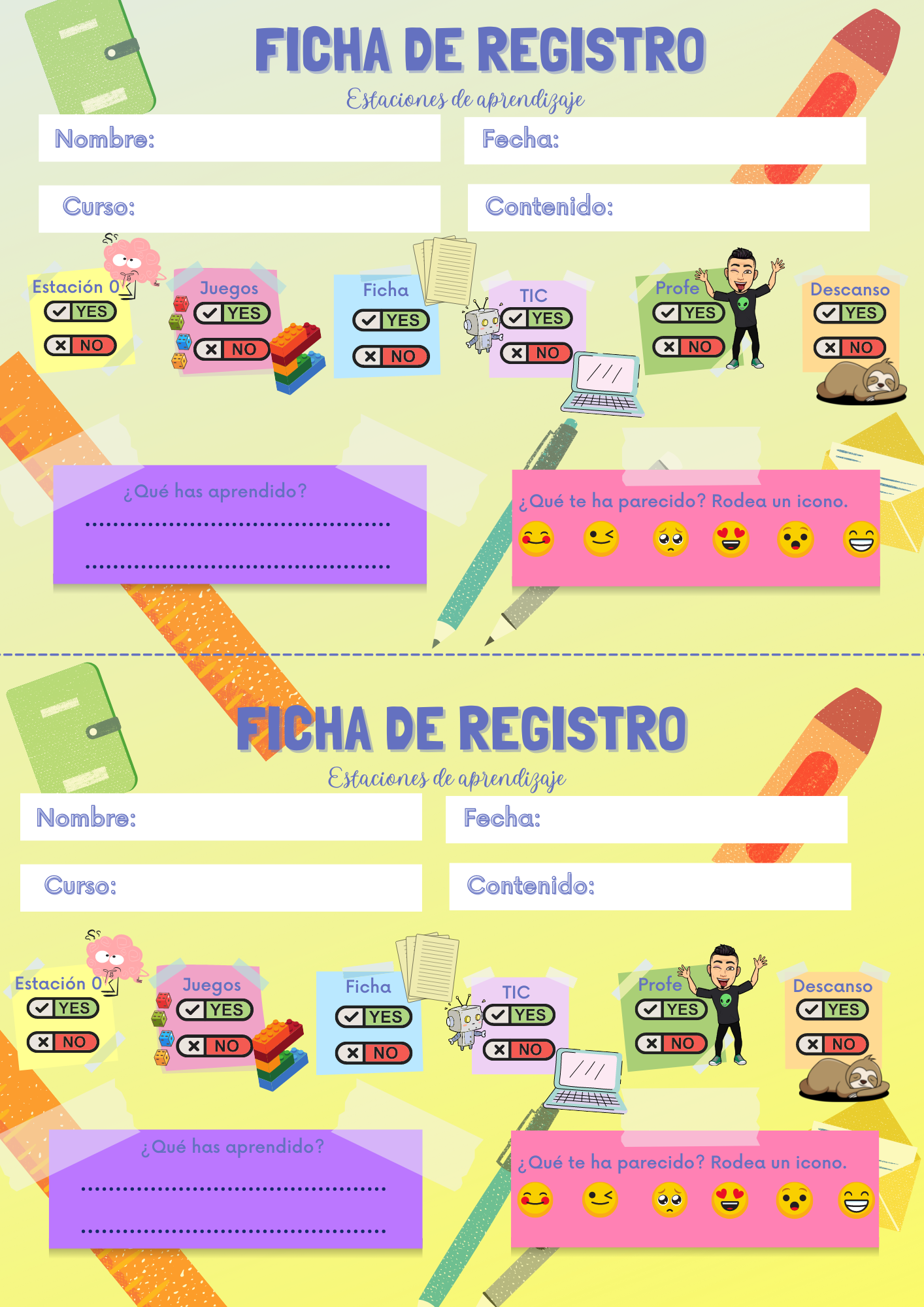 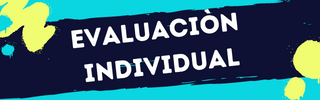 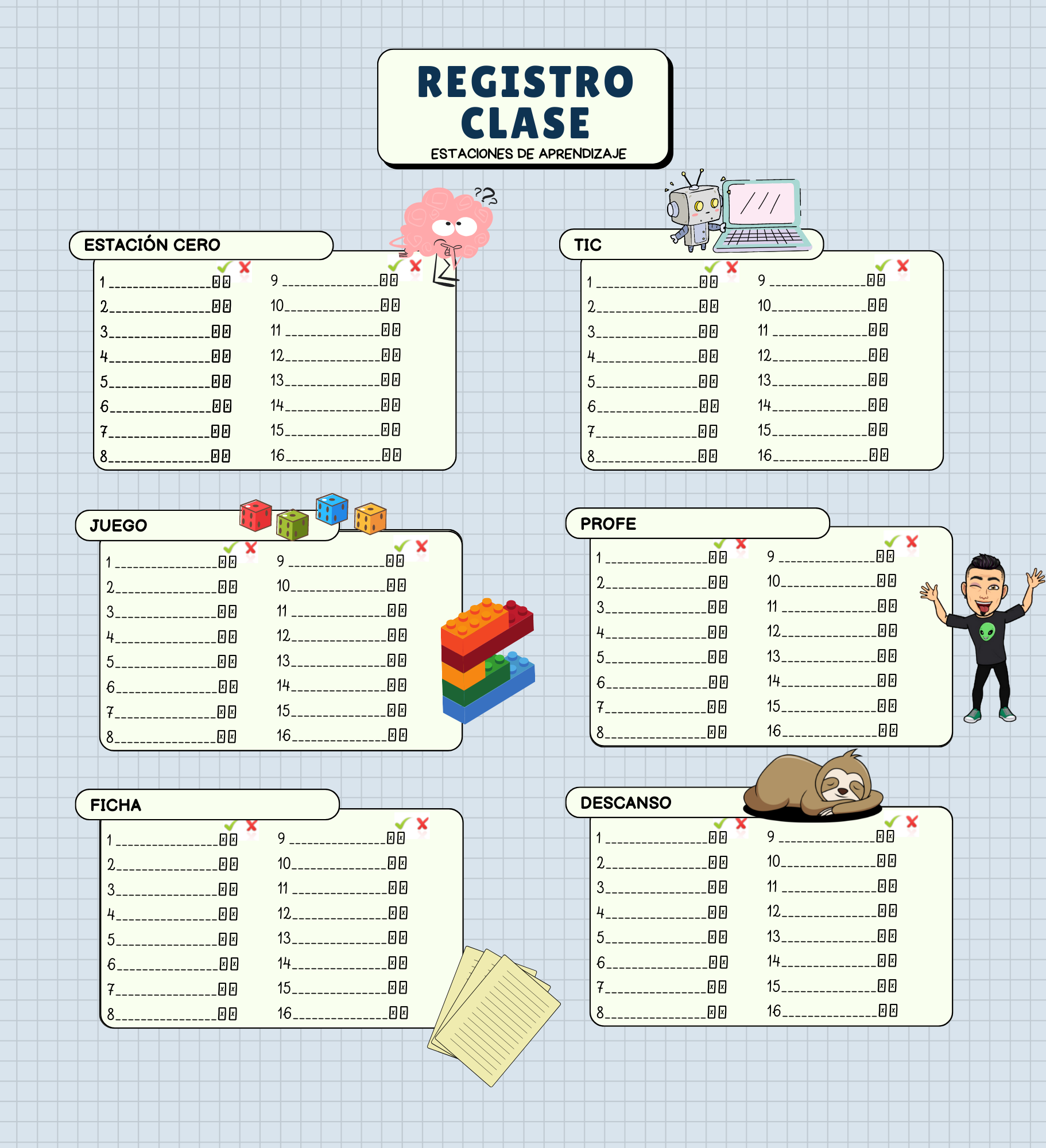 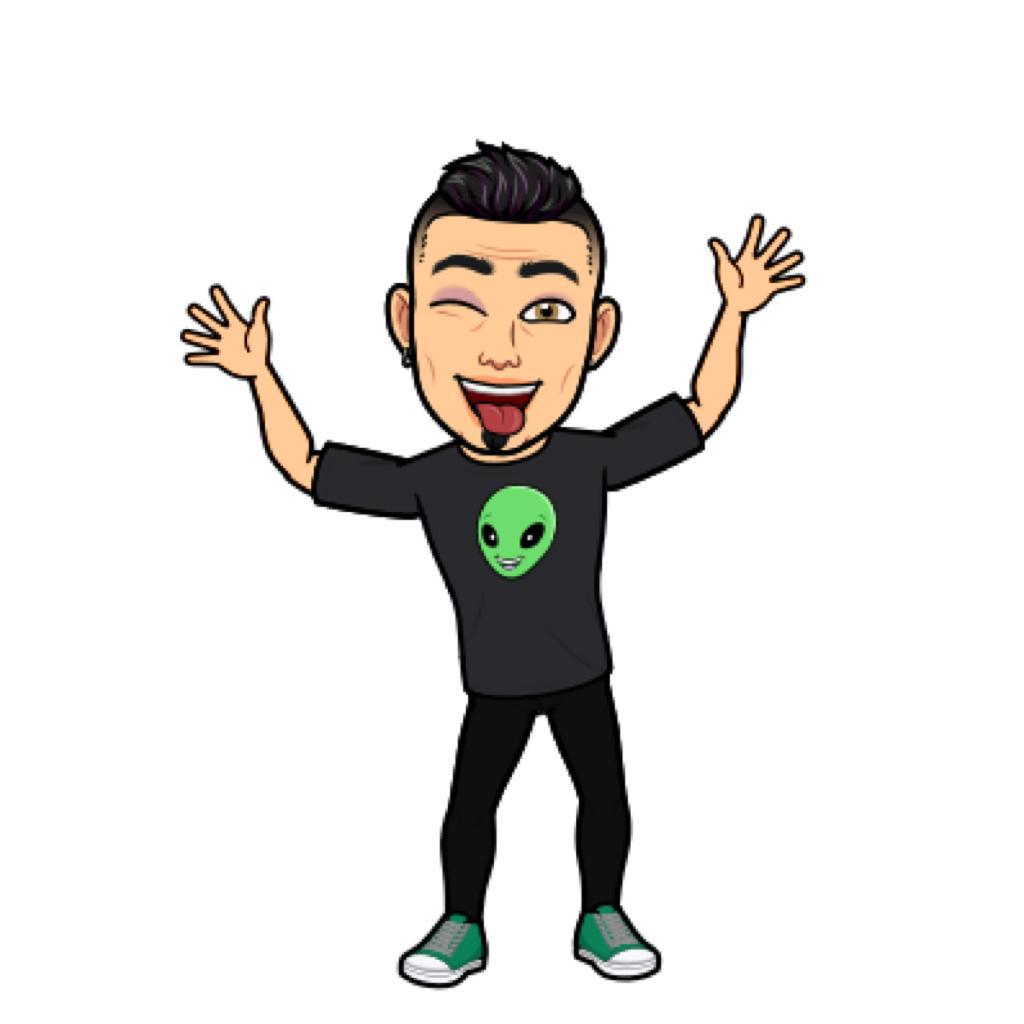 " Si todo te da igual, no has hecho bien las cuentas"
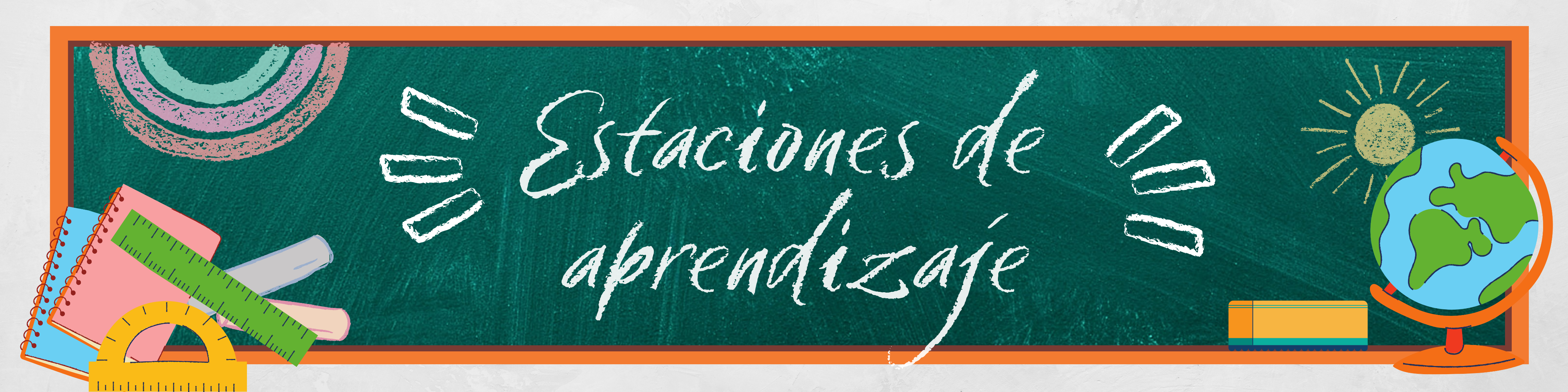 EVALUACIÓN
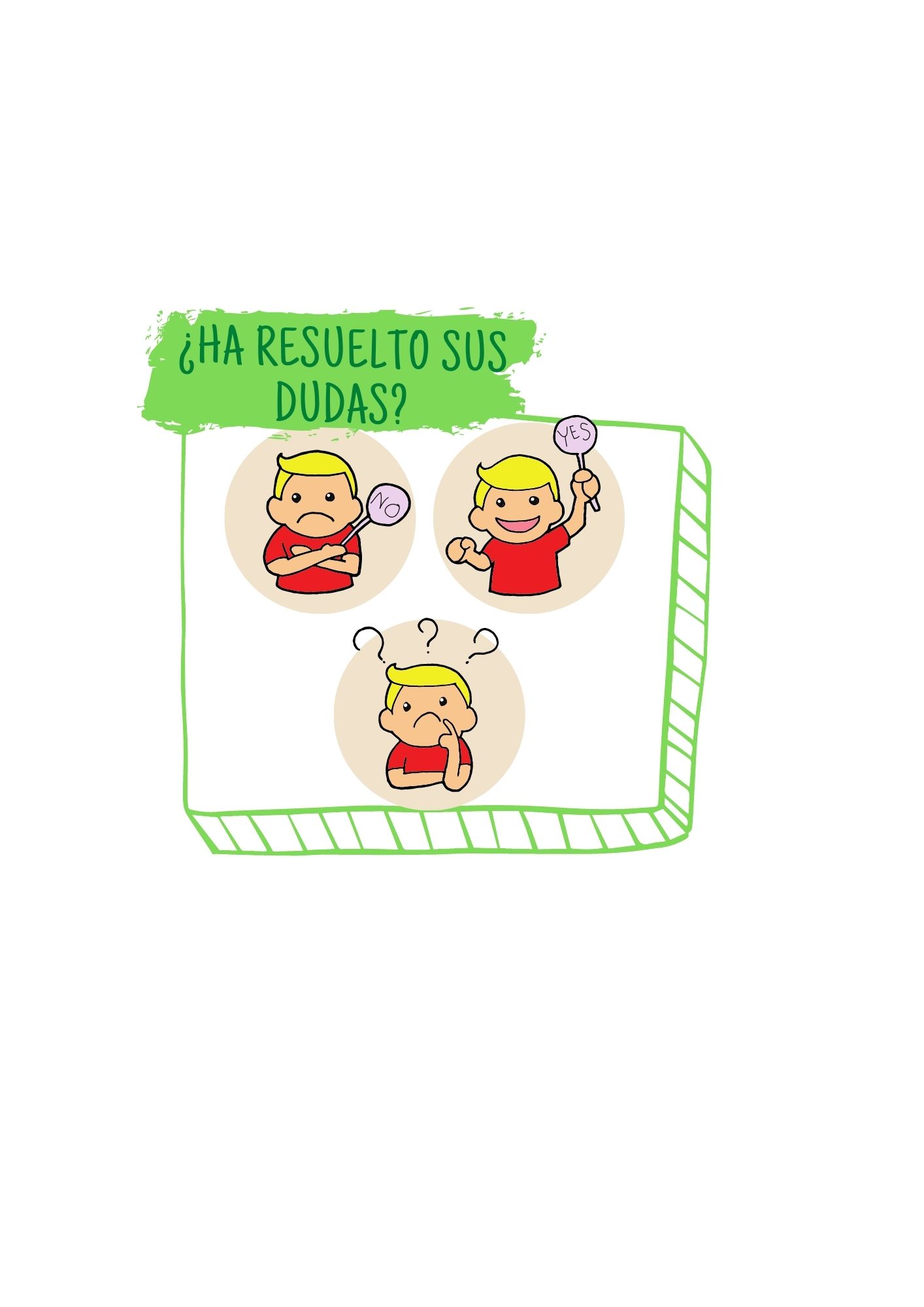 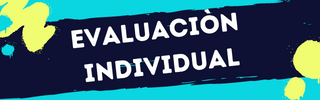 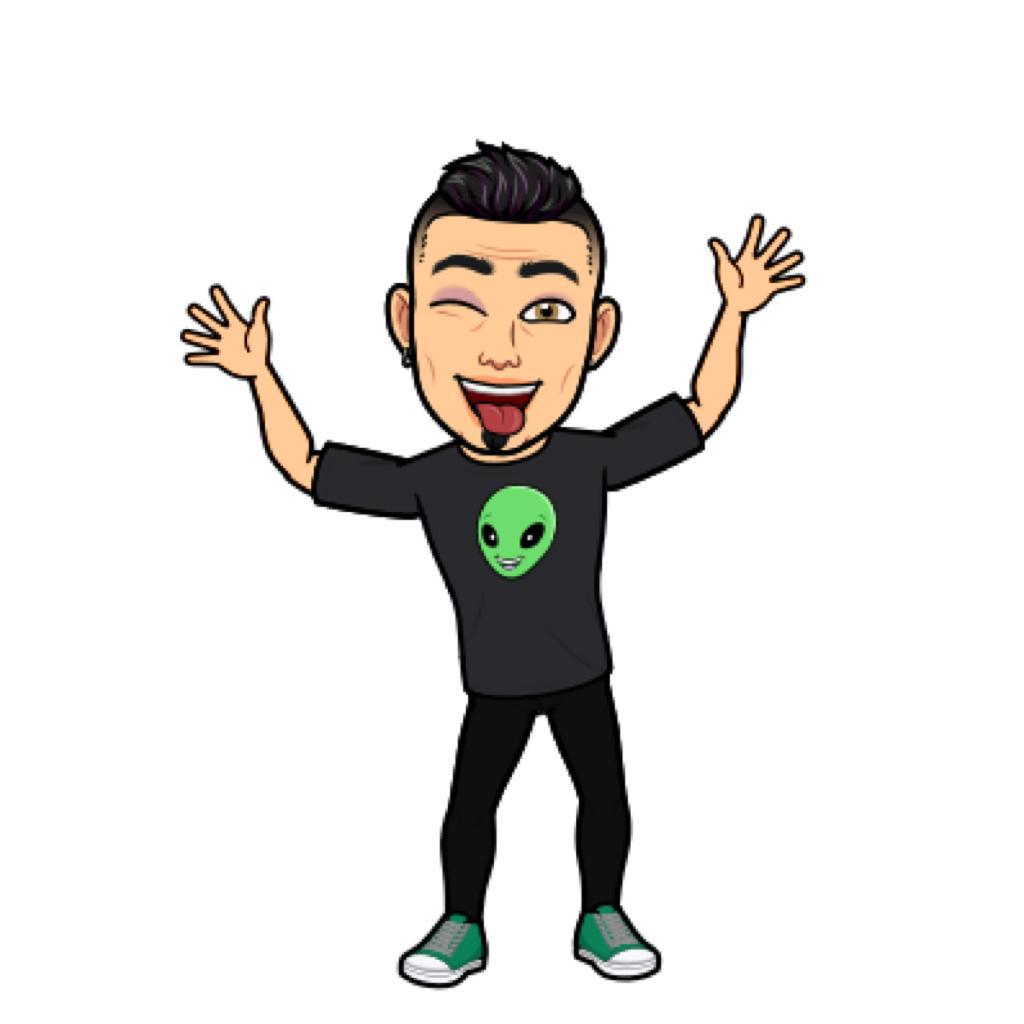 " Si todo te da igual, no has hecho bien las cuentas"
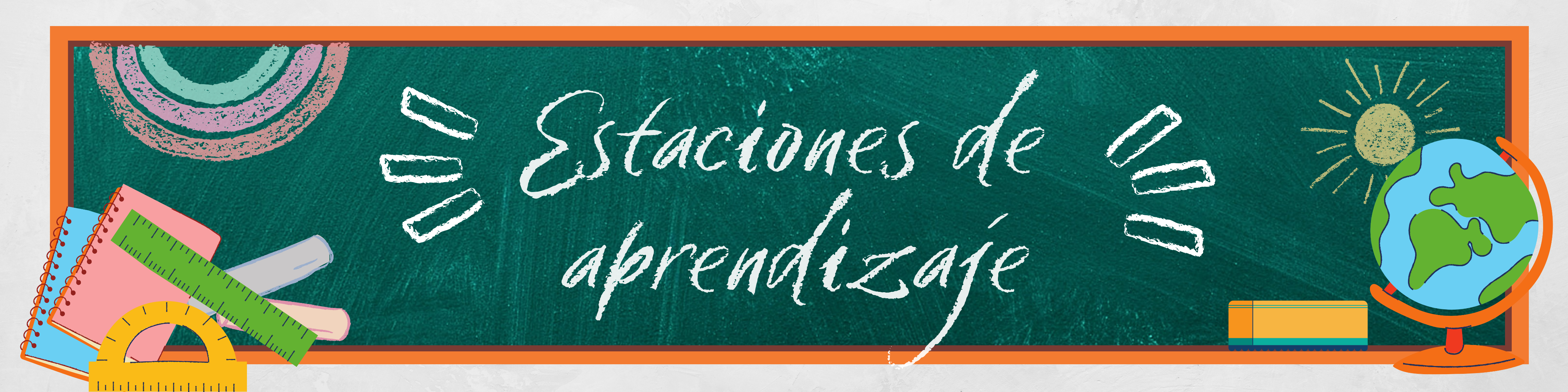 EVALUACIÓN
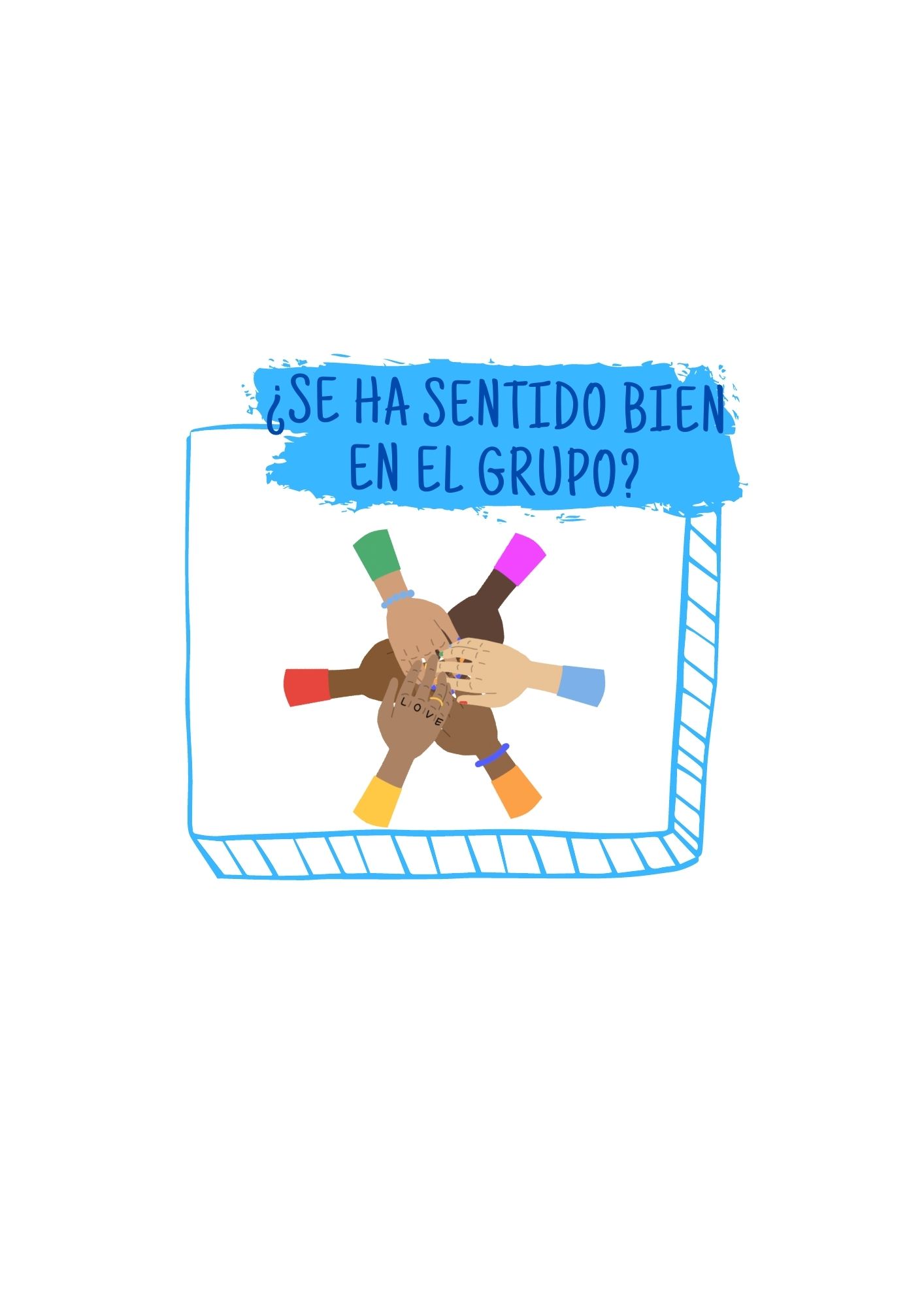 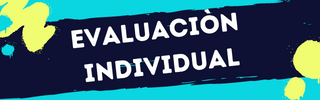 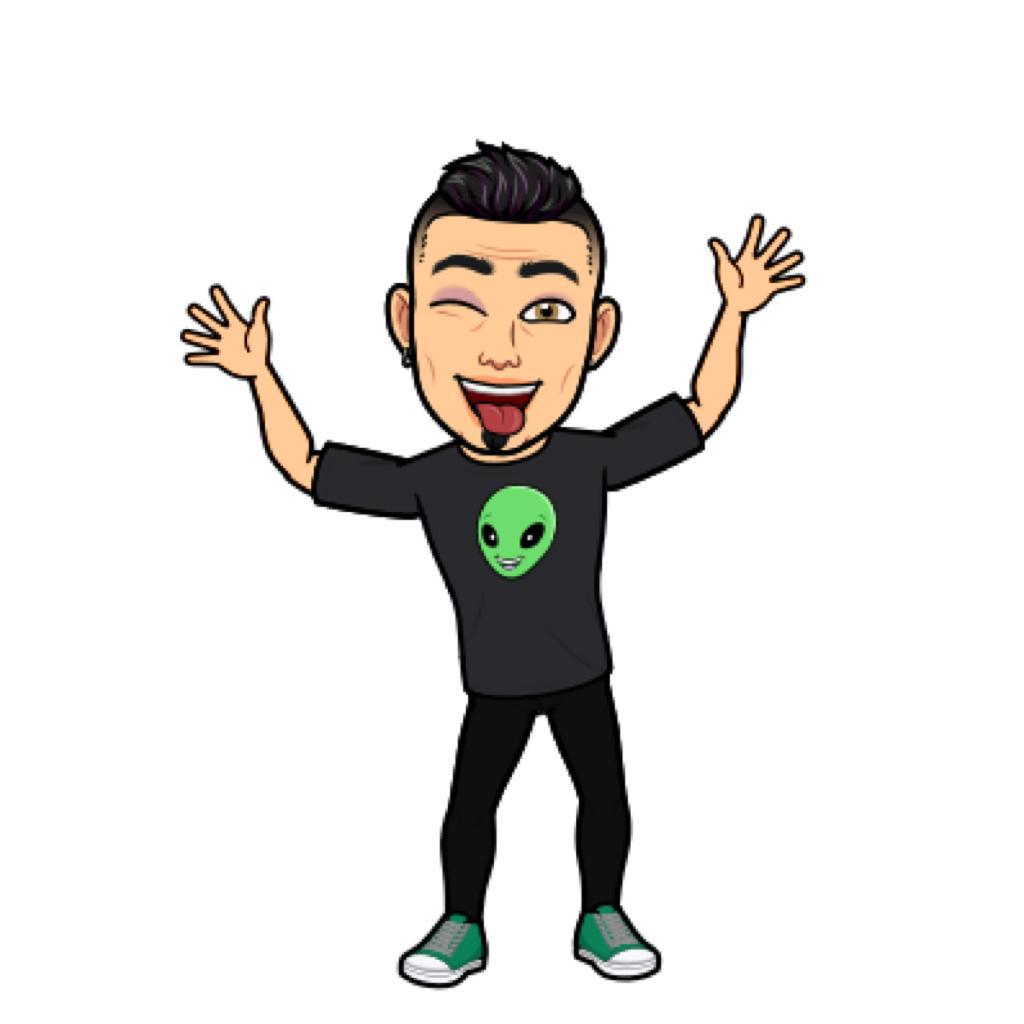 " Si todo te da igual, no has hecho bien las cuentas"
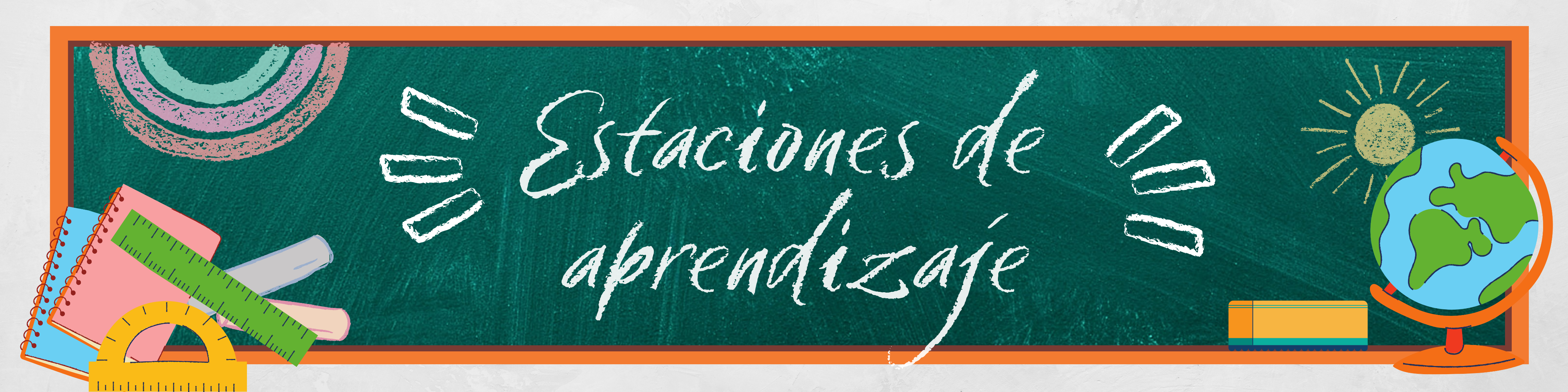 EVALUACIÓN
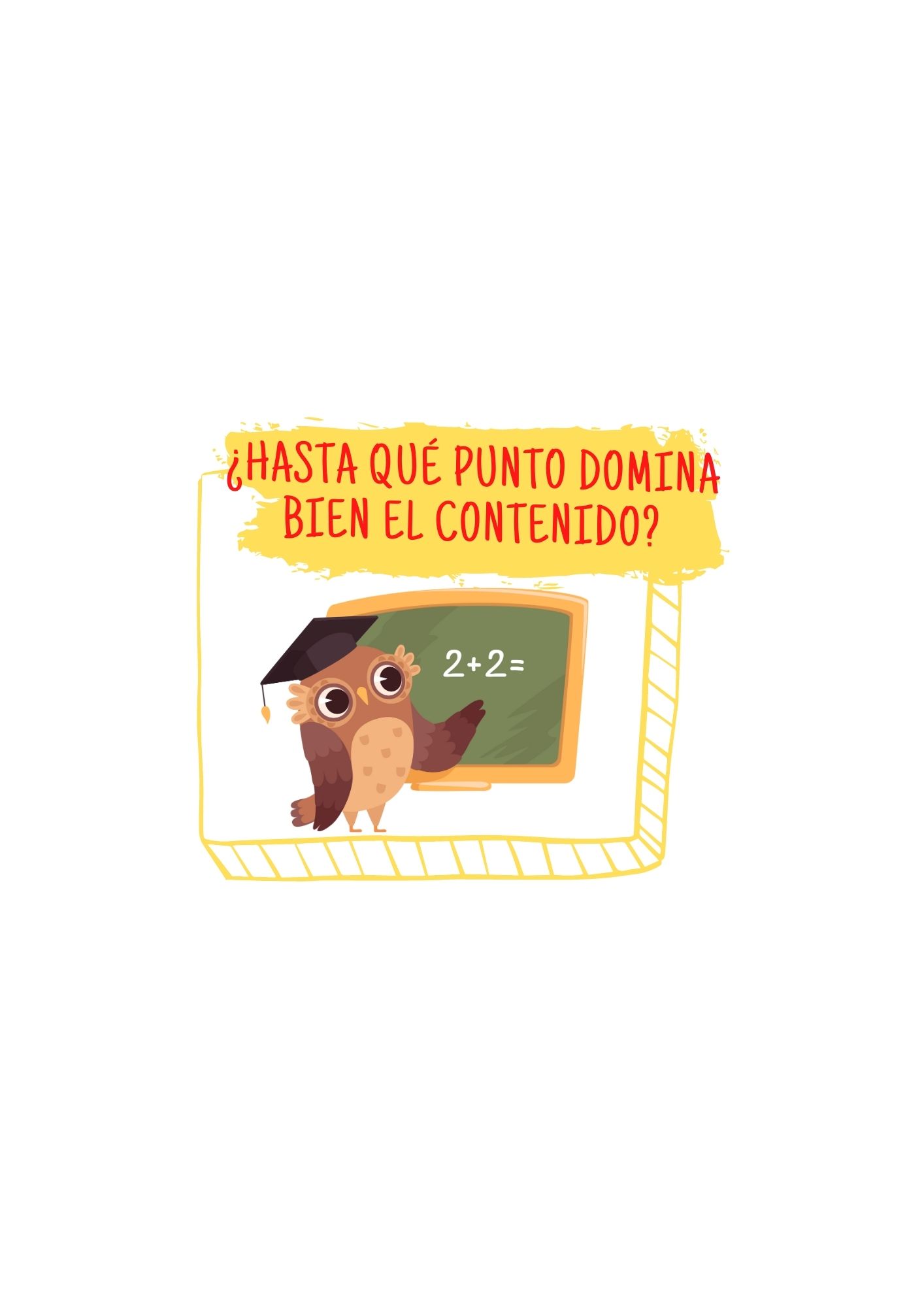 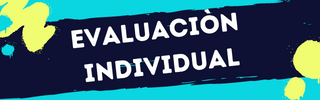 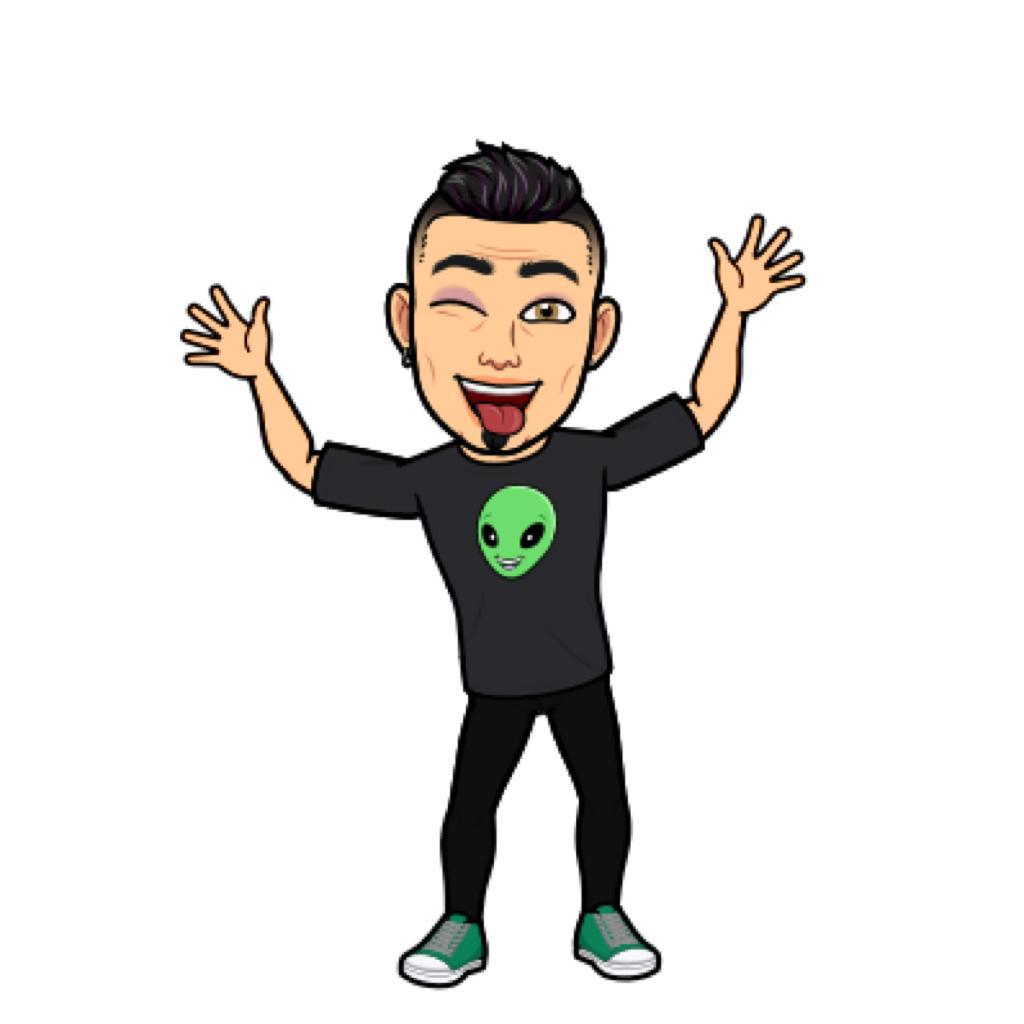 " Si todo te da igual, no has hecho bien las cuentas"
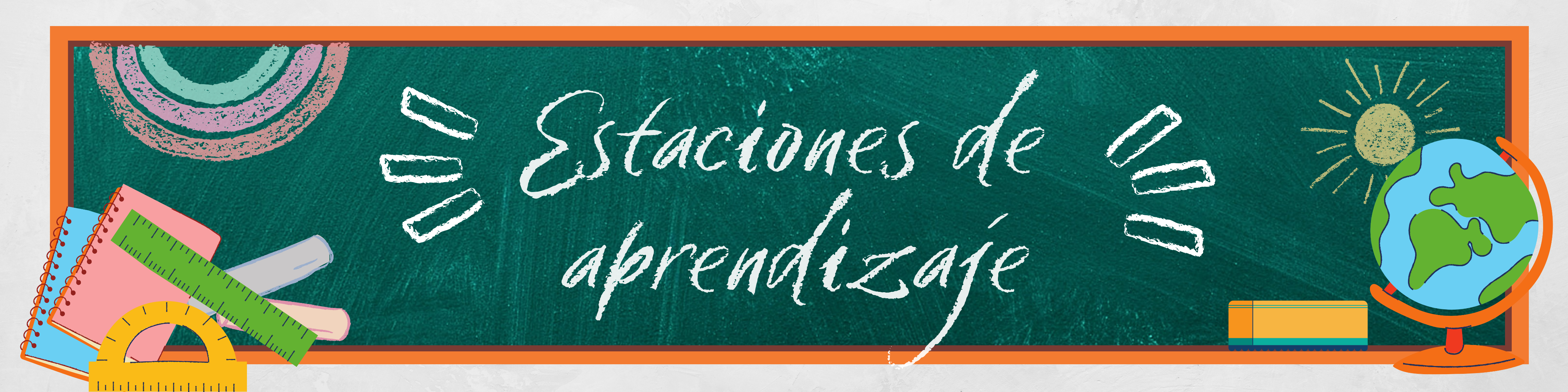 EVALUACIÓN
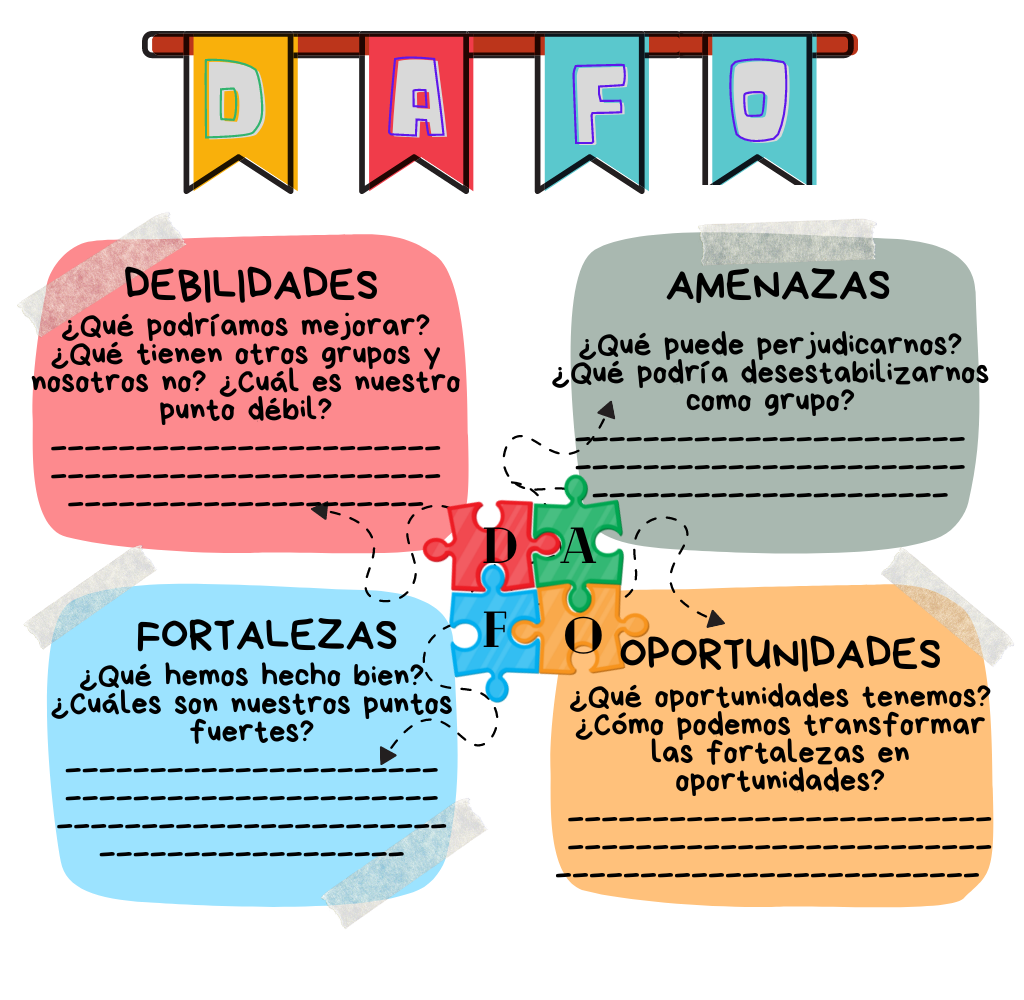 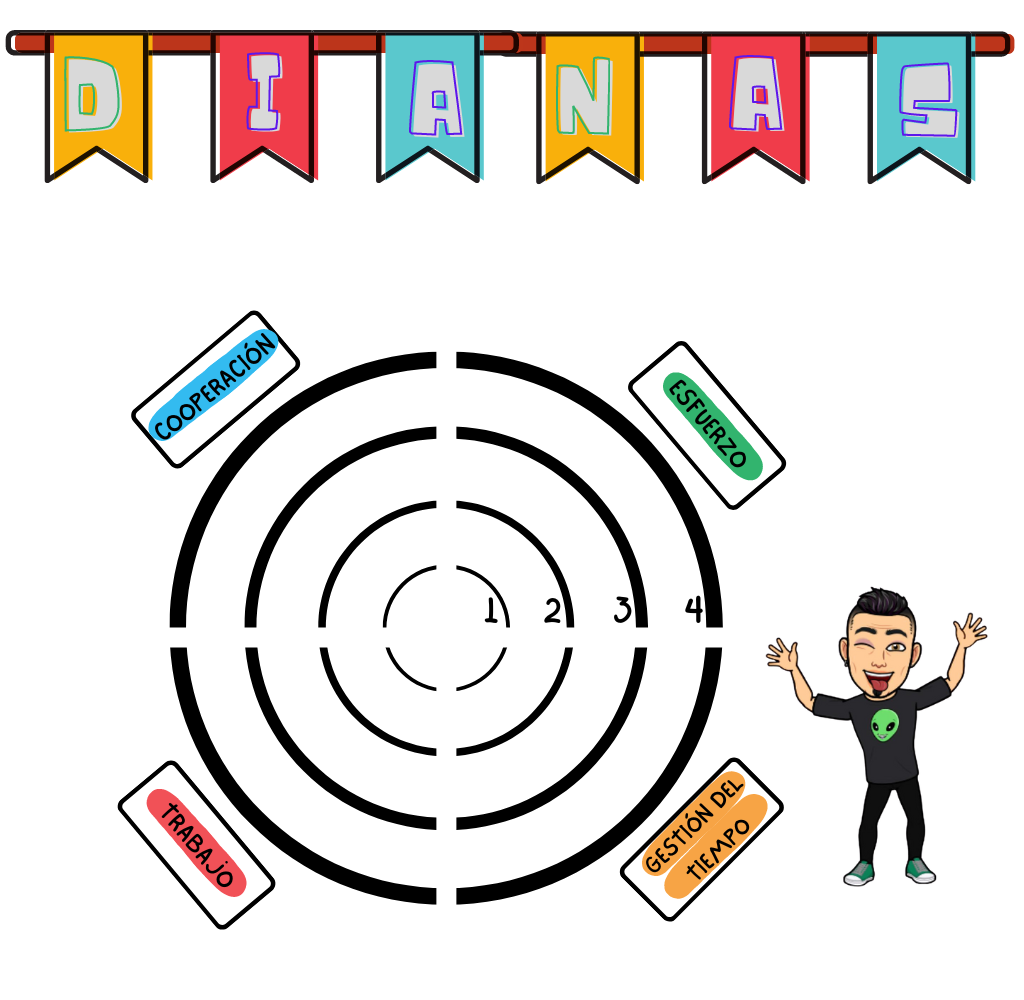 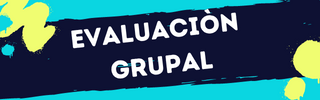 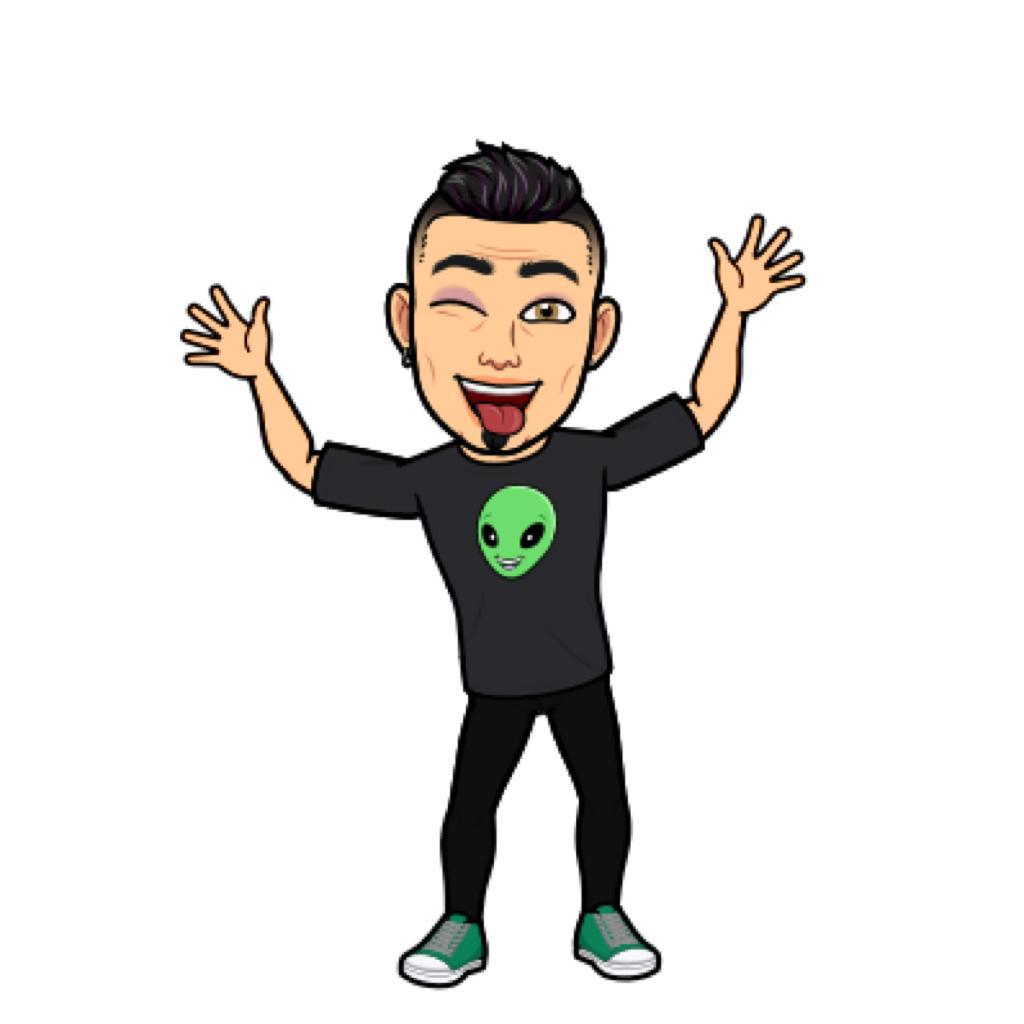 " Si todo te da igual, no has hecho bien las cuentas"
Alguna referencia…
BLOOM, B.S. Taxonomy of educational objectives. Handbook 1: cognitive domain. New York: David Mckay. 1956

VIGOTSKY, L.S. Mind and society: The development of higher psychological processes. Cambridge, MA; Harvard University Press. 1978

SABUCO PÉREZ,  A.M. Estaciones de Aprendizaje. Educación primaria y secundaria. Alicante. Alba María Sabuco Pérez.

SABUCO PÉREZ,  A.M. “Próxima estación: Aprendizaje. 30 estrategias y buenas prácticas docentes para todo el alumnado. Alicante. Alba María Sabuco Pérez.
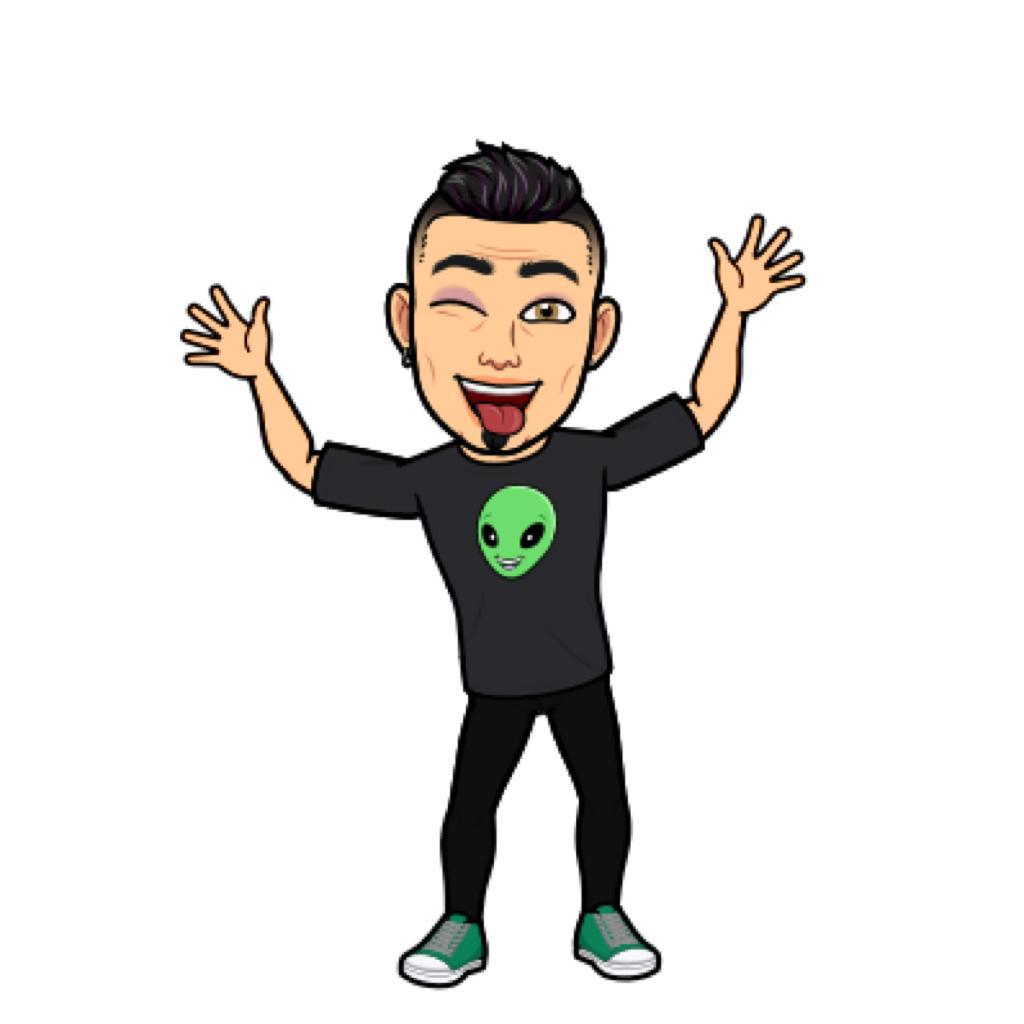 " Si todo te da igual, no has hecho bien las cuentas"